6G-TakeOff
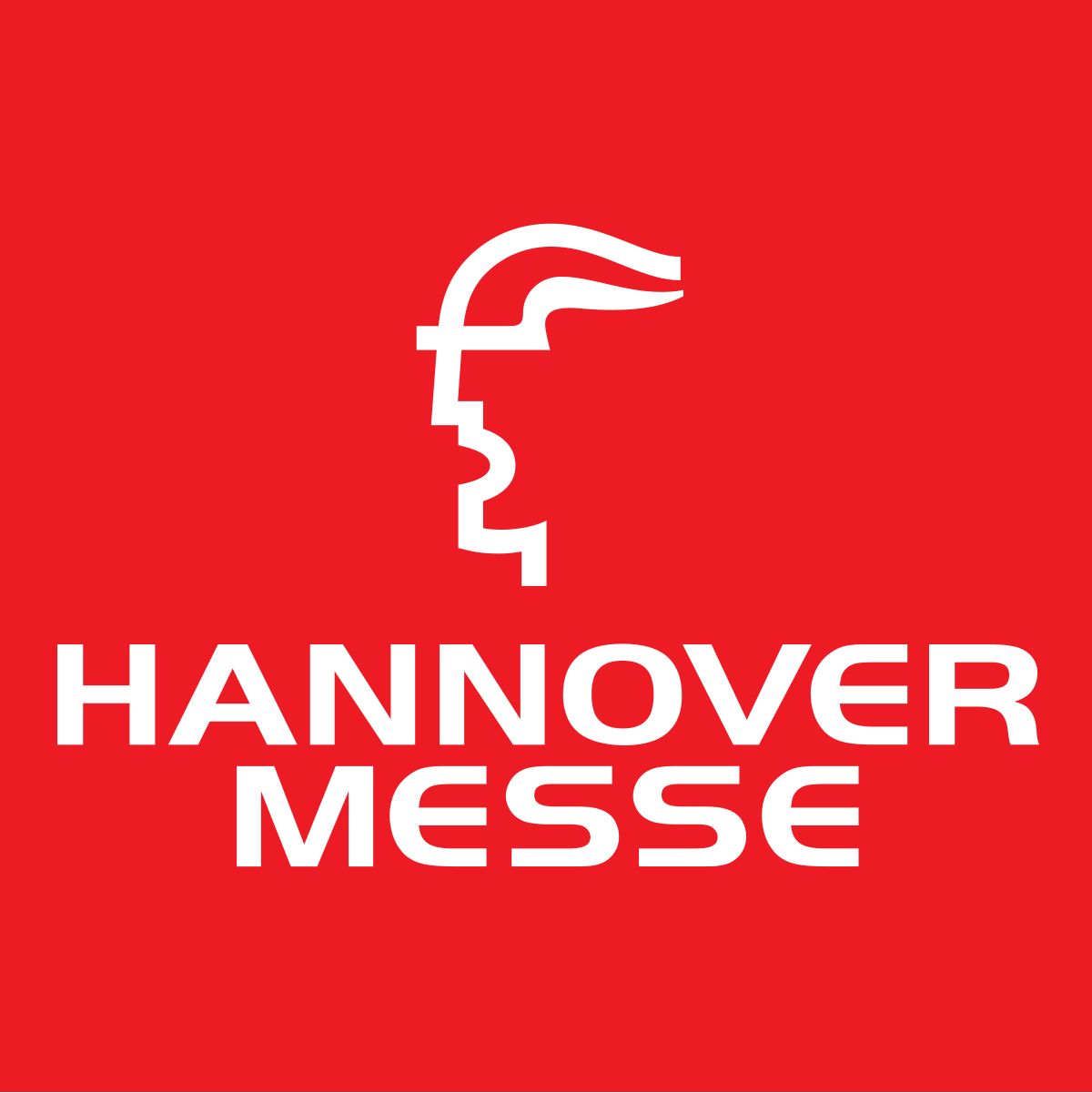 HANNOVER MESSE30 March – 04 April, 2025
Consortium meeting 26 – 28 April 2023
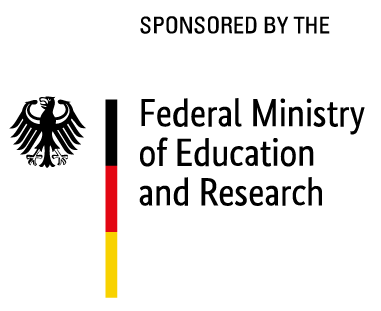 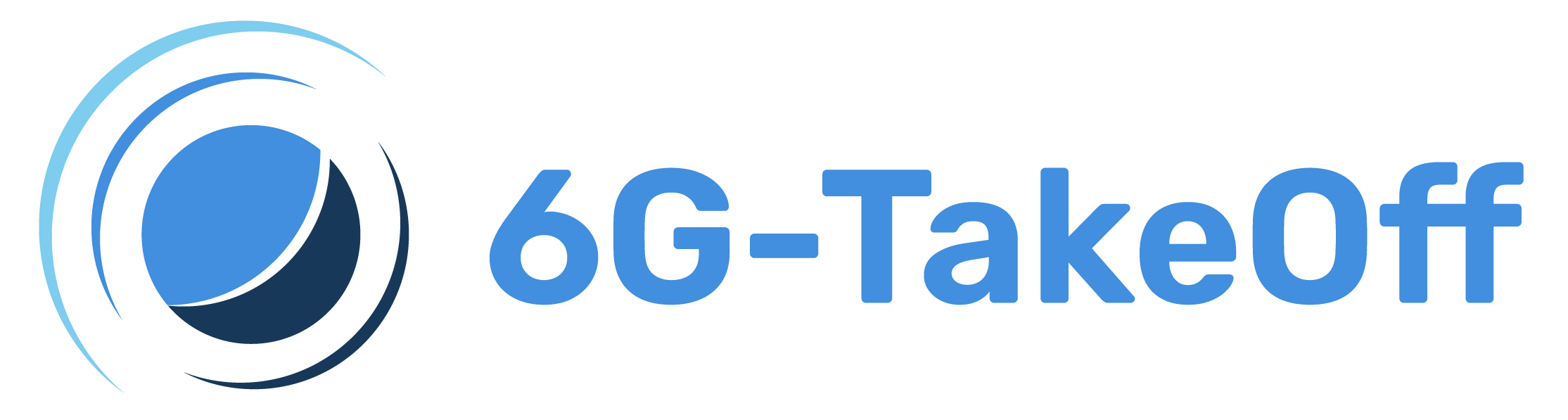 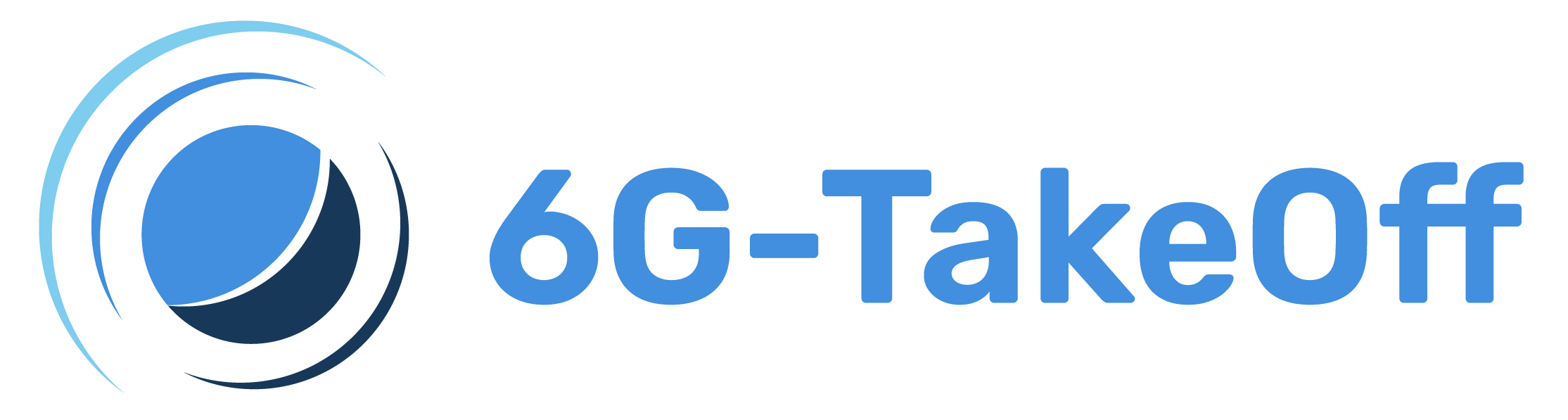 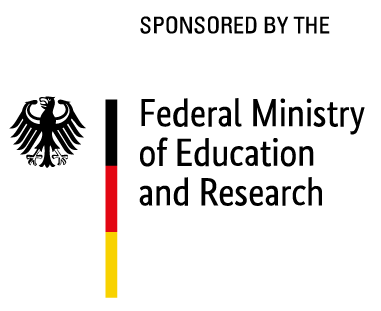 Research project funded by
on
Holistic 3D Communication Networks for 6G
Combination of ground-based and non-terrestrial execution platforms in a holistic manner as infrastructure for network elements
Research project from 2022 to 2025
Project Partners: Bringing Industries Together
Applications / Vertical Industries
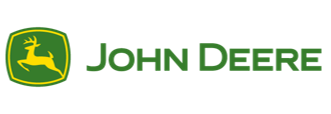 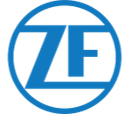 Network Operators
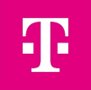 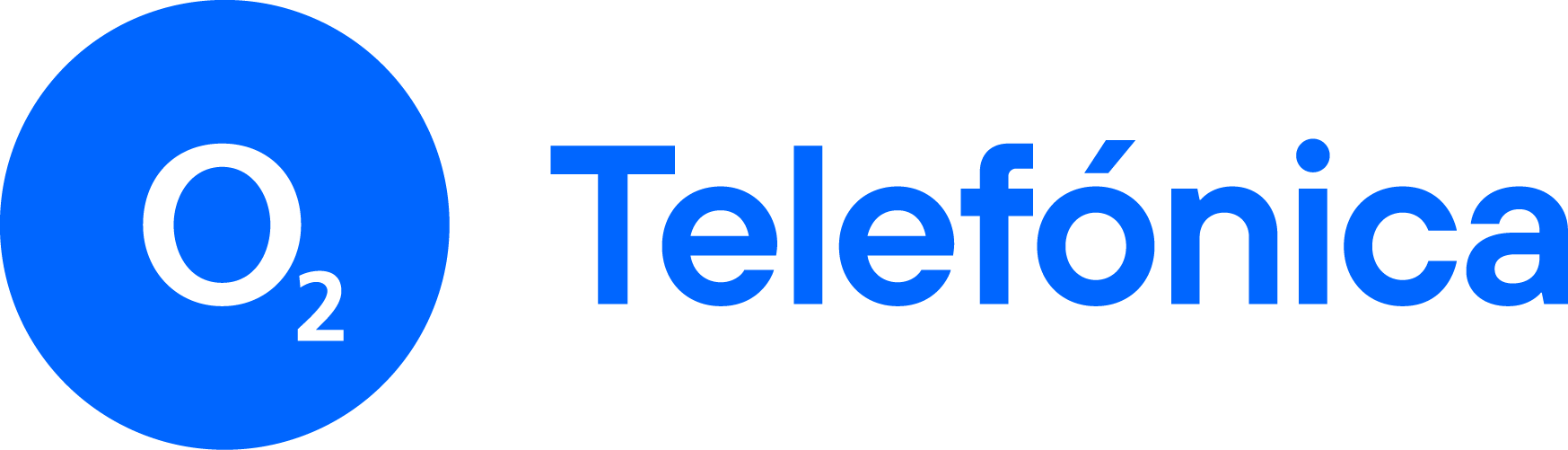 Aerospace
Micro electronics & SW
Communications
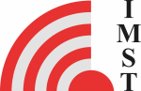 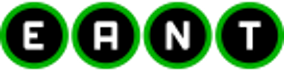 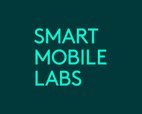 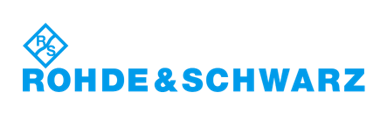 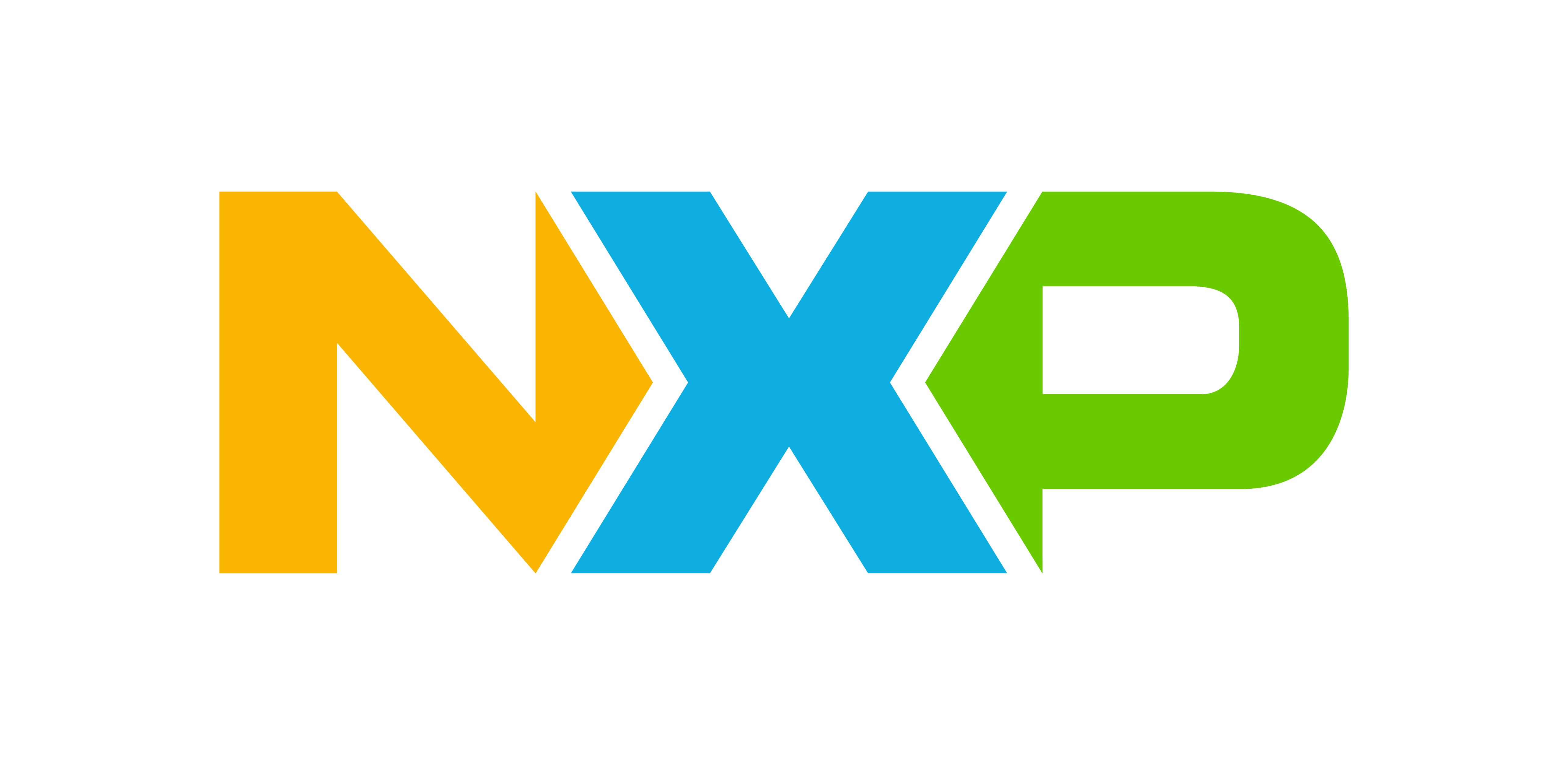 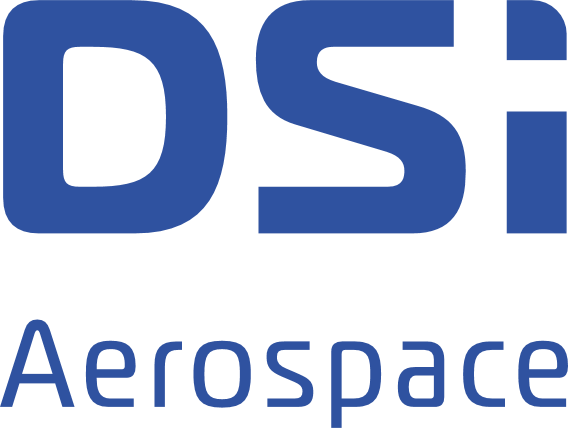 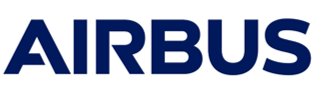 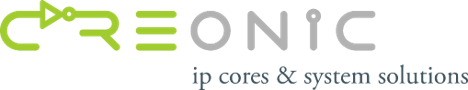 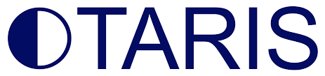 Research and Academia
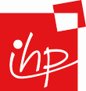 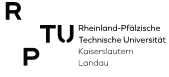 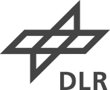 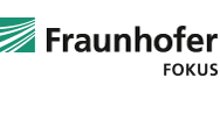 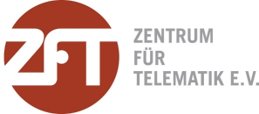 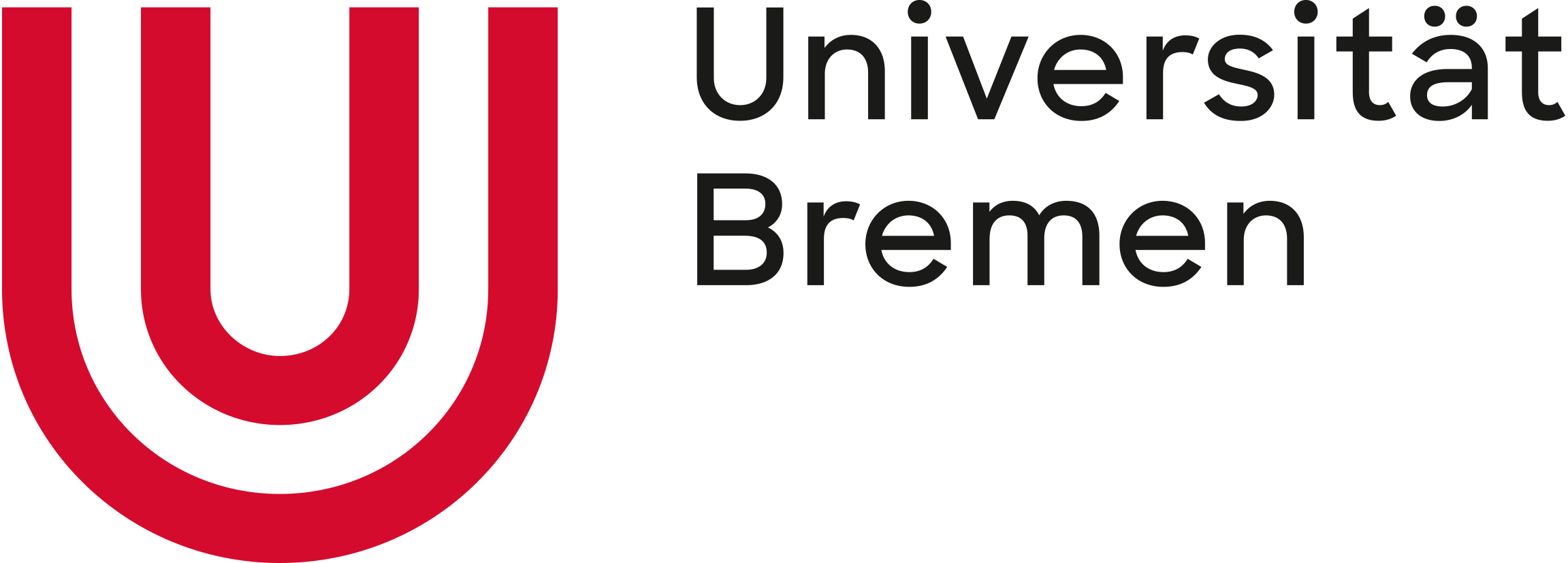 Motivation
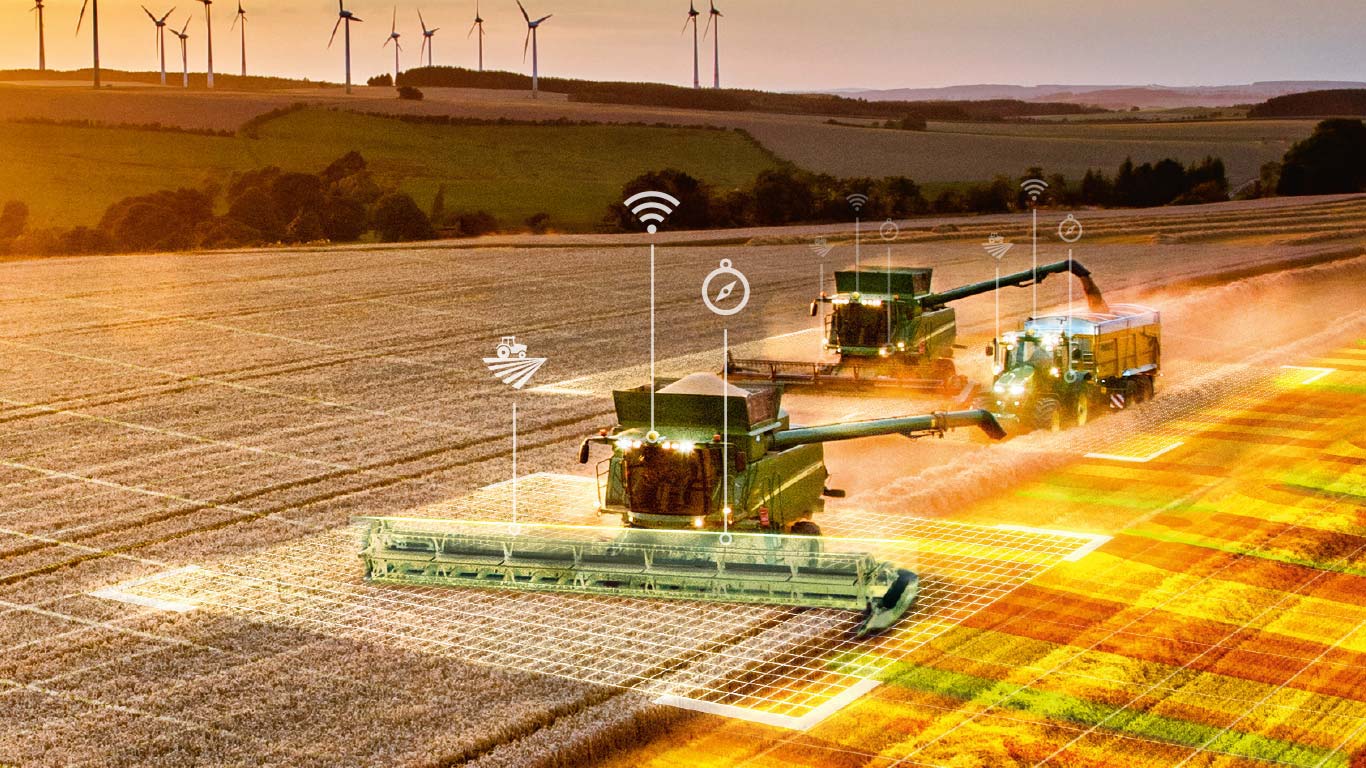 Insufficient Coverage for Mobile Connectivity
Autonomous driving
Coverage of (terrestrial) white spots
Aerospace: Passenger aircraft & logistics
Maritime
[Speaker Notes: Automotive Driving:  https://bmdv.bund.de/SharedDocs/DE/Bilder/DG/autonomes-fahren-2.jpg?__blob=normal
Coverage of (terrestrial): https://unsplash.com/de/fotos/landschaft-der-berge-oMneOBYhJxY
Martitime: https://stockarch.com/images/transport/container-ship-3823
Aerospace: https://unsplash.com/de/fotos/weisses-passagierflugzeug-fliegt-tagsuber-uber-schneebedeckte-berge-ze09IQjOZhk]
Temporarily / Locally Insufficient Capacity
Agriculture
Cultural and sports events
Camping
Construction Areas
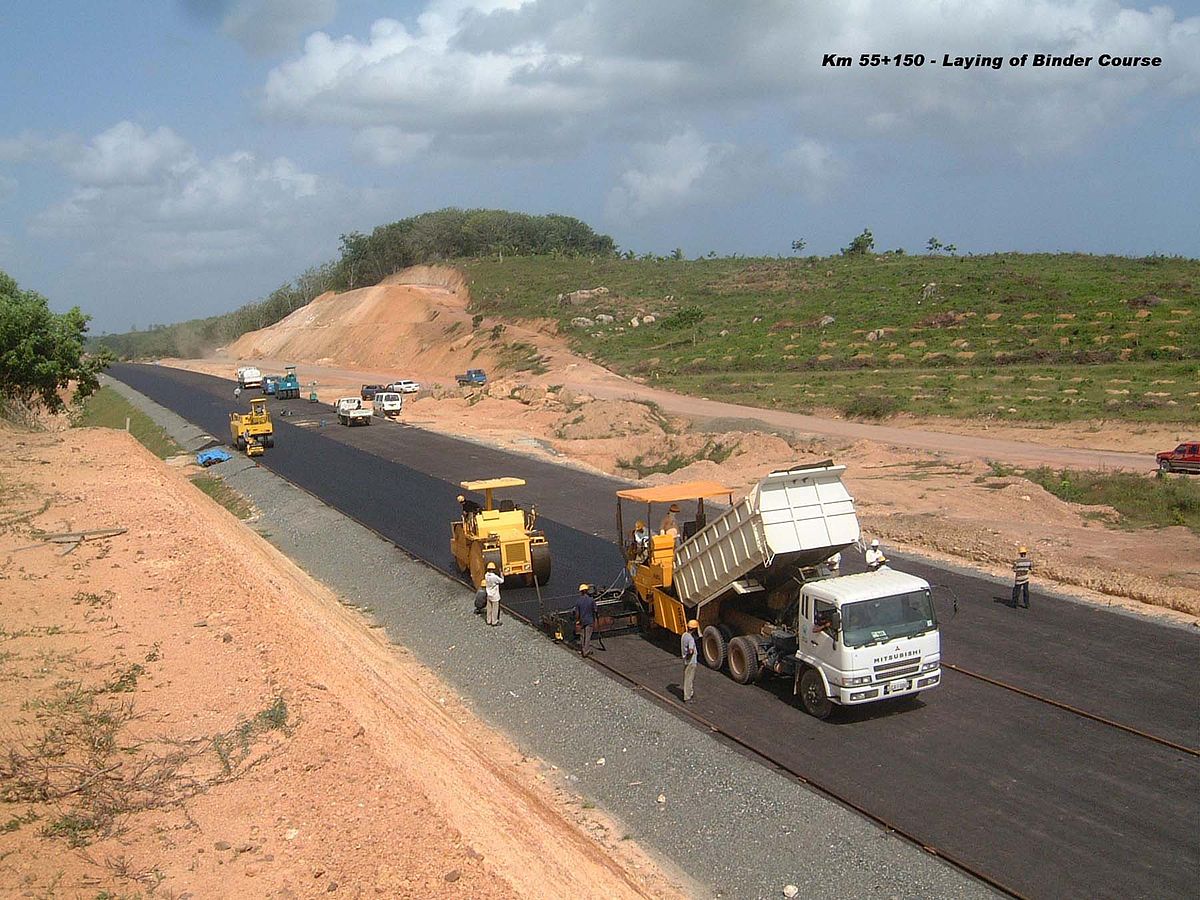 [Speaker Notes: Bildquellen:
Agriculture: AutoTrac™: 20 Jahre Präzisionslenkung  -- John Deere
Cultural: 
https://stock.adobe.com/search/images?filters%5Bcontent_type%3Aphoto%5D=1&filters%5Bcontent_type%3Aillustration%5D=1&filters%5Bcontent_type%3Azip_vector%5D=1&filters%5Bcontent_type%3Avideo%5D=0&filters%5Bcontent_type%3Atemplate%5D=0&filters%5Bcontent_type%3A3d%5D=0&filters%5Bcontent_type%3Aaudio%5D=0&filters%5Bcontent_type%3Aimage%5D=1&filters%5Bfree_collection%5D=0&filters%5Border%5D=relevance&filters%5Binclude_stock_enterprise%5D=0&filters%5Bis_editorial%5D=0&order=relevance&serie_id=&native_visual_search=67e43ffa3a57c&similar_content_id=&model_id=&find_similar_by=all&k=&search_page=1&search_type=visual-search-browse&get_facets=0&asset_id=884239426  <<<< Free trial

https://www.festivall-app.com/en/festivals/open-air-frauenfeld
https://www.magentamusik.de/wacken/woa-2024-livestream
https://stock.adobe.com/search?filters%5Bcontent_type%3Aphoto%5D=1&filters%5Bcontent_type%3Aillustration%5D=1&filters%5Bcontent_type%3Azip_vector%5D=1&filters%5Bcontent_type%3Aimage%5D=1&filters%5Bfree_collection%5D=0&filters%5Border%5D=relevance&k=&order=relevance&limit=100&search_page=1&search_type=usertyped&acp=&aco=music+festival+stage+crowd&serie_id=286942893

Construction Area   https://en.wikipedia.org/wiki/File:STDP-SRI_LANKA-DINESH_ALWIS-RDC.jpg
Camping: https://unsplash.com/de/fotos/grunes-und-gelbes-zelt-in-der-nahe-von-grunen-baumen-und-bergen-unter-weissen-wolken-und-blauem-himmel-wahrend-ADKiS6V2Za8]
Resilience and Security
Disaster recovery
Public authorities
Banking
Operation of critical infrastructure
[Speaker Notes: Bildquellen:
Stromnetz: https://pixabay.com/de/photos/stromleitungen-oberleitungen-503936/
Geldautomat: https://unsplash.com/de/fotos/eine-person-die-einen-geldautomaten-benutzt-um-geld-zu-bezahlen-OnRPps1wPus
Polizei: https://rhein-erft-kreis.polizei.nrw/sites/default/files/2020-02/IMNRW-200219-012.jpg]
GEO
GEO
The Need for 3D
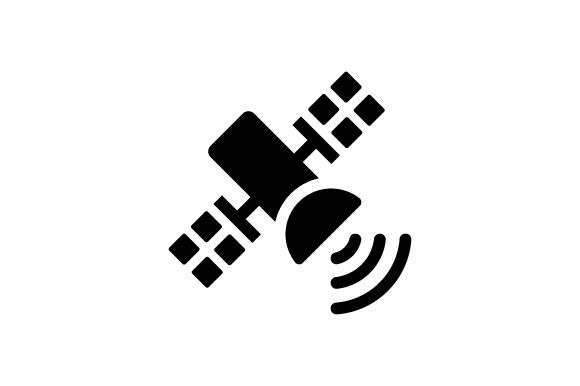 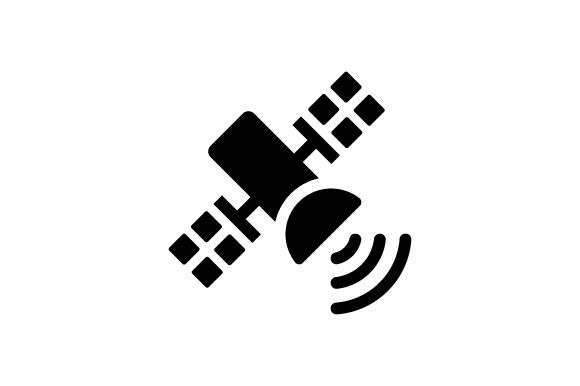 Space Segment
MEO
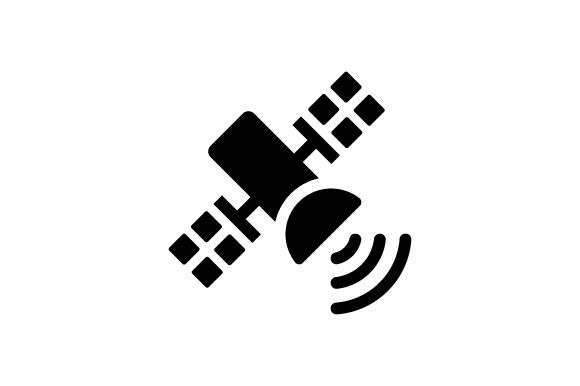 Global connectivity enabling advanced use caseswith high social and economical impact
LEO
LEO
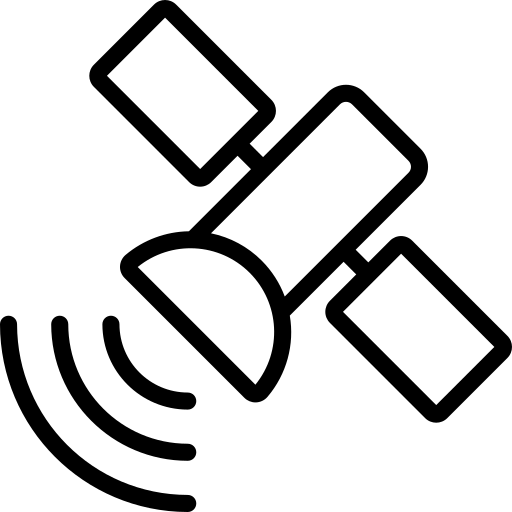 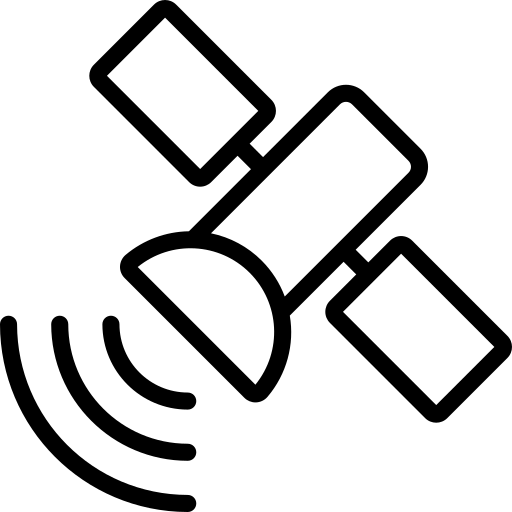 Air Segment
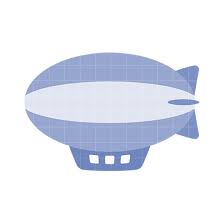 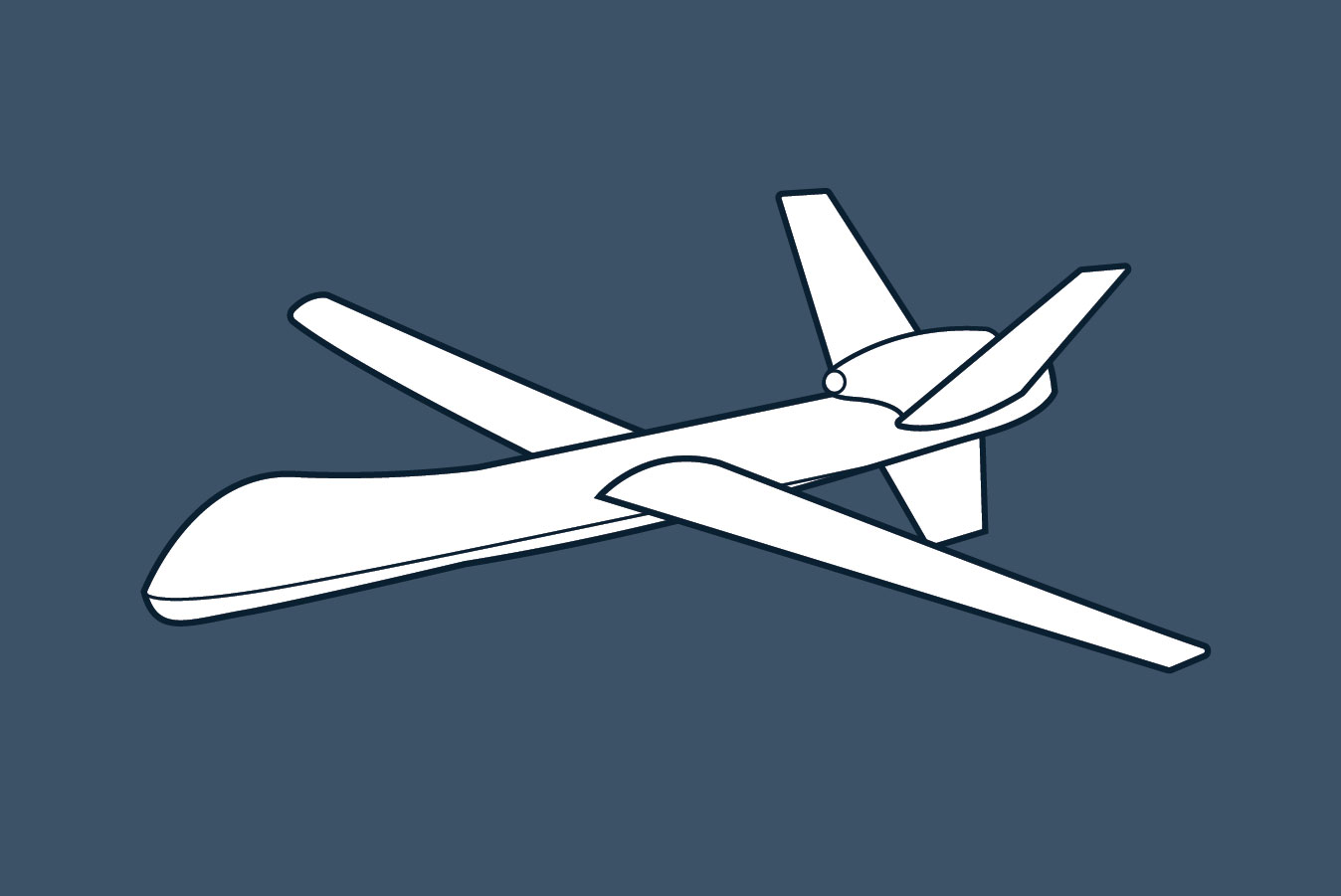 Airship
HAP
Aircraft
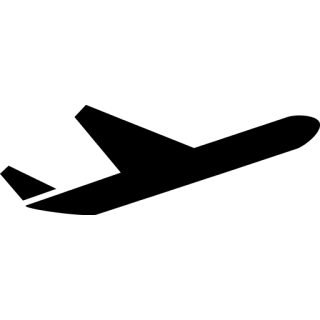 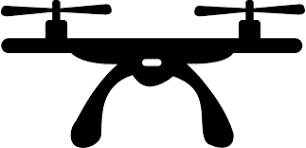 UAVs
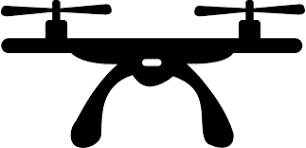 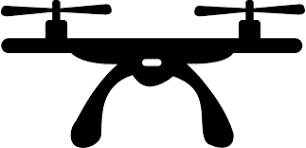 Ground Segment
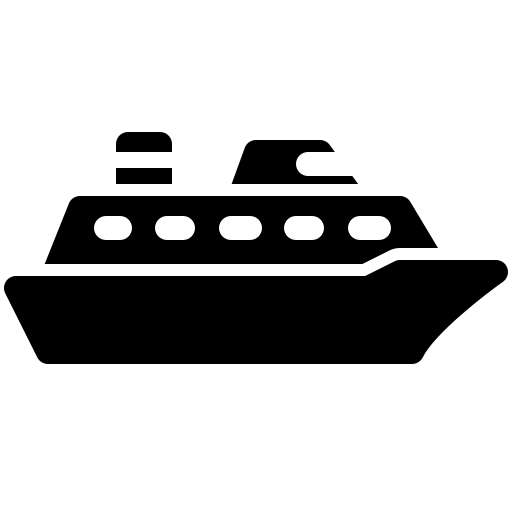 Buoy
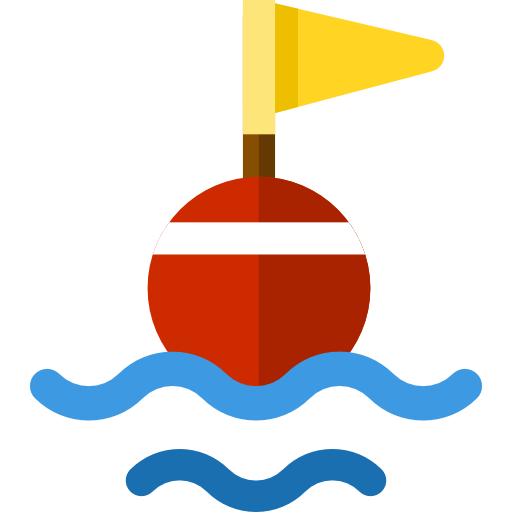 Ship
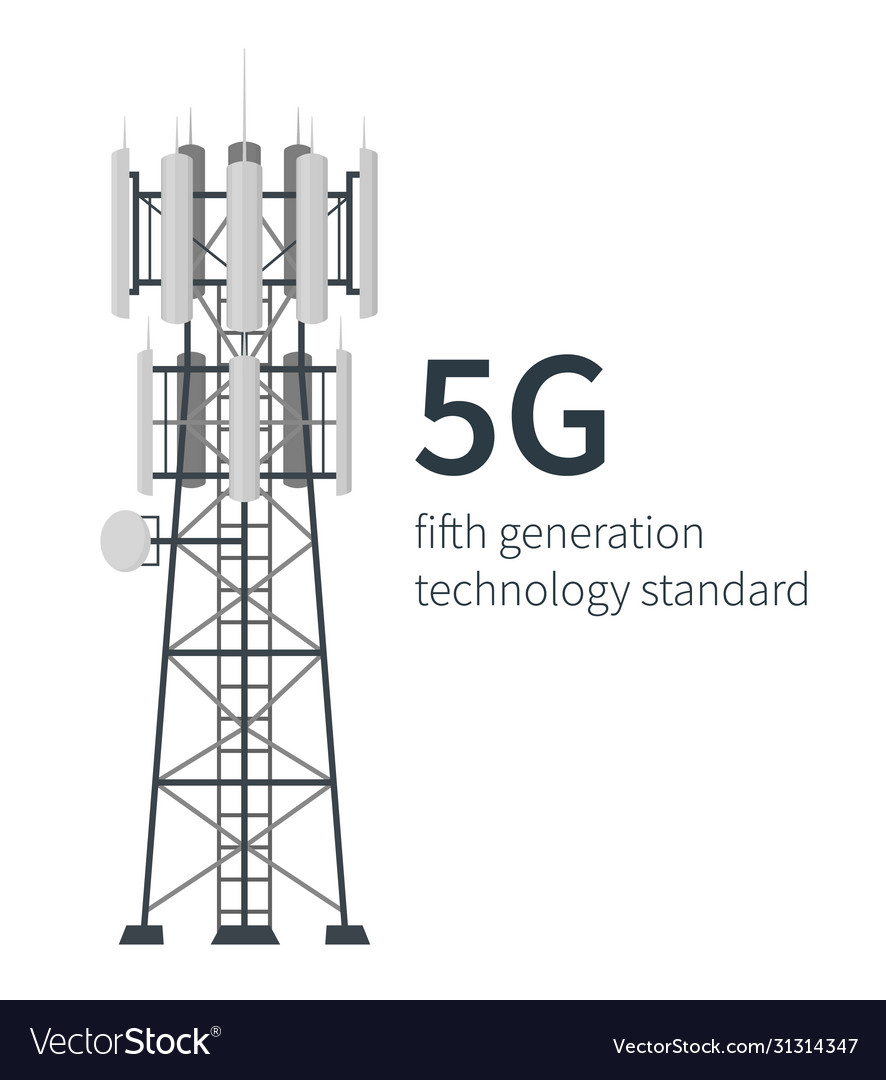 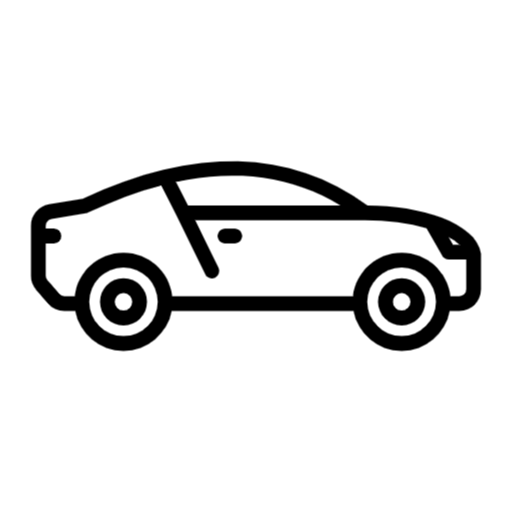 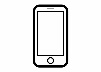 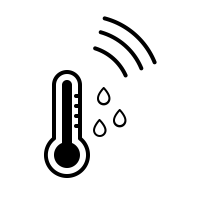 Automotive
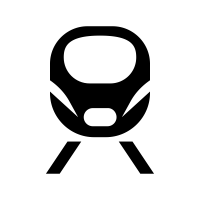 Sensor
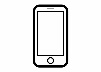 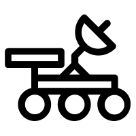 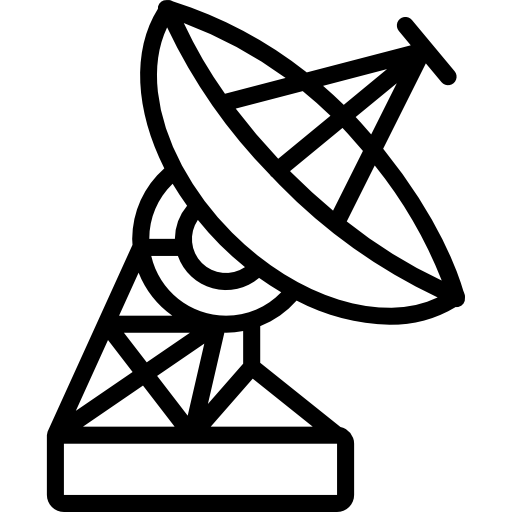 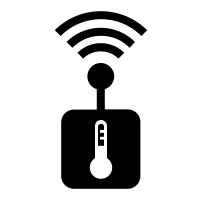 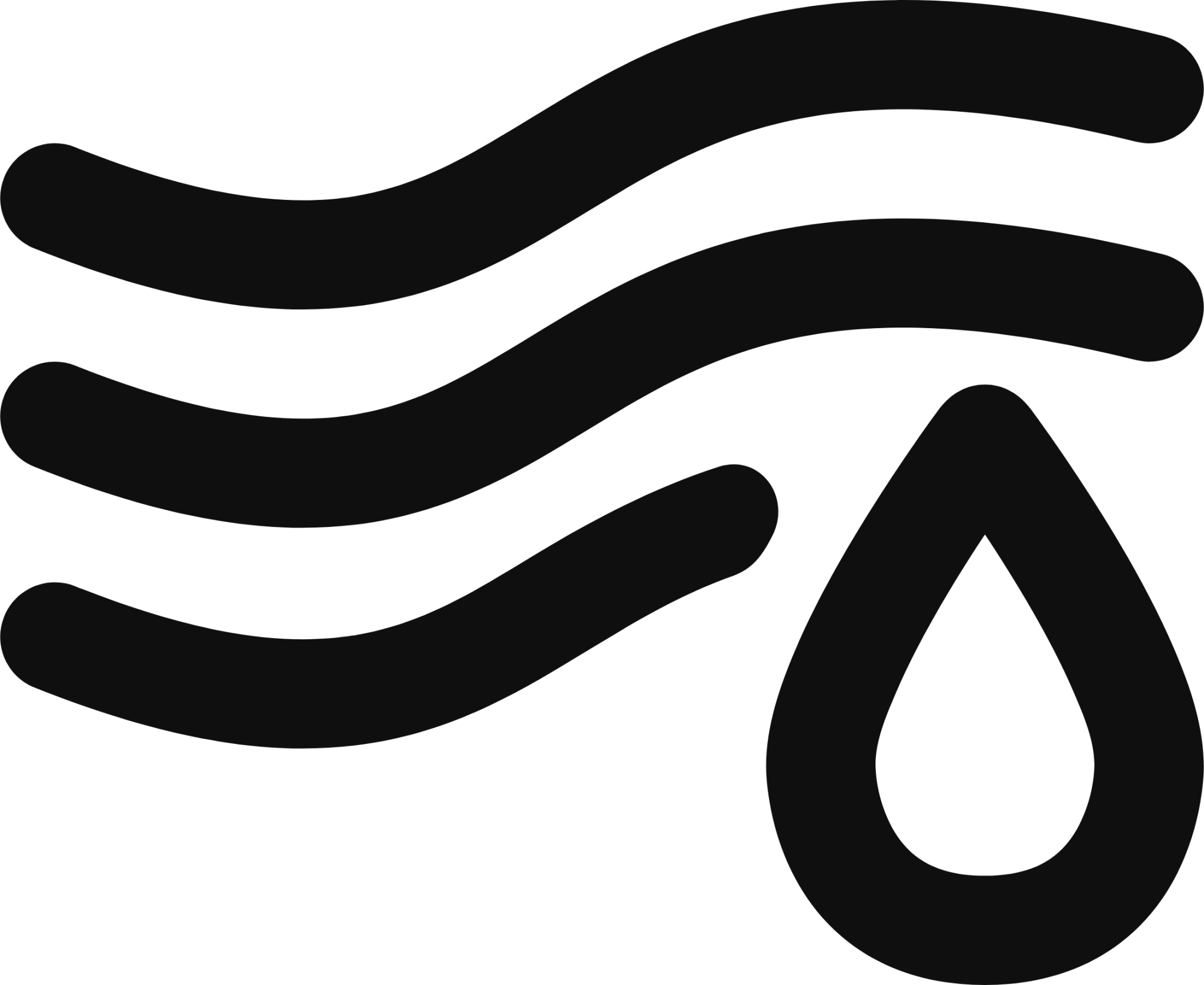 Train
Base station
Rover
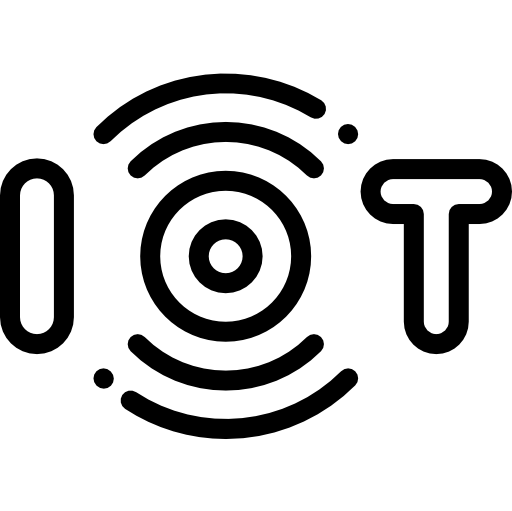 Earth station
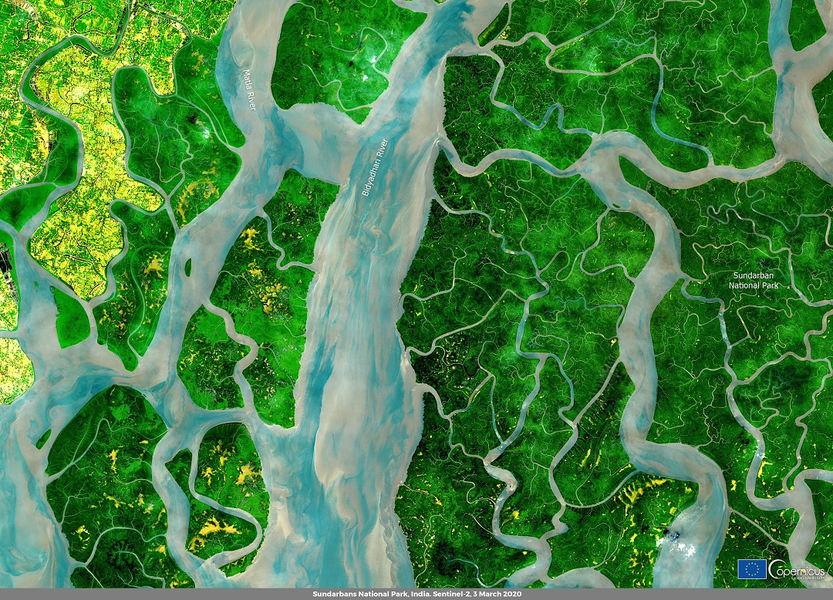 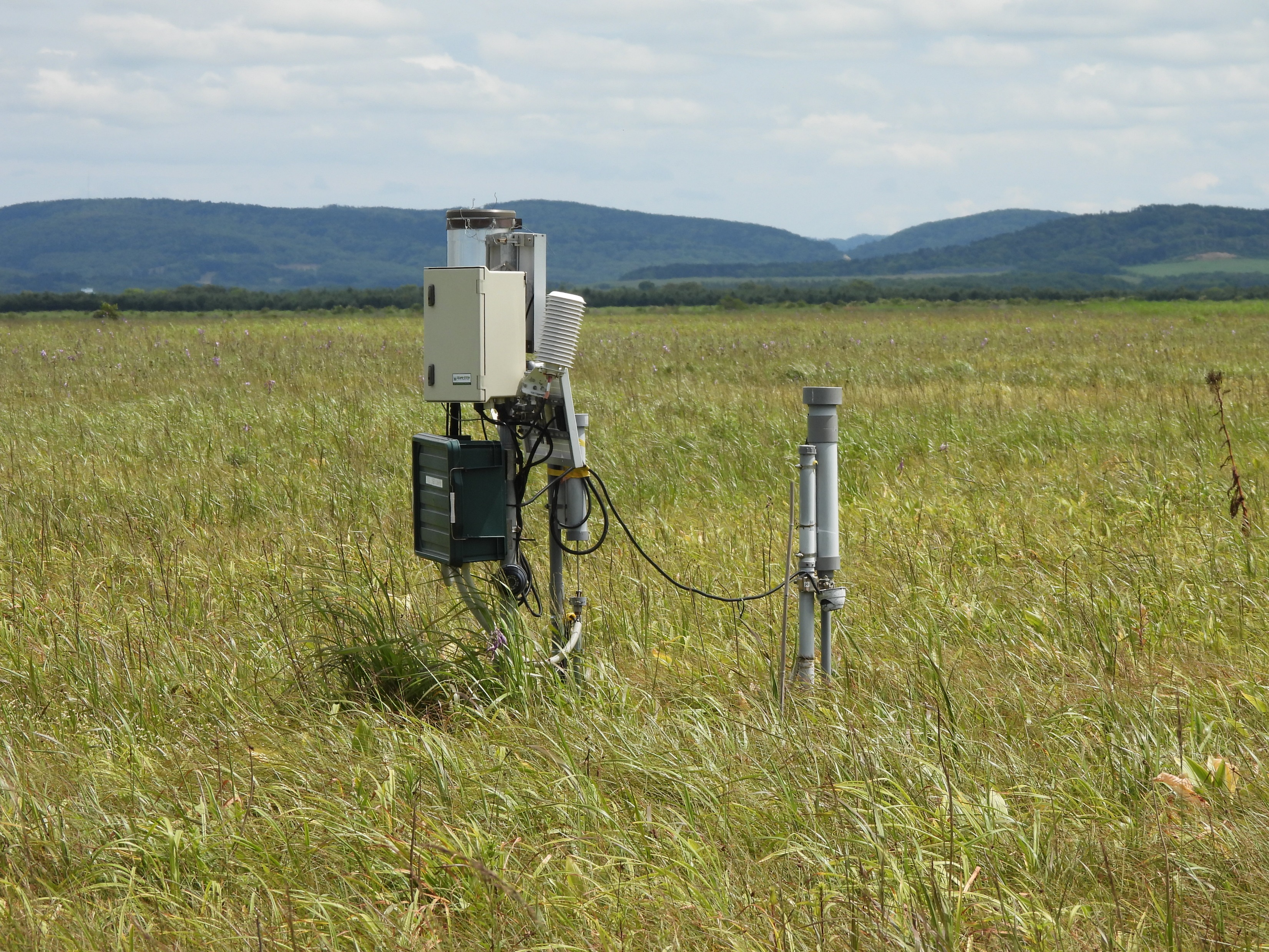 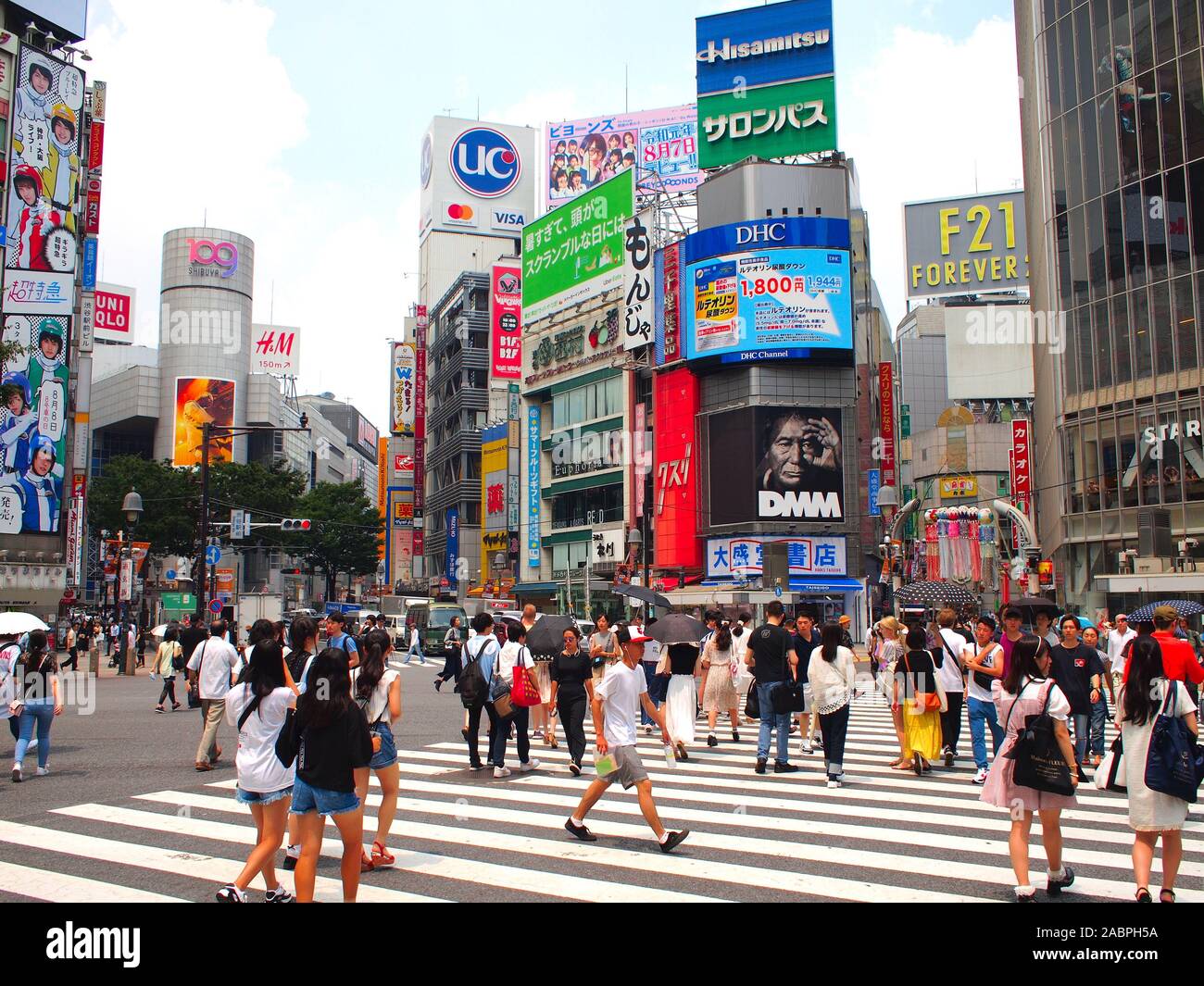 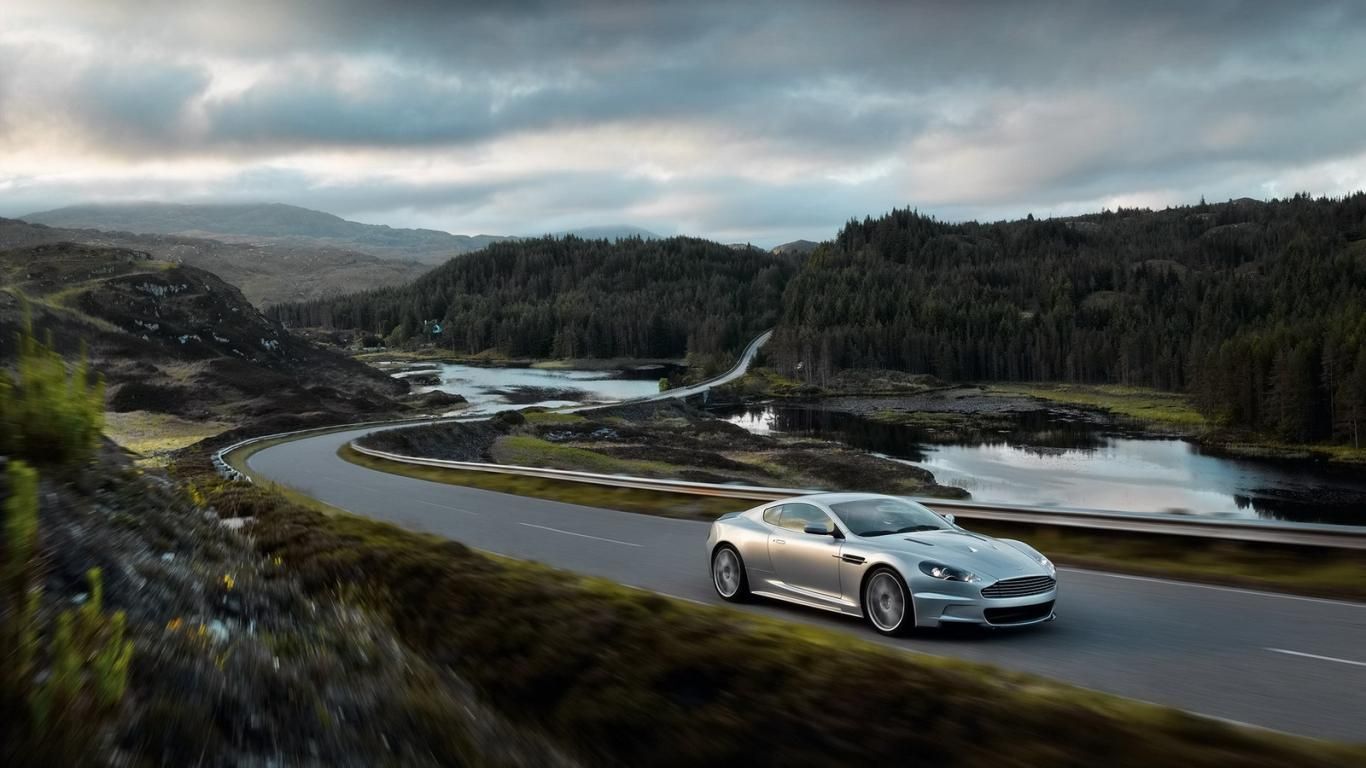 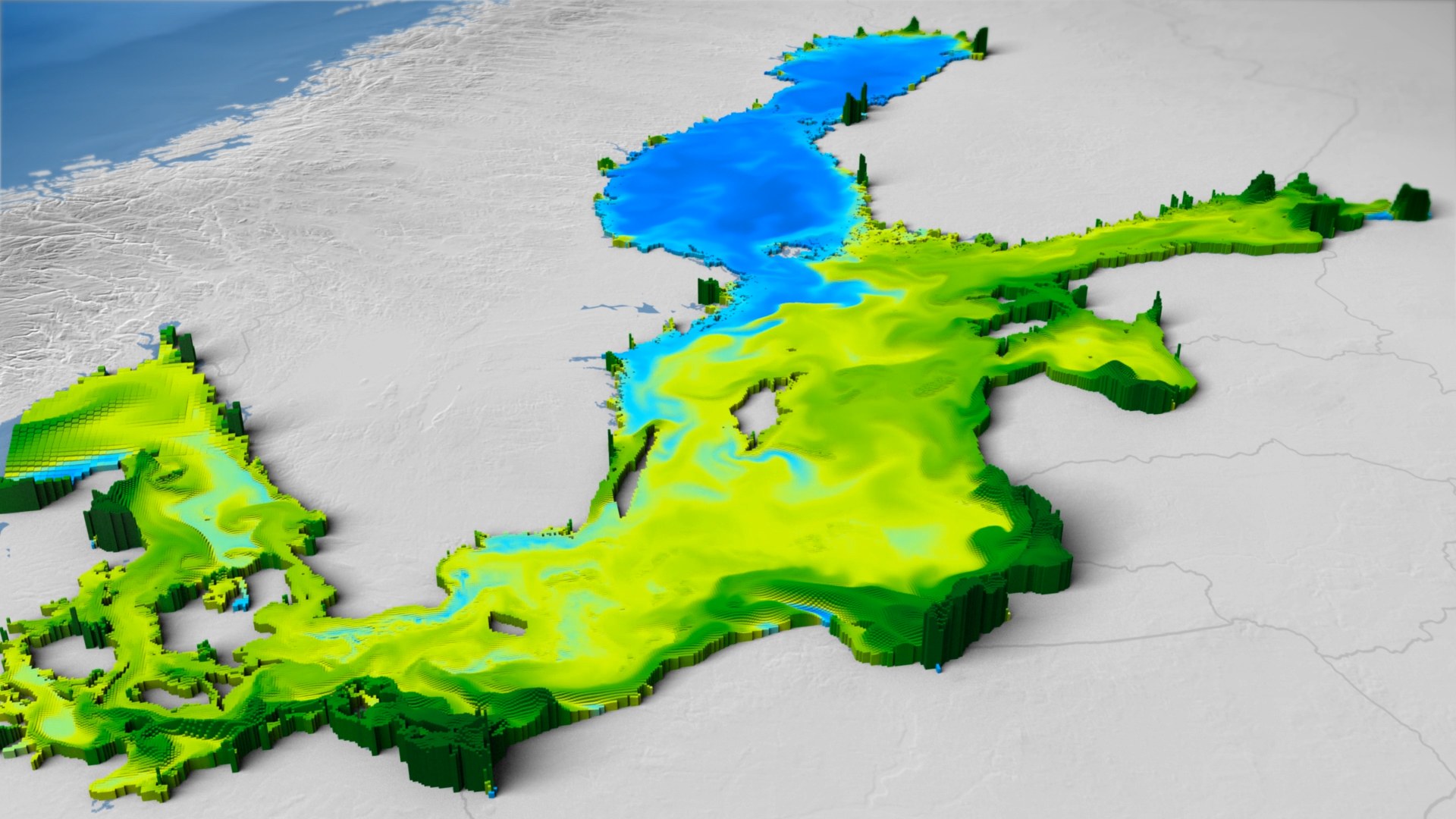 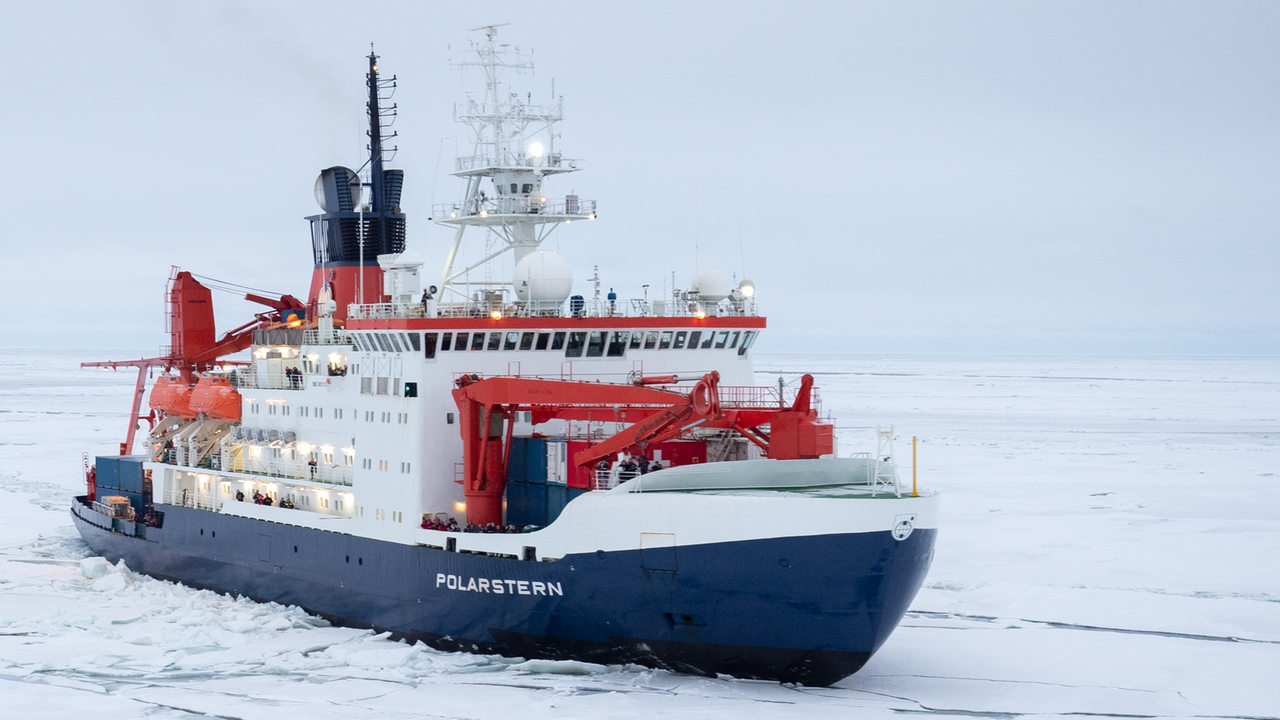 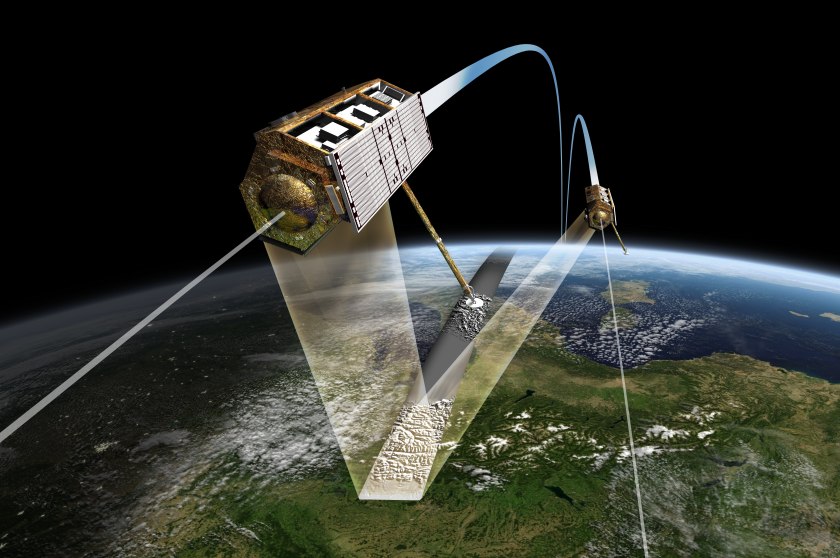 Vision & Approach
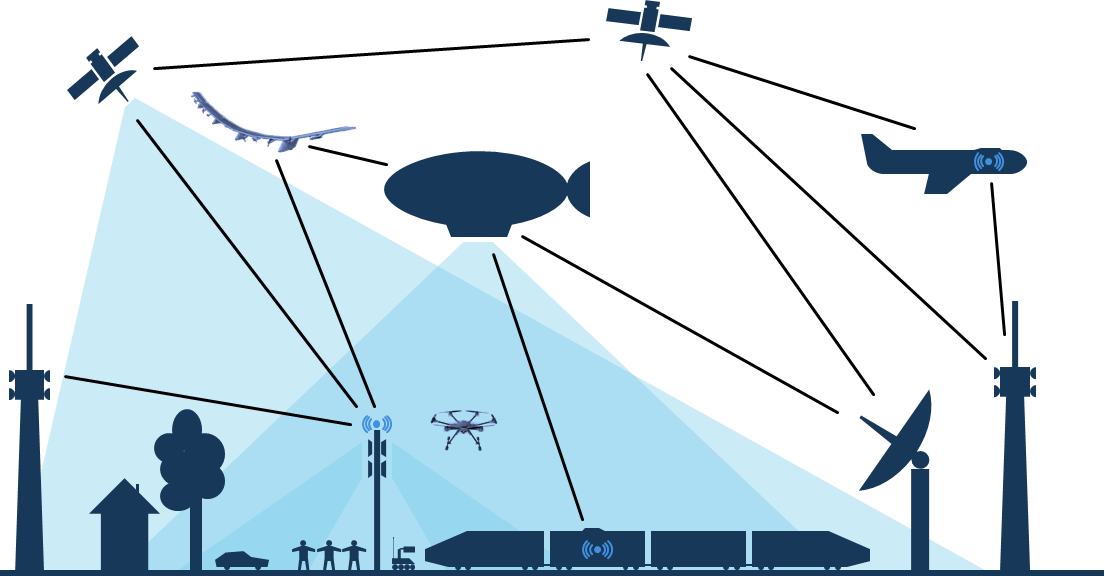 3D Networks
Combining mobile communication sector, aerospace sector
Combining mobile communication sector, aerospace sector, and space sector
Combining mobile communication sector
G
F
F
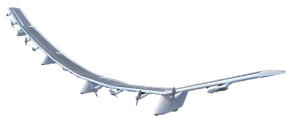 H
3
B
D
F
C
E
2
A
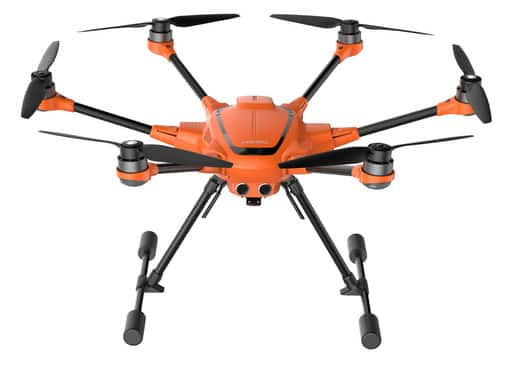 D
1
Combine ground-based and non-terrestrial execution platforms
Seamless connectivity everywhere and anytime
Fully exploit potential of network sites on different altitudes
Flexible and demand-oriented provisioning of network capacity
[Speaker Notes: Bildquelle:
https://stock.adobe.com/search?filters%5Bcontent_type%3Aphoto%5D=1&filters%5Bcontent_type%3Aillustration%5D=1&filters%5Bcontent_type%3Azip_vector%5D=1&filters%5Bfree_collection%5D=0&filters%5Bcontent_type%3Aimage%5D=1&filters%5Border%5D=relevance&k=satellite+communication&order=relevance&limit=100&search_page=1&search_type=freebr-asset-click&acp=0&aco=satellite+communication&asset_id=121901299]
Connecting the Unconnected: Global Coverage
Terrestrial Base Station
High-Altitude Platforms
Satellites
Base Station on Drones
[Speaker Notes: Bildquellen:
Mobilfunkantenne: https://commons.wikimedia.org/wiki/File:Mobilfunkantennenanlage.jpg
UAV: https://www.airbus.com/en/products-services/defence/uas/zephyr
Satellit: https://www.airbus.com/en/newsroom/press-releases/2022-07-airbus-to-provide-42-satellite-platforms-and-services-to-northrop]
One Device Only
Single User Device for all Network Types
No need for multiple user terminals
Low terminal complexity and cost by unified network technology
Cost reduction by larger customer base for terminal manufacturers 
No customer lock-in to proprietary networks
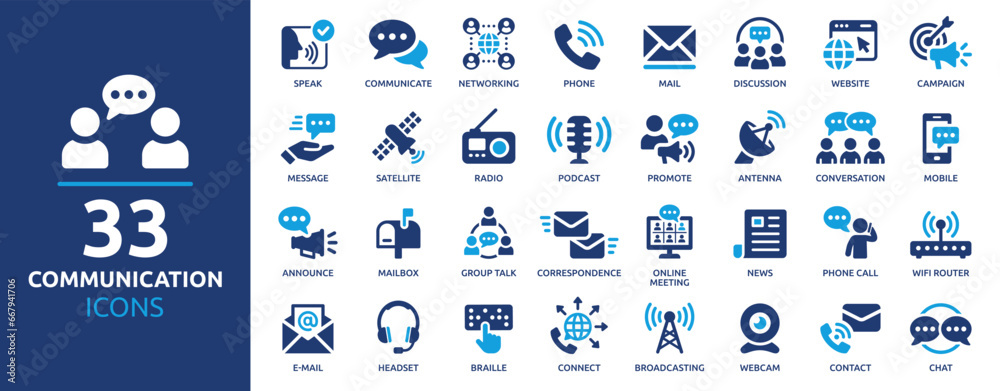 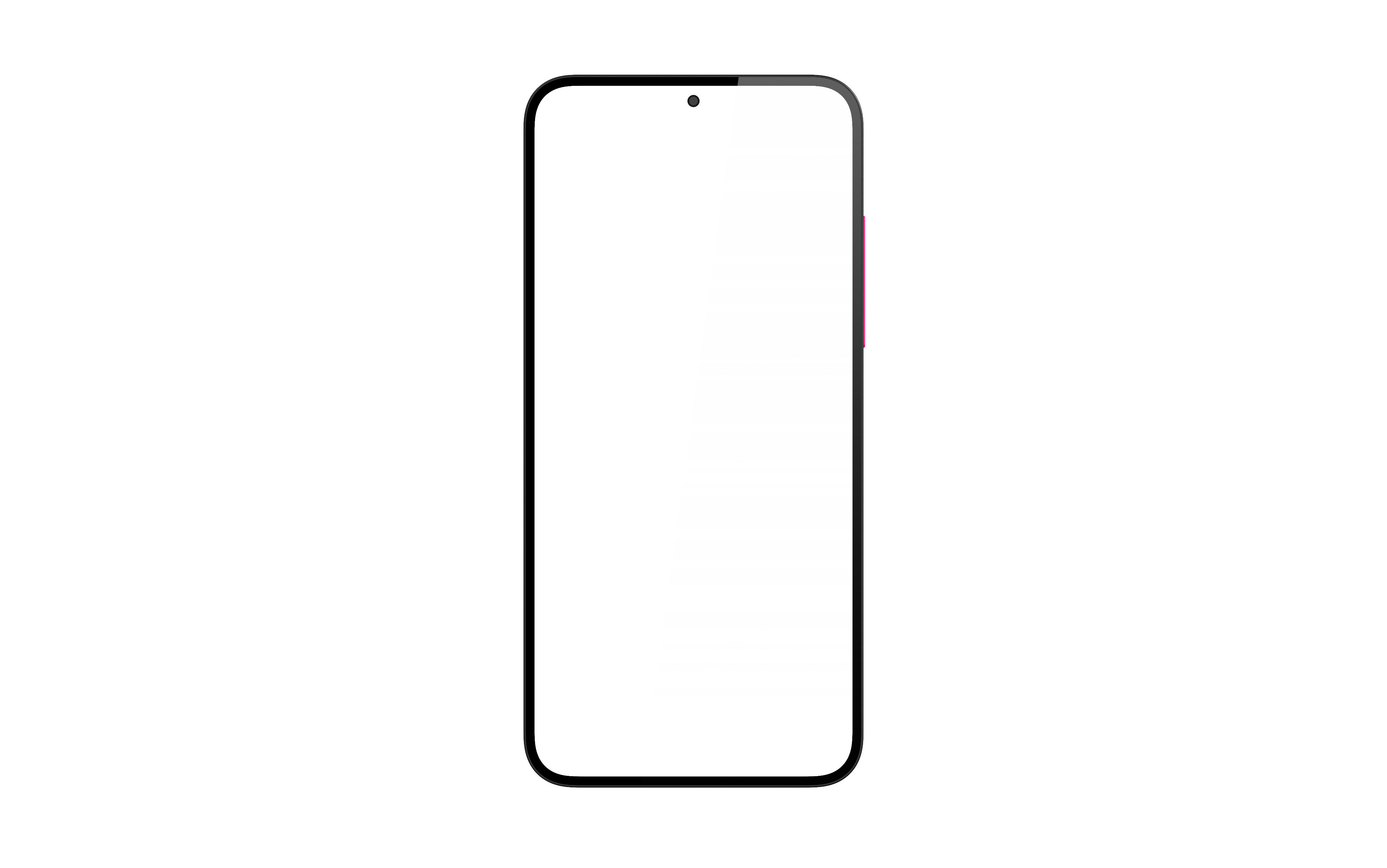 [Speaker Notes: Bildquellen: 
https://mediamag.mediamarkt.at/detail/smartphone-ai-ki-huawei-p20-pro.html  ---> iStock https://www.istockphoto.com/de/foto/ki-und-smart-factory-abstrakte-mischtechnik-gm875477964-244408680?searchscope=image%2Cfilm]
Architecture
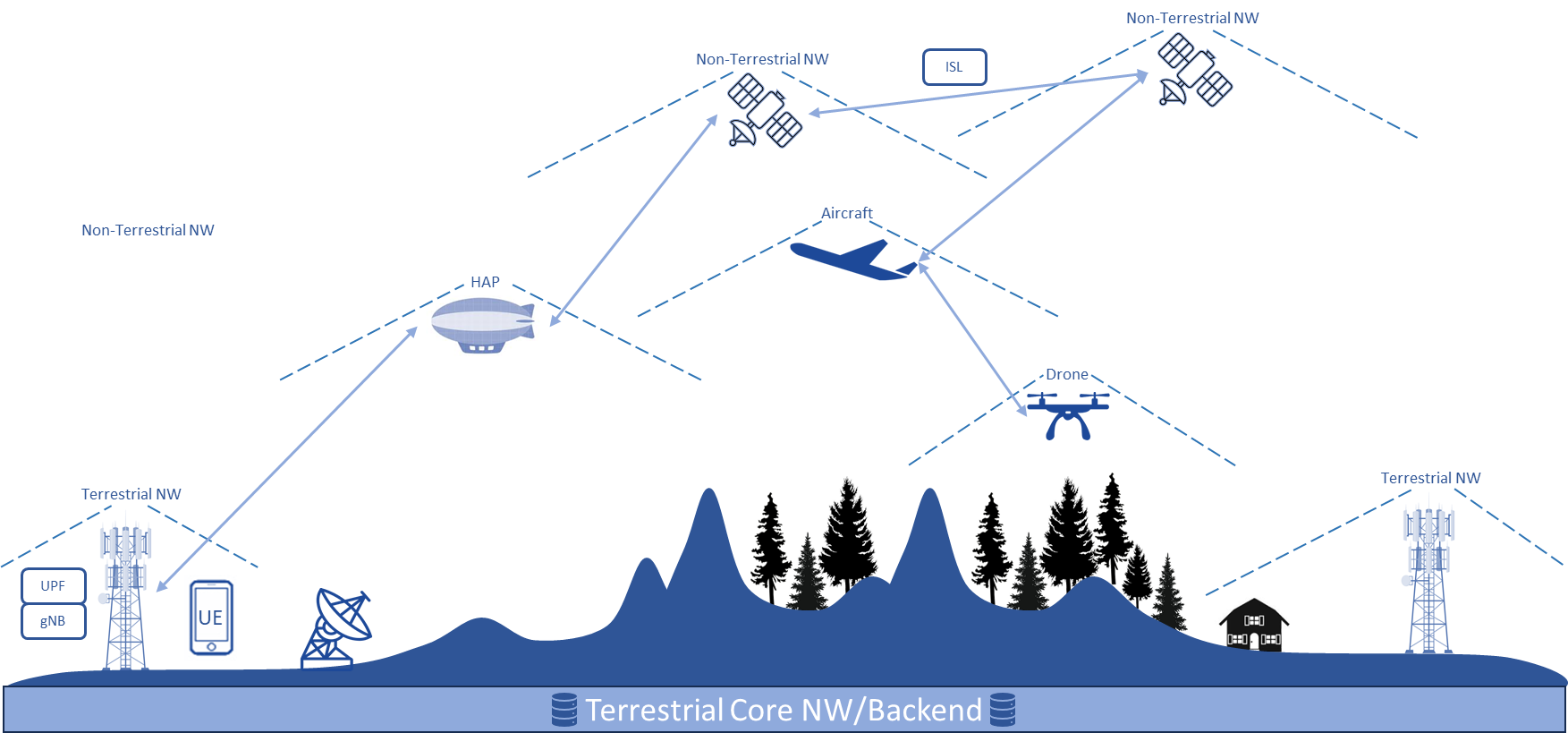 Unification towards a Common 3GPP Standard
Holistic design approach with terrestrial nodes, drones, airplanes, and satellites
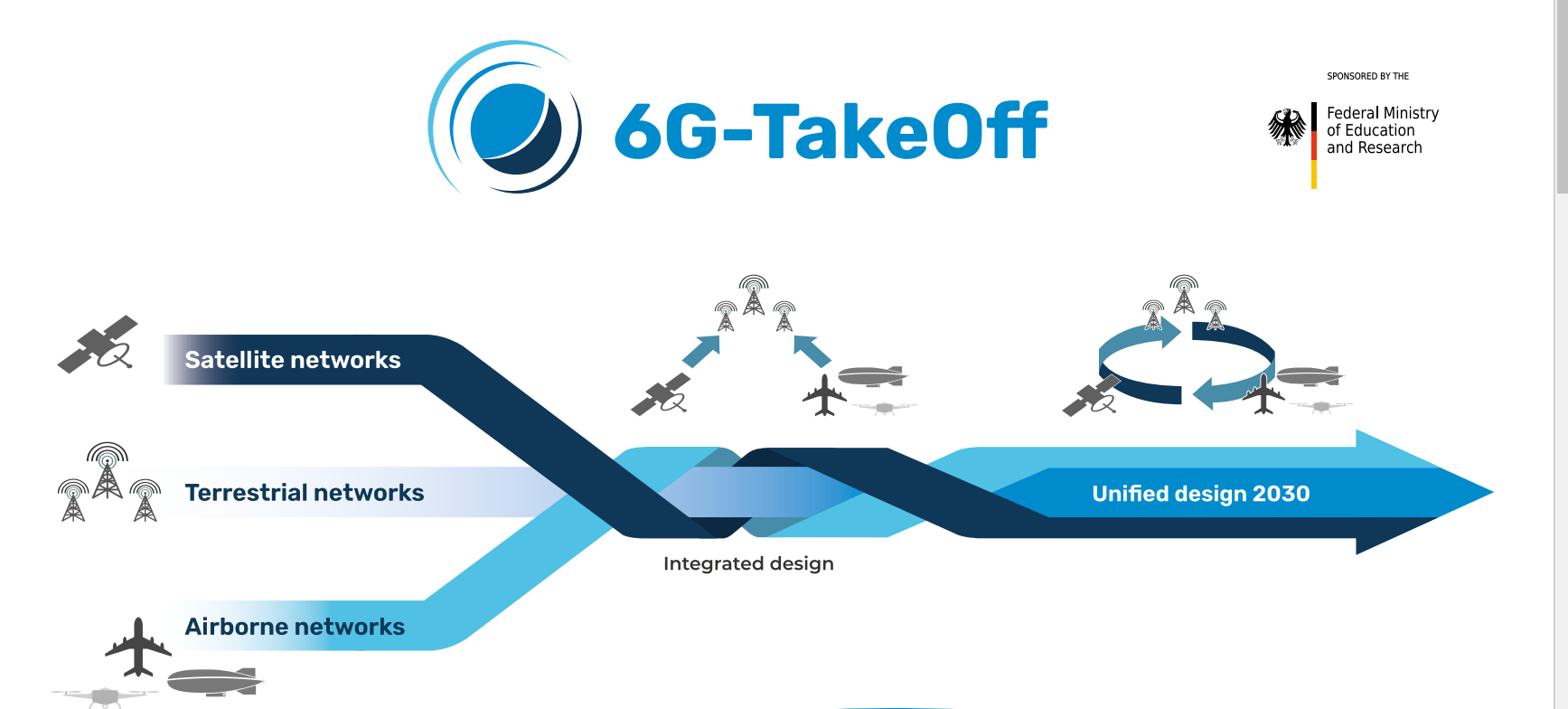 6G & beyond
4G & Before
5G & B5G
© Copyright Airbus Defence and Space GmbH 2022
Physical Challenges for 3D Networks
Latency and low data throughput
Power Generation and Storage
Crowded satellite spectrum
Harsh space environment
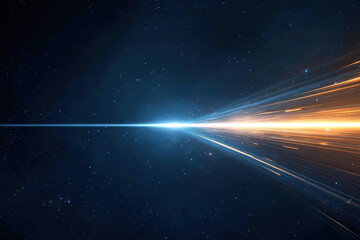 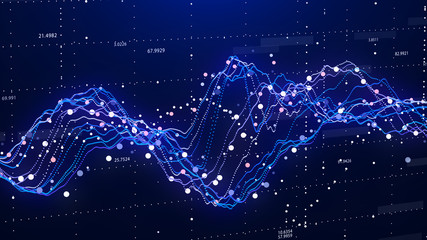 [Speaker Notes: Bildquellen
Latency: https://stock.adobe.com/search?creator_id=204731649&filters%5Bcontent_type%3Aphoto%5D=1&filters%5Bcontent_type%3Aillustration%5D=1&filters%5Bcontent_type%3Azip_vector%5D=1&filters%5Bcontent_type%3Avideo%5D=1&filters%5Bcontent_type%3Atemplate%5D=1&filters%5Bcontent_type%3A3d%5D=1&filters%5Bcontent_type%3Aaudio%5D=0&filters%5Binclude_stock_enterprise%5D=0&filters%5Bis_editorial%5D=0&filters%5Bfetch_excluded_assets%5D=1&filters%5Bcontent_type%3Aimage%5D=1&order=relevance&limit=100&search_page=3&search_type=pagination&get_facets=0&asset_id=63005787      <<<< Free trial license
Strahlung:  https://stock.adobe.com/search/images?filters%5Bcontent_type%3Aphoto%5D=1&filters%5Bcontent_type%3Aillustration%5D=1&filters%5Bcontent_type%3Aimage%5D=1&filters%5Border%5D=relevance&k=space+solar+radiation+particle&order=relevance&limit=100&search_page=1&search_type=usertyped&acp=&aco=space+solar+radiation+particle&get_facets=1&asset_id=1303083848    <<<< Free trial license
Energie: 
https://stock.adobe.com/search?filters%5Bcontent_type%3Aphoto%5D=1&filters%5Bcontent_type%3Aillustration%5D=1&filters%5Bfree_collection%5D=0&filters%5Bcontent_type%3Aimage%5D=1&filters%5Border%5D=relevance&k=satellite+sunlight&order=relevance&limit=100&search_type=freebr-asset-click&search_page=1&acp=&aco=satellite+sunlight&asset_id=921229559   <<< Free trial license
https://www.istockphoto.com/de/foto/satelliten-in-den-strahlen-der-aufgehenden-sonne-gm680511642-124724223
https://www.istockphoto.com/de/foto/raum-satelliten-%C3%BCber-den-planet-earth-gm485707614-72212023
Frequenzen: 
https://stock.adobe.com/search/images?filters%5Bcontent_type%3Aphoto%5D=1&filters%5Bcontent_type%3Aillustration%5D=1&filters%5Bcontent_type%3Azip_vector%5D=1&filters%5Bcontent_type%3Avideo%5D=0&filters%5Bcontent_type%3Atemplate%5D=0&filters%5Bcontent_type%3A3d%5D=0&filters%5Bcontent_type%3Aaudio%5D=0&filters%5Bfree_collection%5D=0&filters%5Bcontent_type%3Aimage%5D=1&filters%5Binclude_stock_enterprise%5D=0&filters%5Bis_editorial%5D=0&order=relevance&serie_id=216979468&search_page=2&get_facets=0&search_type=pagination&asset_id=220166364   <<< Free trial license

https://www.jammer-welt.com/interferenz-von-alarmen-auf-frequenzen-433-868MHz.html]
Expanding the Internet into Space
Satellites cross Germany is less than 5 minutes
High network dynamic requires rapid adaptation of network routes
Approach: Virtualization allows to separate network functionality from satellites
Virtual network functionality practically stationary
Relocation of base stations on satellites as virtual machines preserving transport network connections for 3GPP interfaces
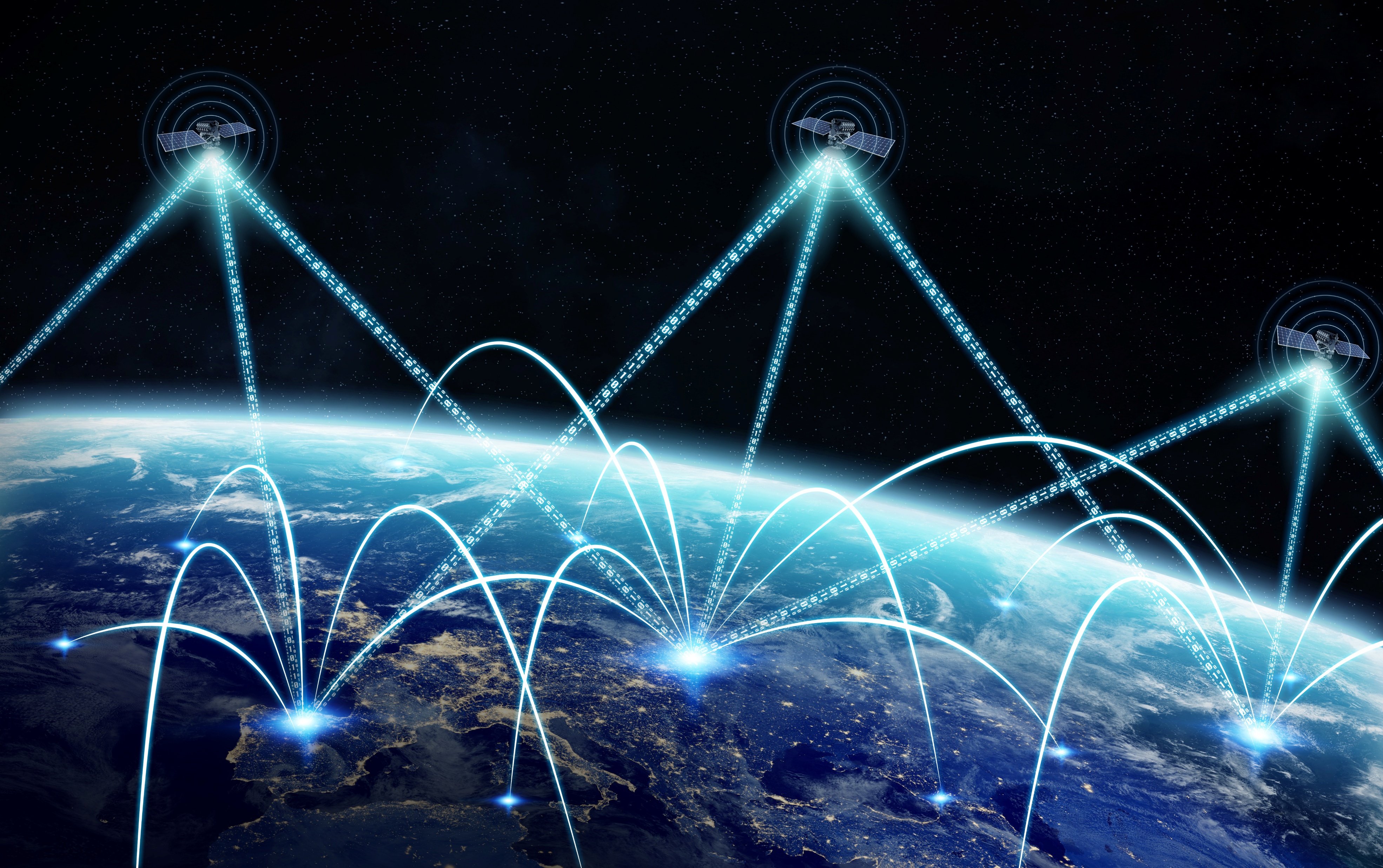 [Speaker Notes: Bildquelle:
https://www.dlr.de/de/rb/forschung-betrieb/missionen/kommunikation/edrs   ESA
https://pixabay.com/de/illustrations/ai-generiert-internet-technologie-8166816/  <<<- Kostenlos]
3D Network
User is served by terrestrial base station in urban areas
Base Station-TN
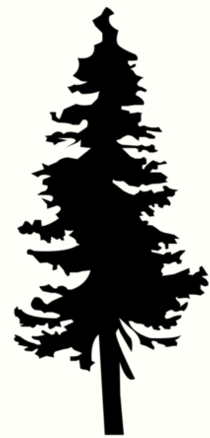 Base Station-TN
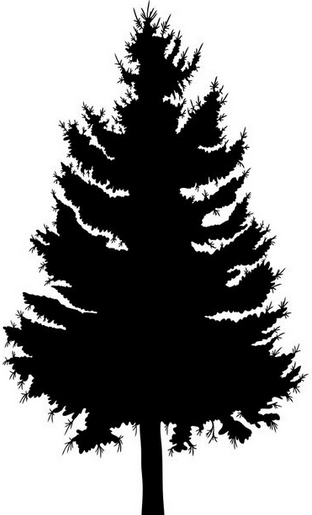 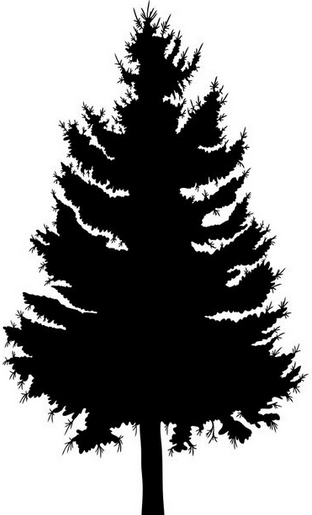 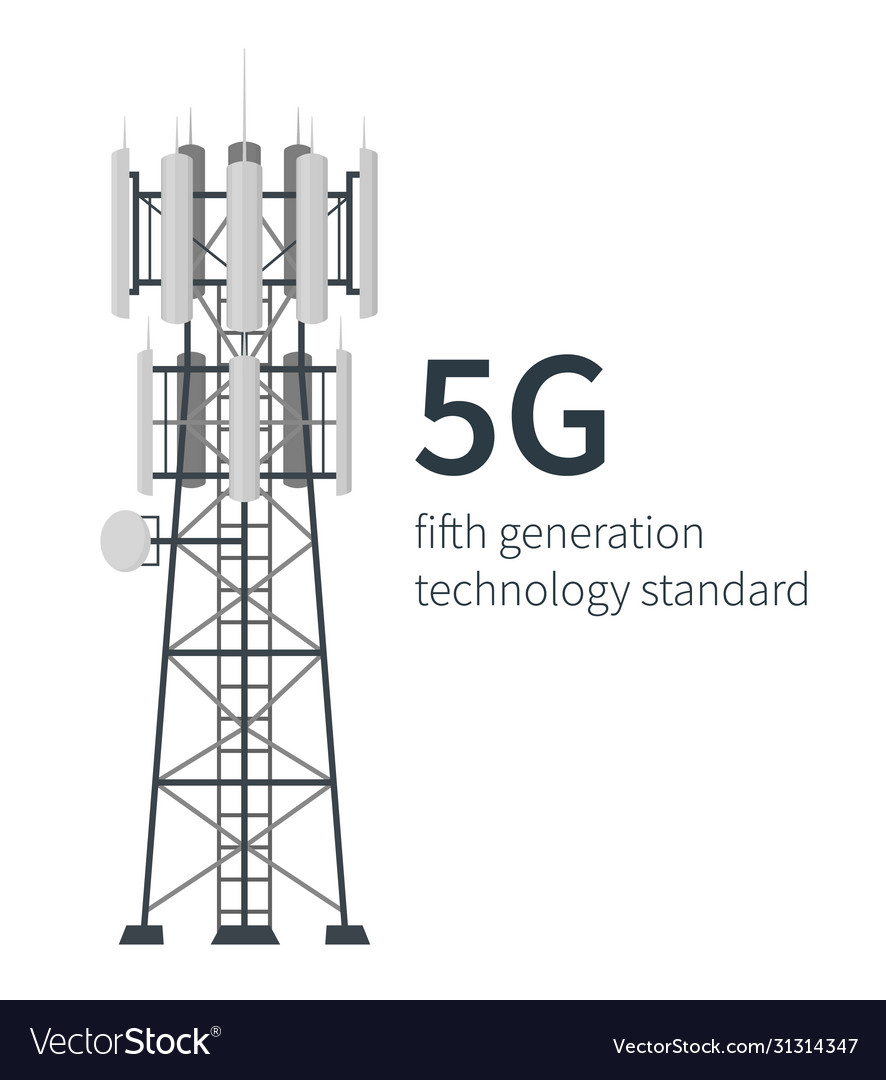 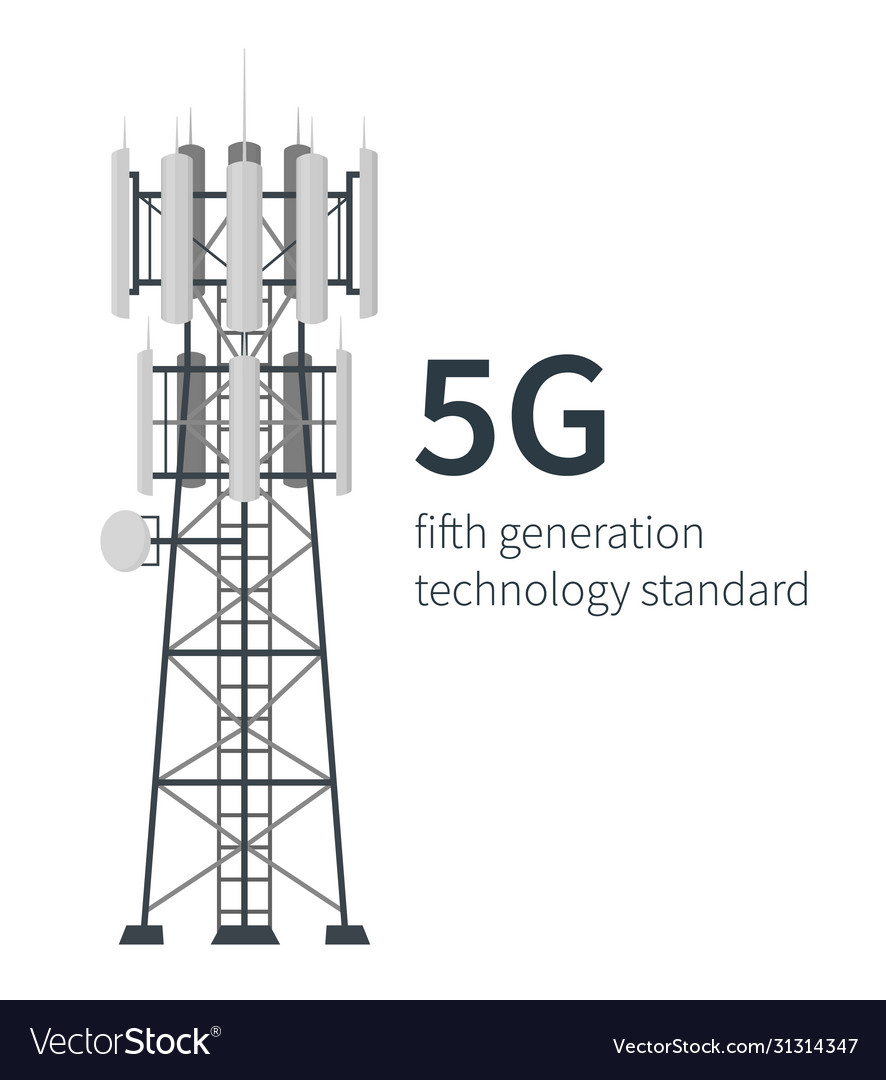 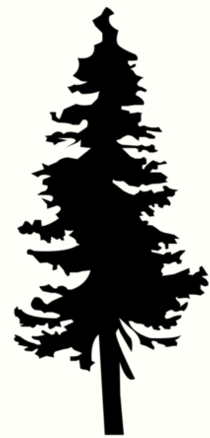 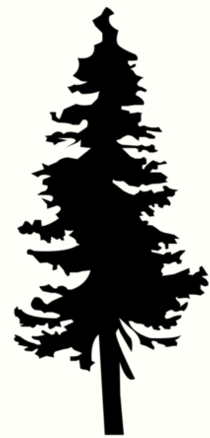 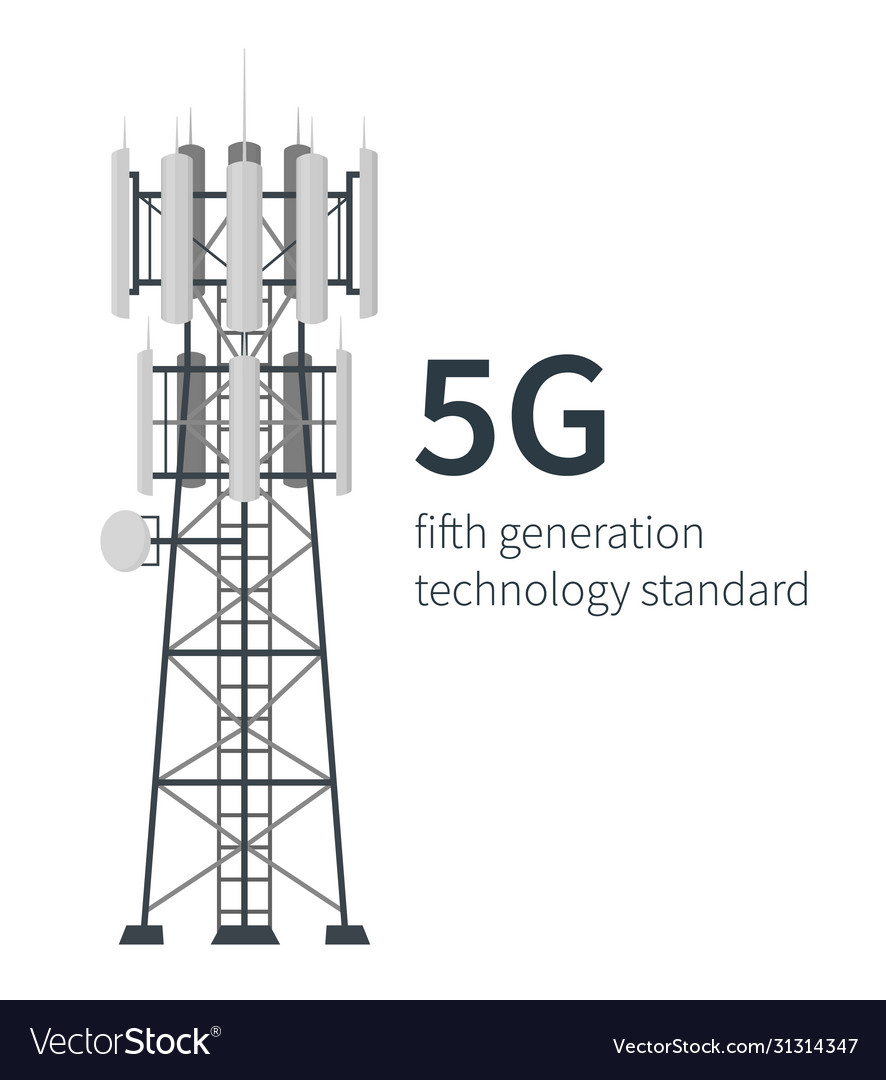 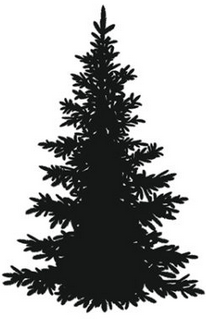 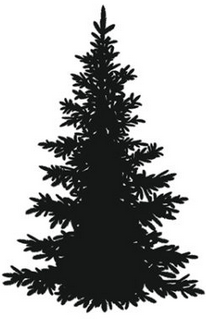 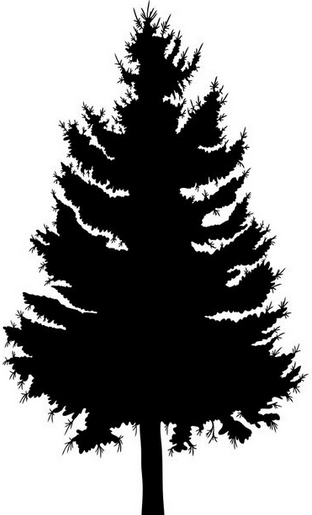 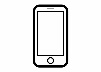 Ground Station-TN
UPF
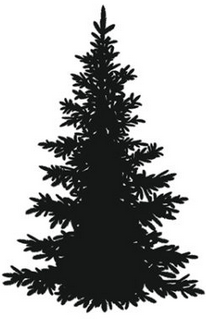 UE
gNB
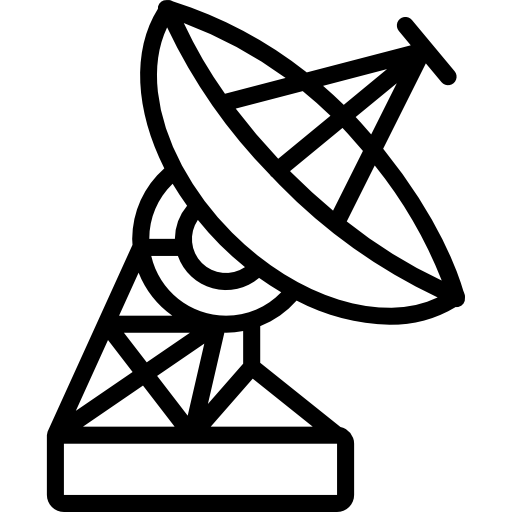 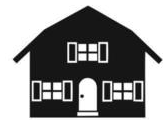 Base station
Base station
Terrestrial Core NW/Backend
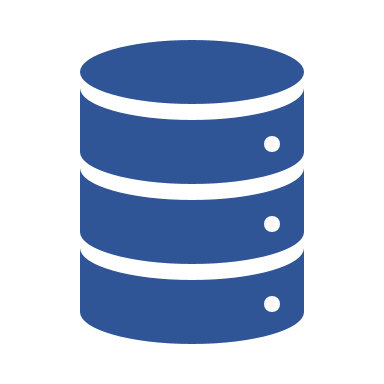 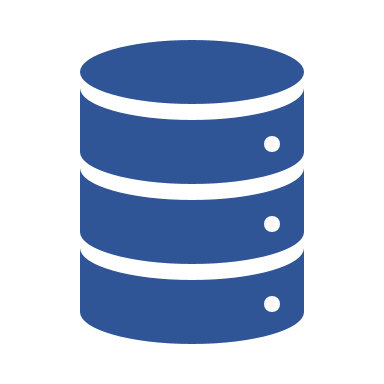 [Speaker Notes: First scenario: UE is connected to a terrestrial network covered area. The UPF and gNB are virtualized instances on the local terrestrial network]
3D Network
Satellite-NTN
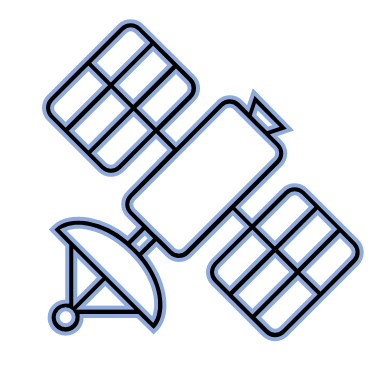 Satellite-NTN
ISL
User is served by satellite base station in rural areas
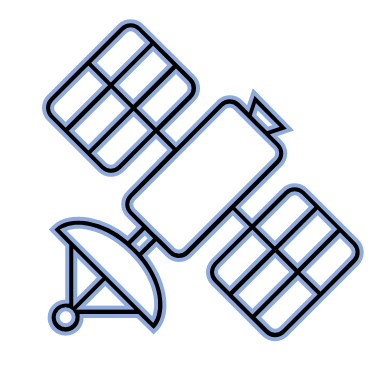 Via inter-satellite link (ISL) the serving satellite is connected to the core network
Base Station-TN
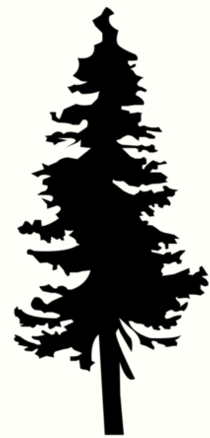 Base Station-TN
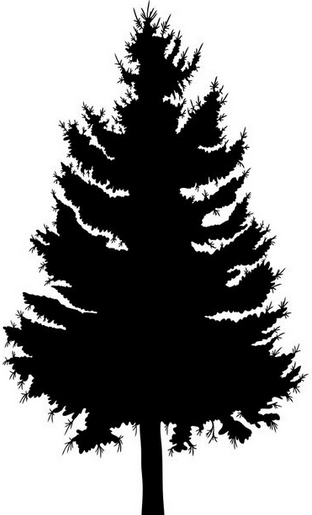 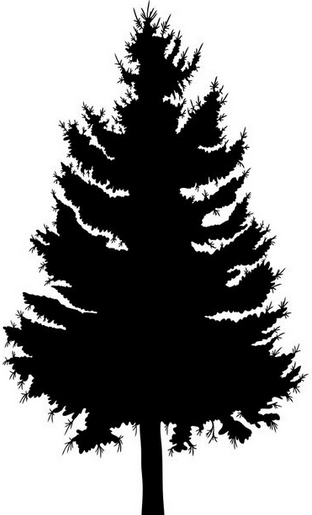 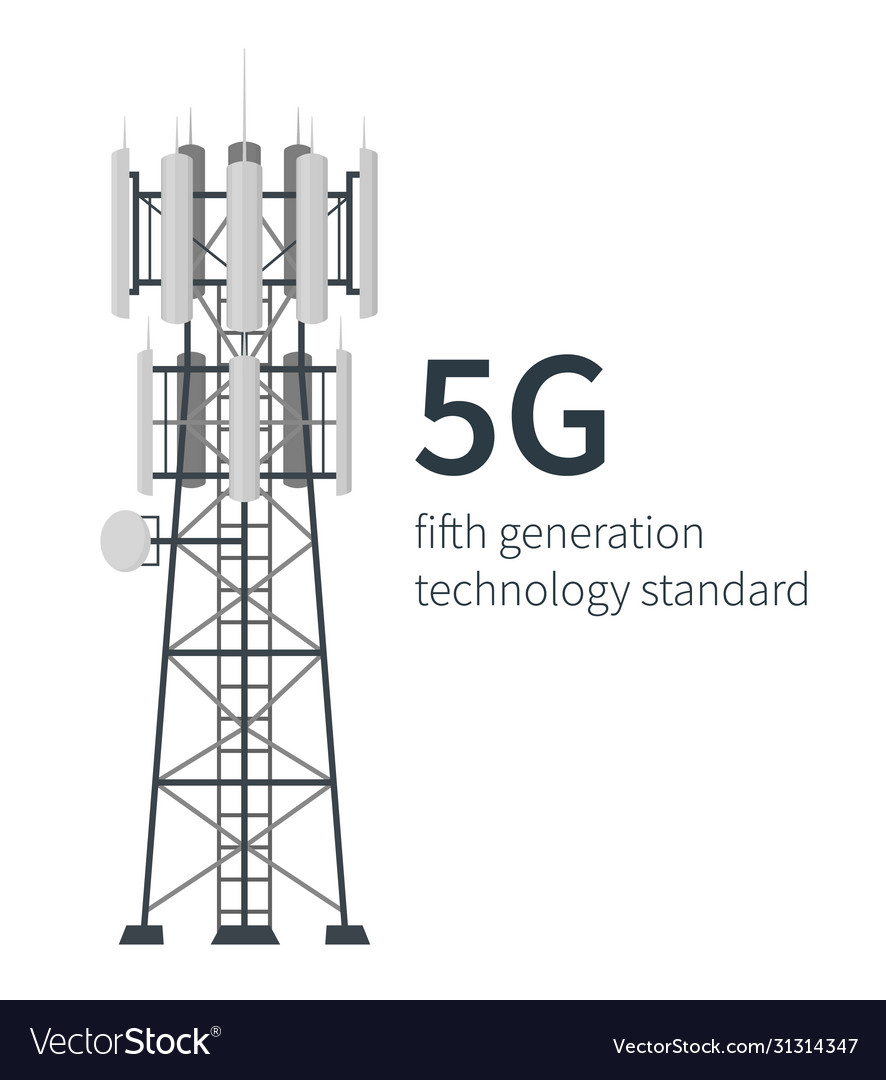 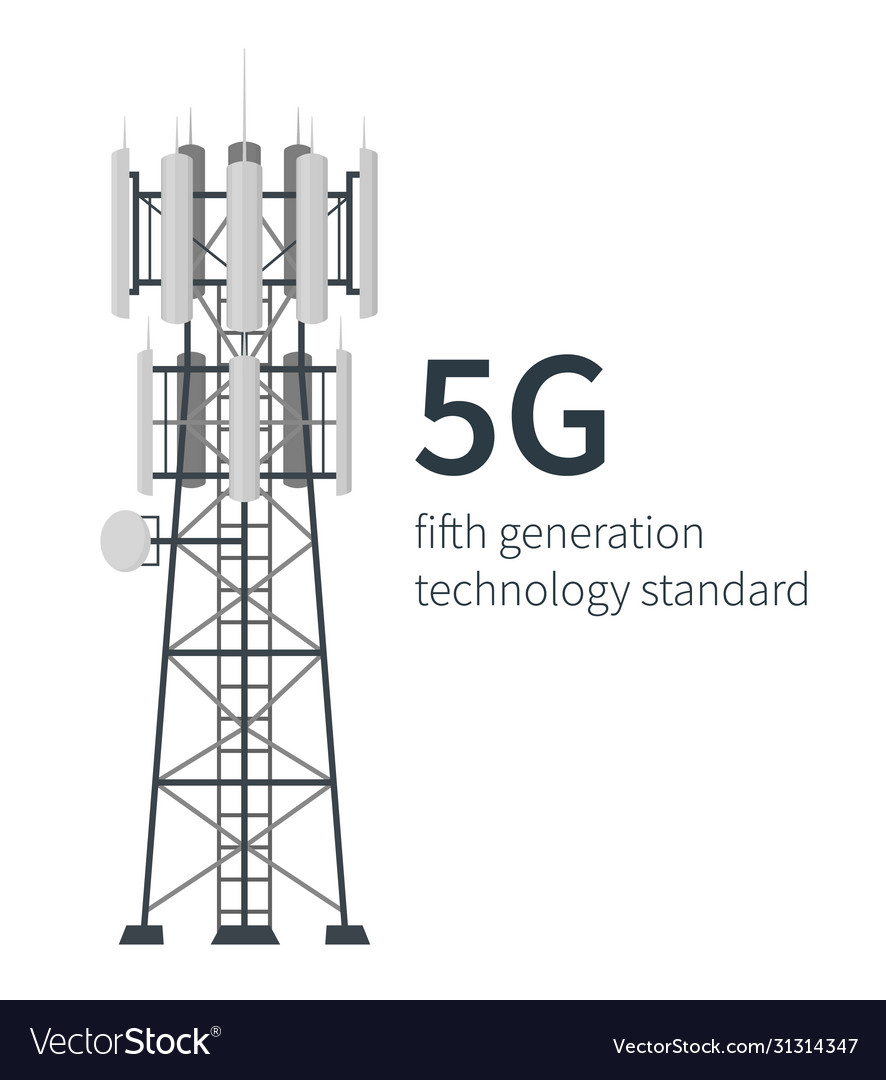 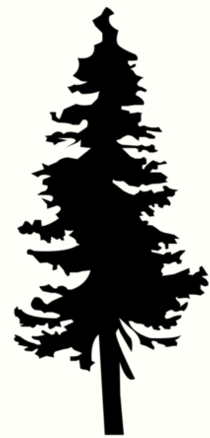 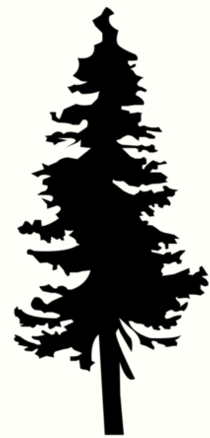 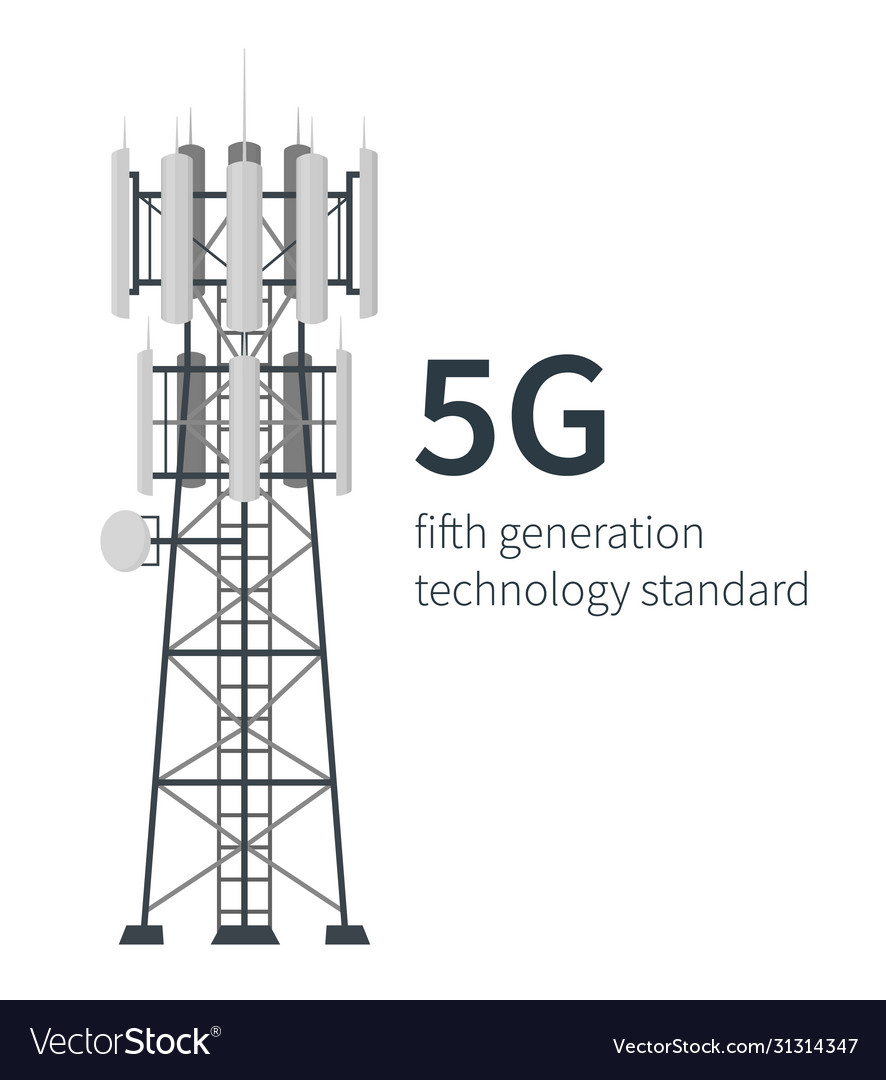 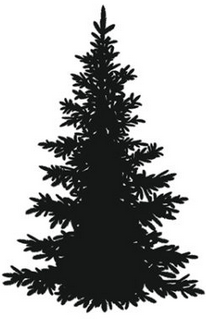 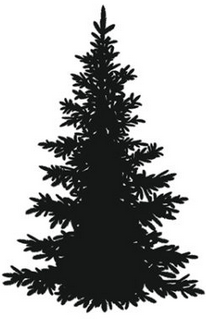 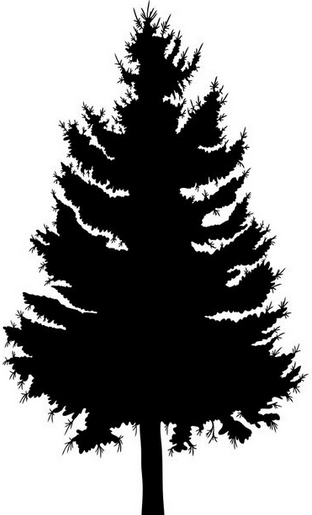 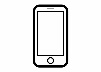 Ground Station-TN
UPF
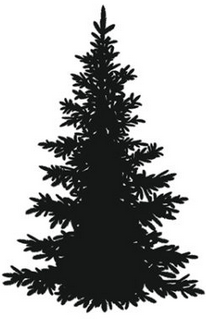 UE
gNB
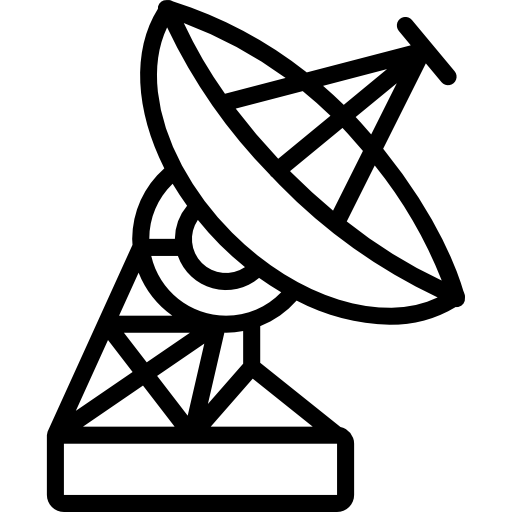 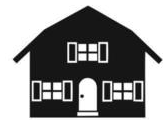 Base station
Base station
Terrestrial Core NW/Backend
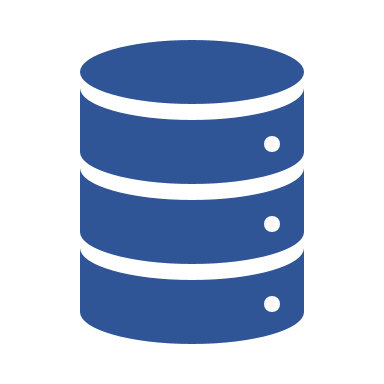 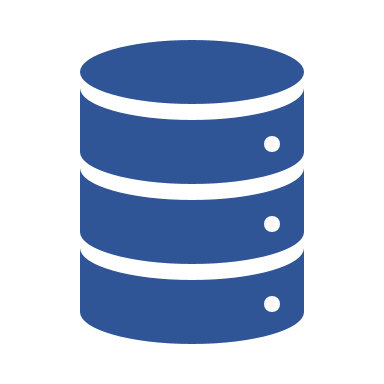 [Speaker Notes: This slide introduces the concept of 3D communication networks in 6G which integrate terrestrial, aerial and space-based networks. In this scenario, the UE is now moving to a remote/rural area not covered by Terrestrial Networks.
As this approach ensures global coverage and enhances network capacity to guarantee seamless connectivity, now, the UE is accessing a non-terrestrial network via one visible satellite connection. This satellite, in turn, links to another visible satellite via Inter-Satellite link that is connected to a ground station linked to the core network.
The virtul sessions of the 3GPP network functions are handed over to the NTN from the TN to maintain the user experience.]
3D Network
Satellite-NTN
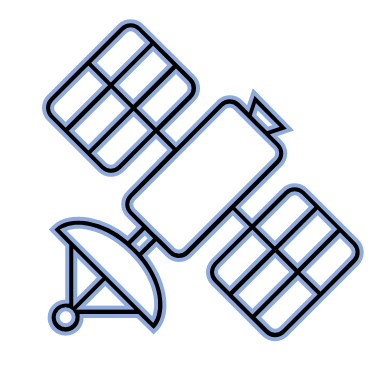 Satellite-NTN
ISL
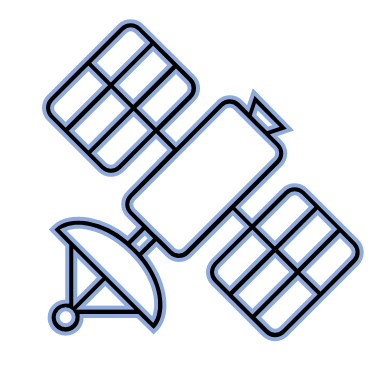 Moving user is served by another satellite
Base Station-TN
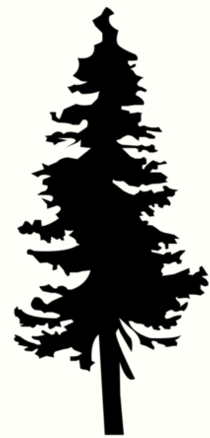 Base Station-TN
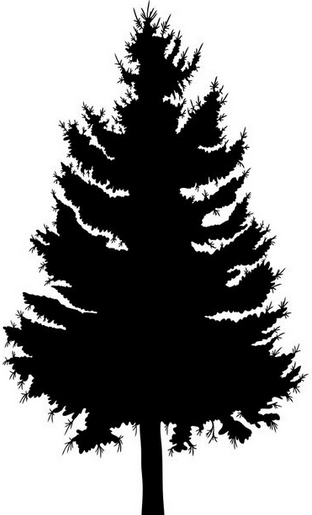 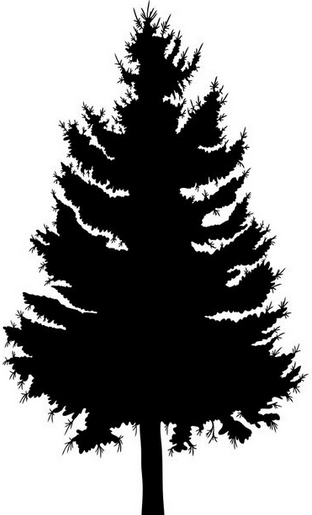 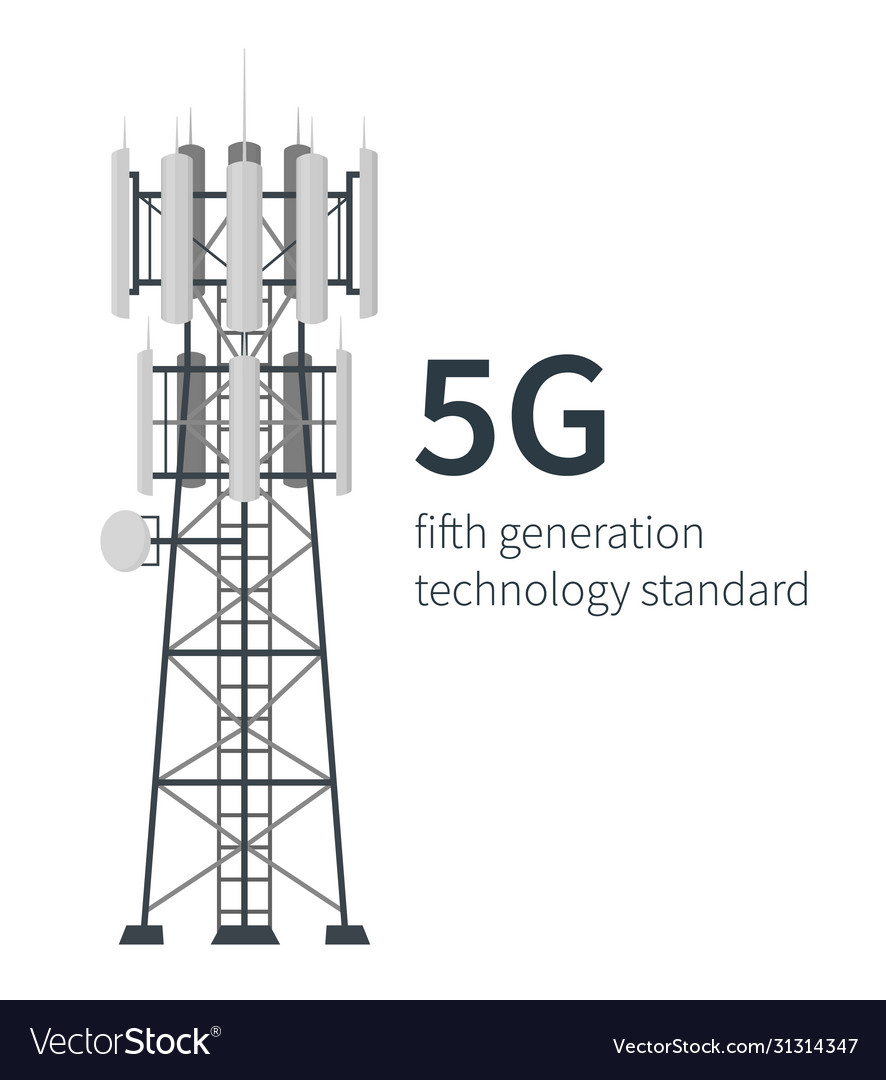 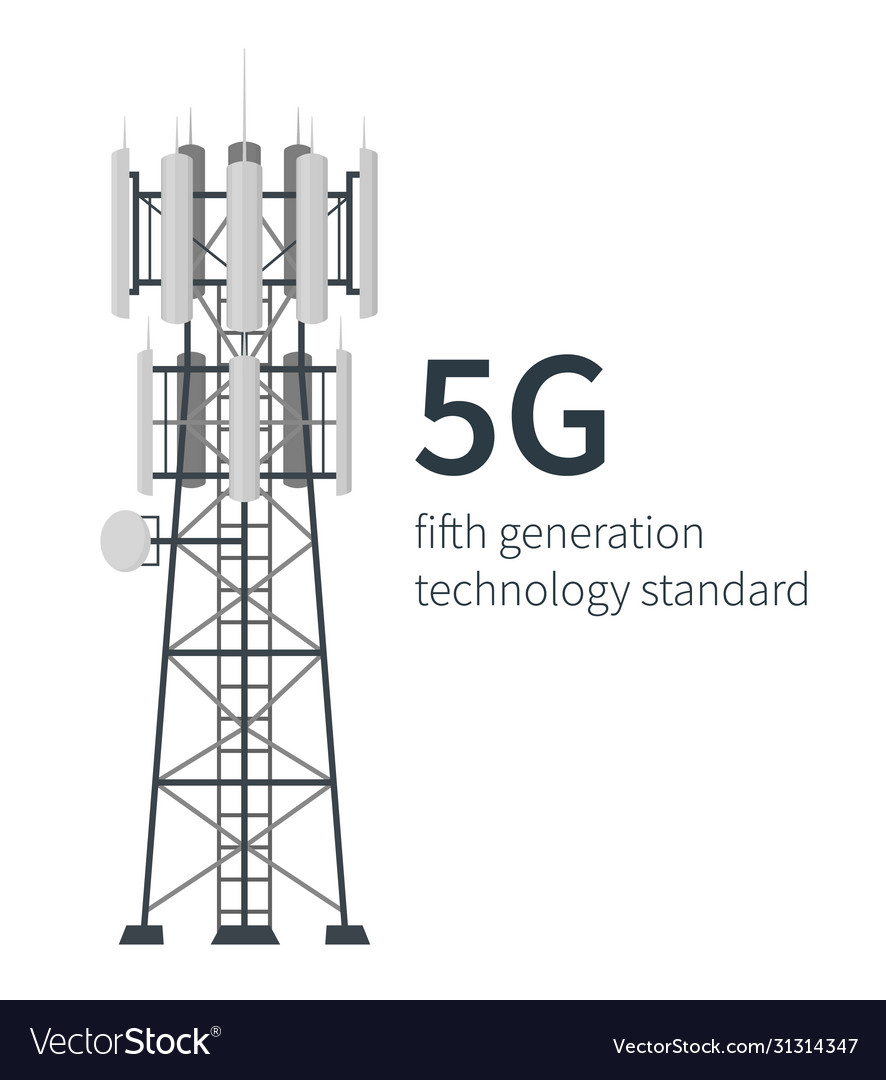 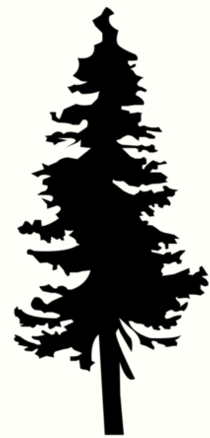 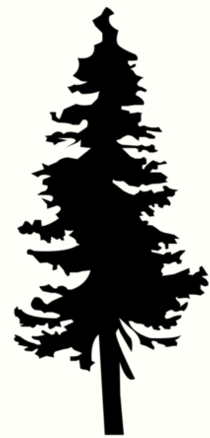 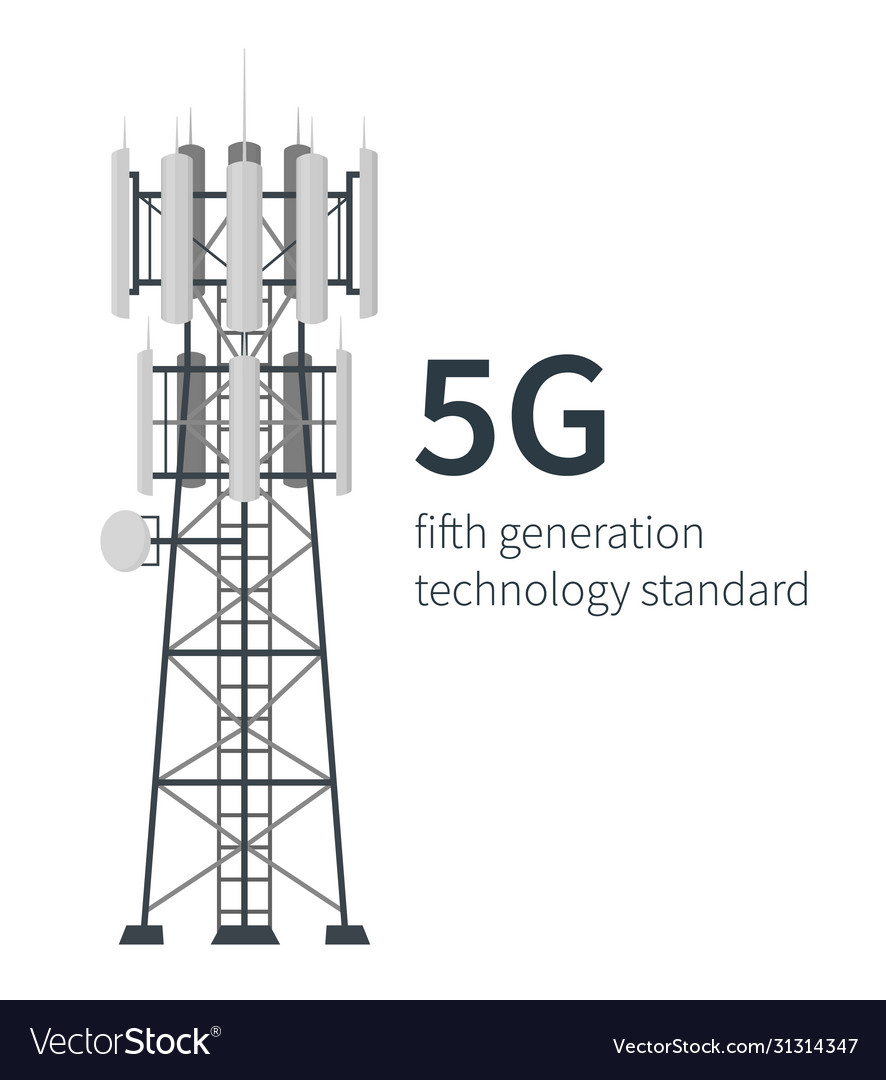 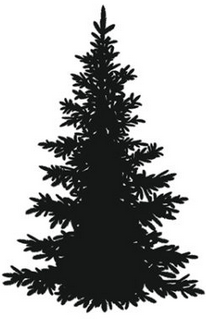 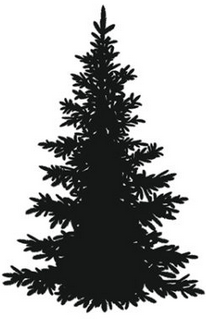 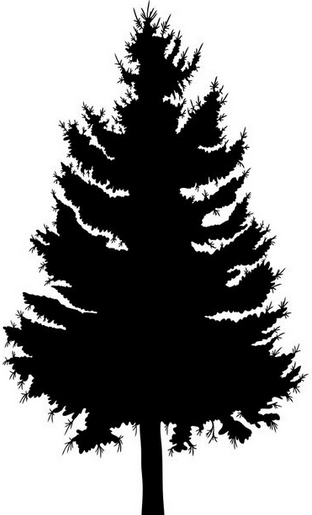 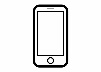 Ground Station-TN
UPF
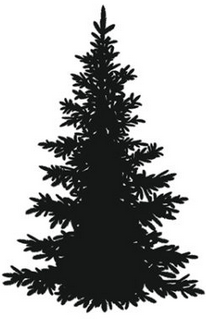 UE
gNB
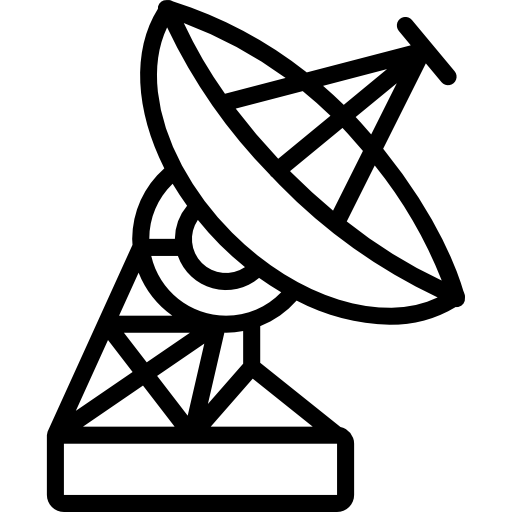 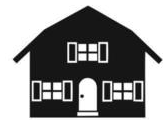 Base station
Base station
Terrestrial Core NW/Backend
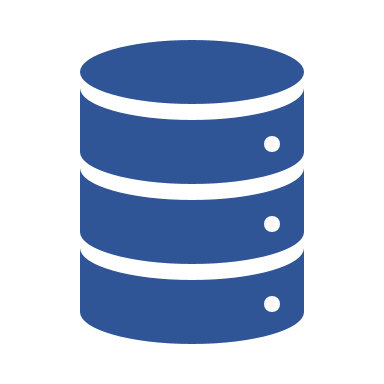 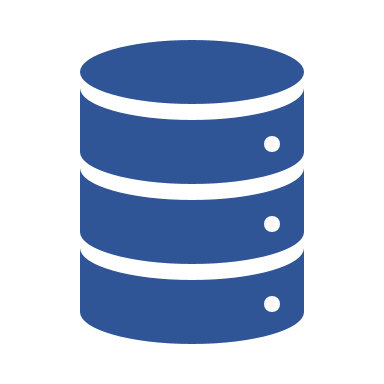 [Speaker Notes: Next, as the UE and the satellite are moving, the UE is connecting to the core network via the second satellite as it is now visible from the UE]
3D Network
Satellite-NTN
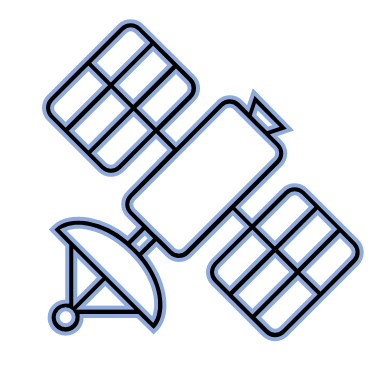 Satellite-NTN
ISL
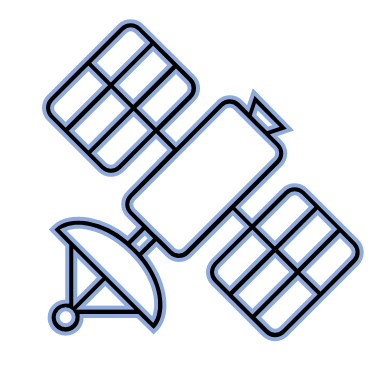 High Altitude Platforms (HAPs) provides access
Aircraft-NTN
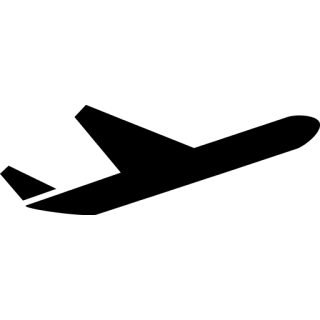 HAP-NTN
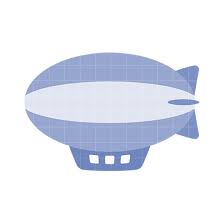 gNB
Drone-NTN
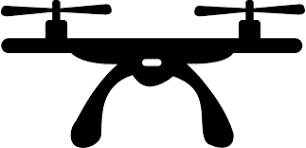 Base Station-TN
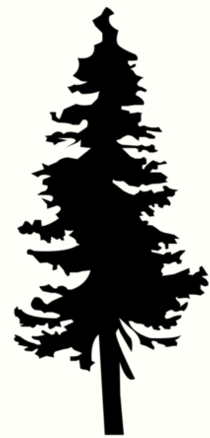 Base Station-TN
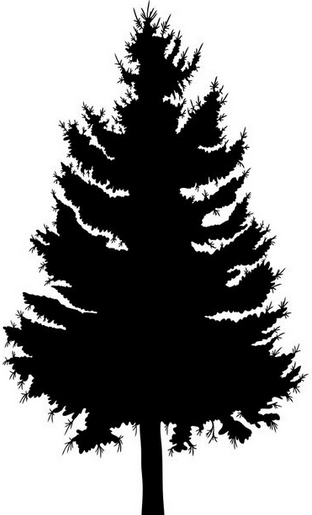 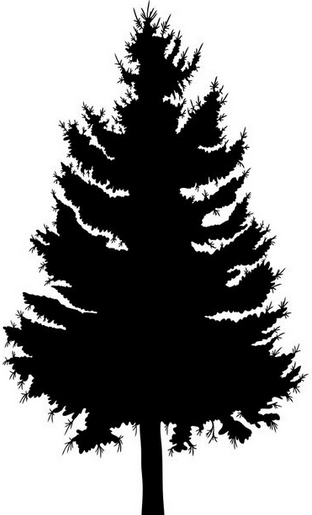 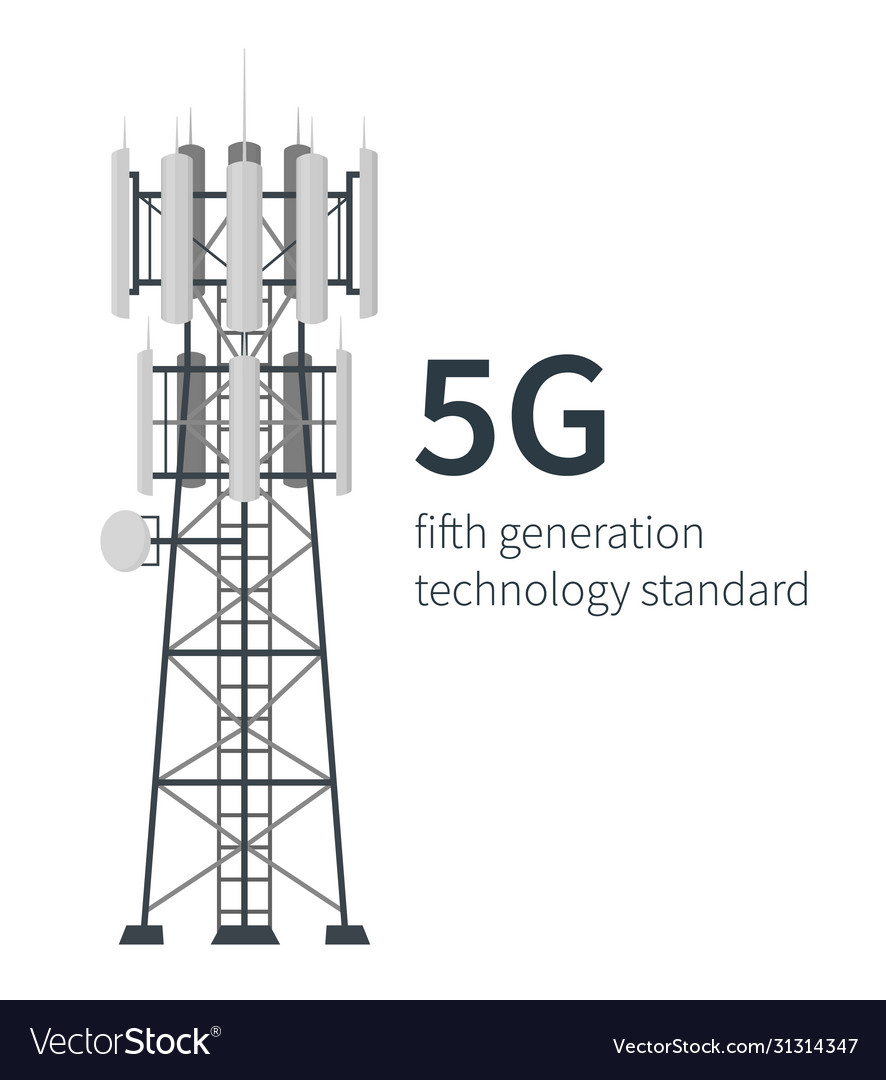 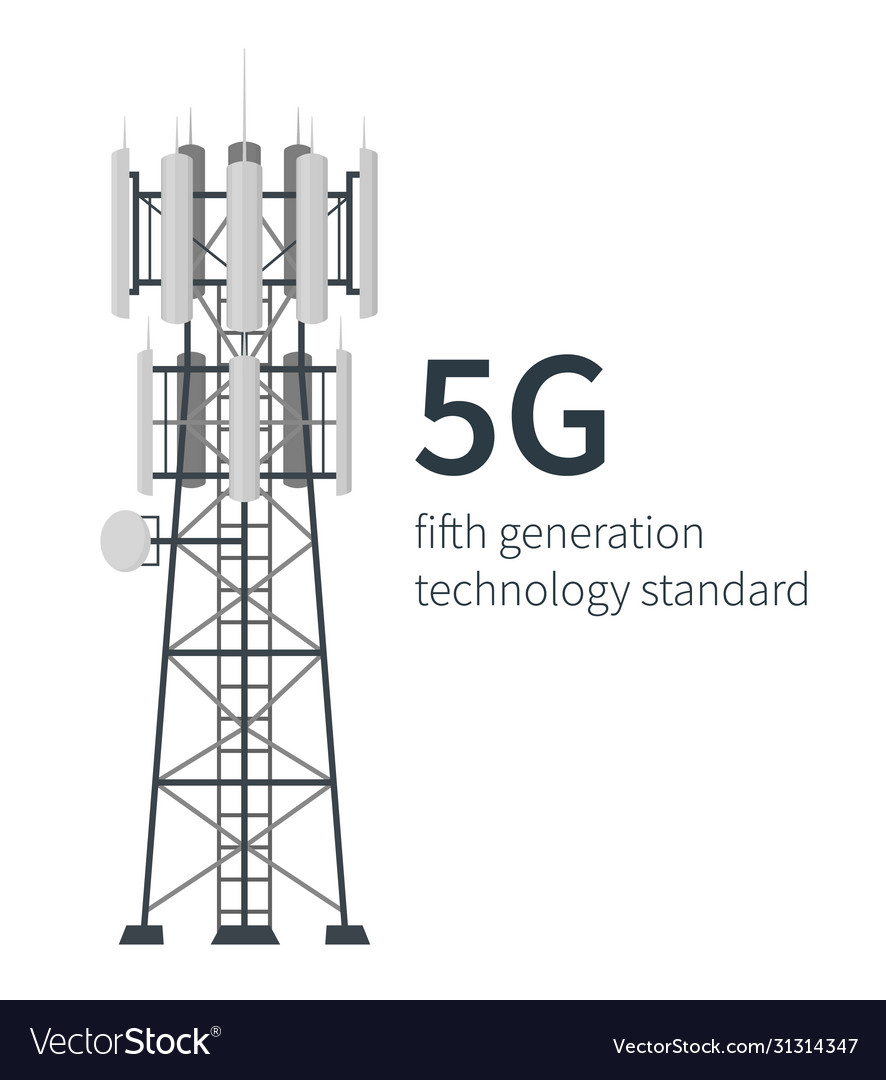 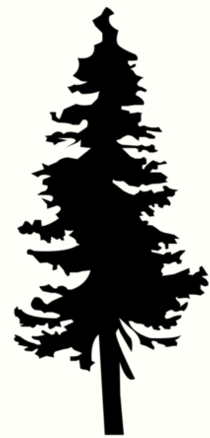 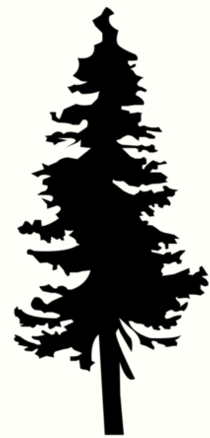 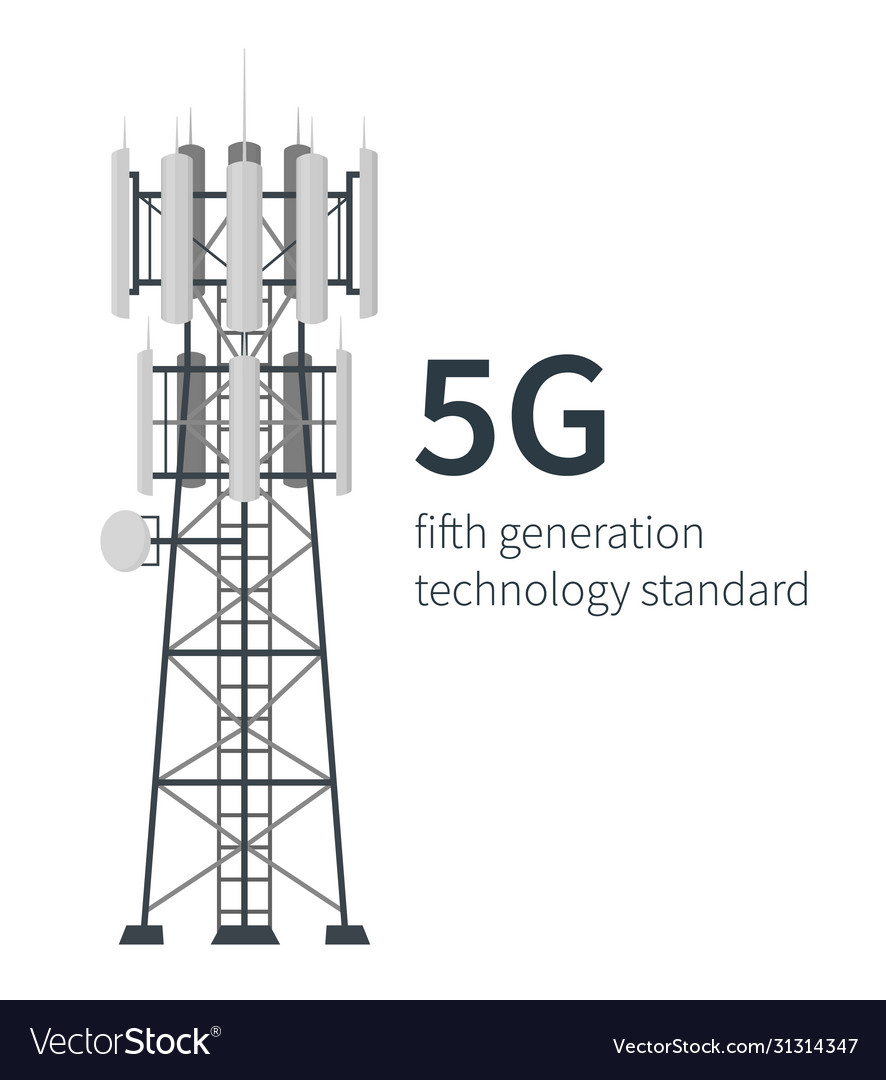 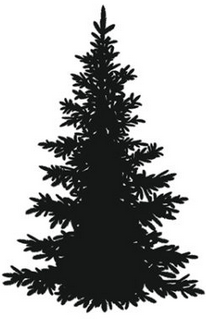 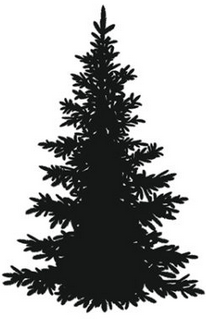 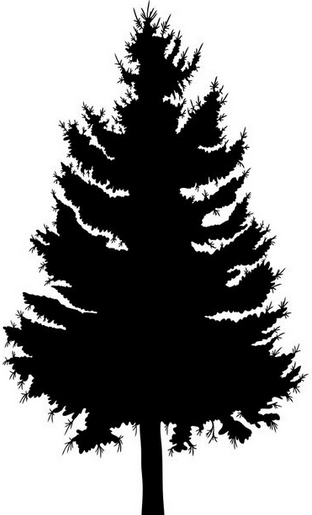 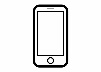 Ground Station-TN
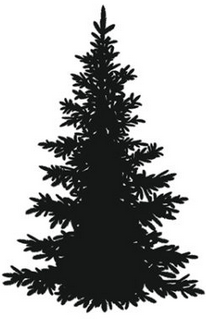 UE
UPF
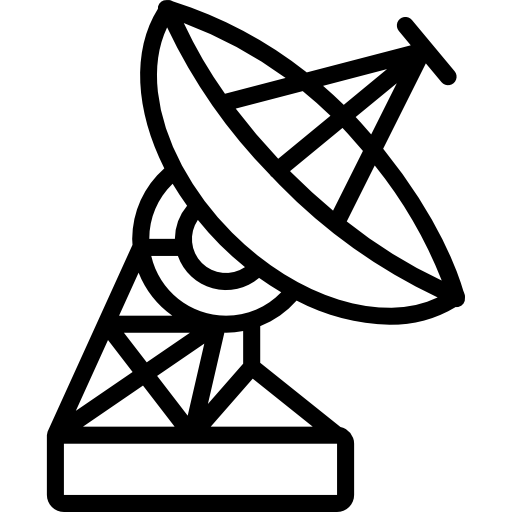 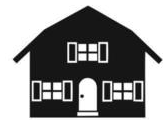 Base station
Base station
Terrestrial Core NW/Backend
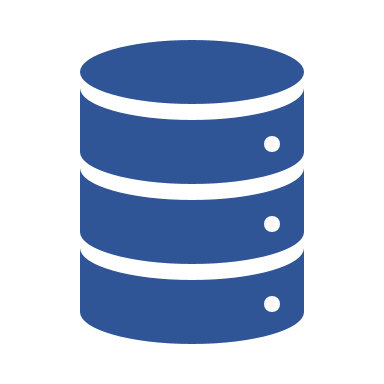 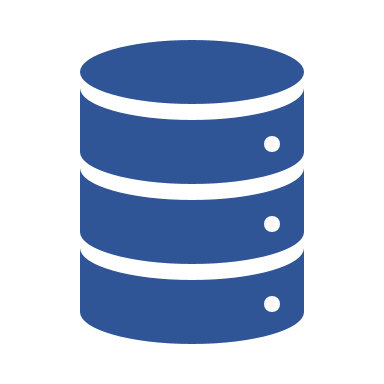 [Speaker Notes: Again, the UE is moving and the satellite 2 is out of its line of sight so it is connecting to a High Altitude Platform (HAP), in this case a balloon that is offering access to the core network via terrestrial base station. As we can see in this schematic, there are several non-terrestrial nodes interconnected between them that ensure always uninterrupted seamless service.
Highlight also, in this case, that whereas the gNB function is located in the NTN HAP, the UPF function can be placed, for instance, on ground. This is a key aspect of the 3D network deployment as the UPF and gNB are virtualized Network functions that are moving with the UE to maintain the user experience. This functions virtualization basically consist in distributing the computing and processing tasks between terrestrial and non-terrestrial nodes in order to optimize network performance, improve efficiency and reduce the dependence of just terrestrial or non-terrestrial networks.]
3D Network
Satellite-NTN
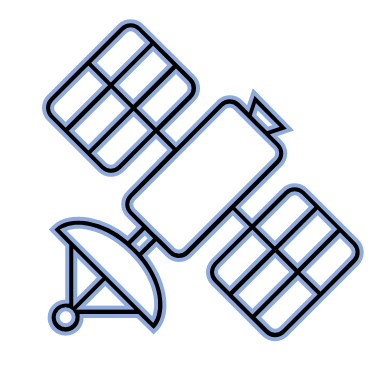 Satellite-NTN
ISL
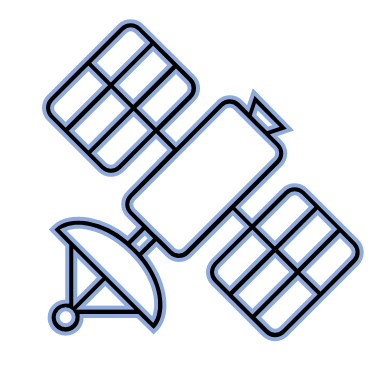 User is again served by terrestrial network
Aircraft-NTN
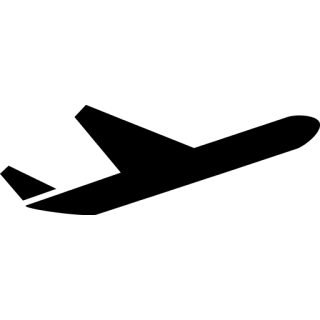 HAP-NTN
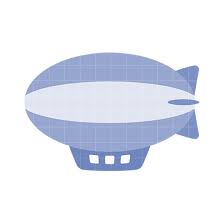 Drone-NTN
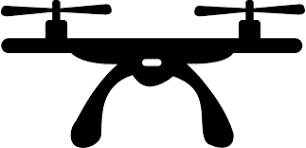 Base Station-TN
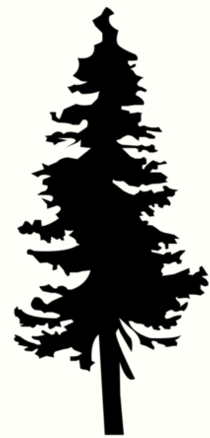 Base Station-TN
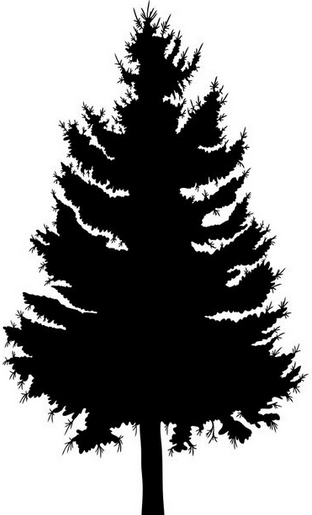 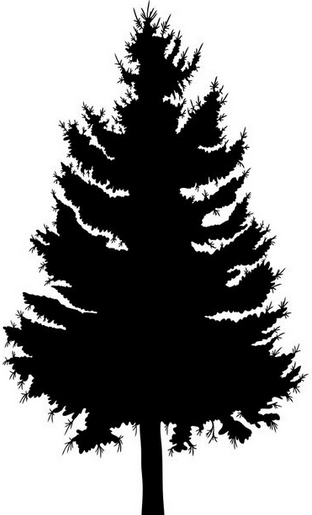 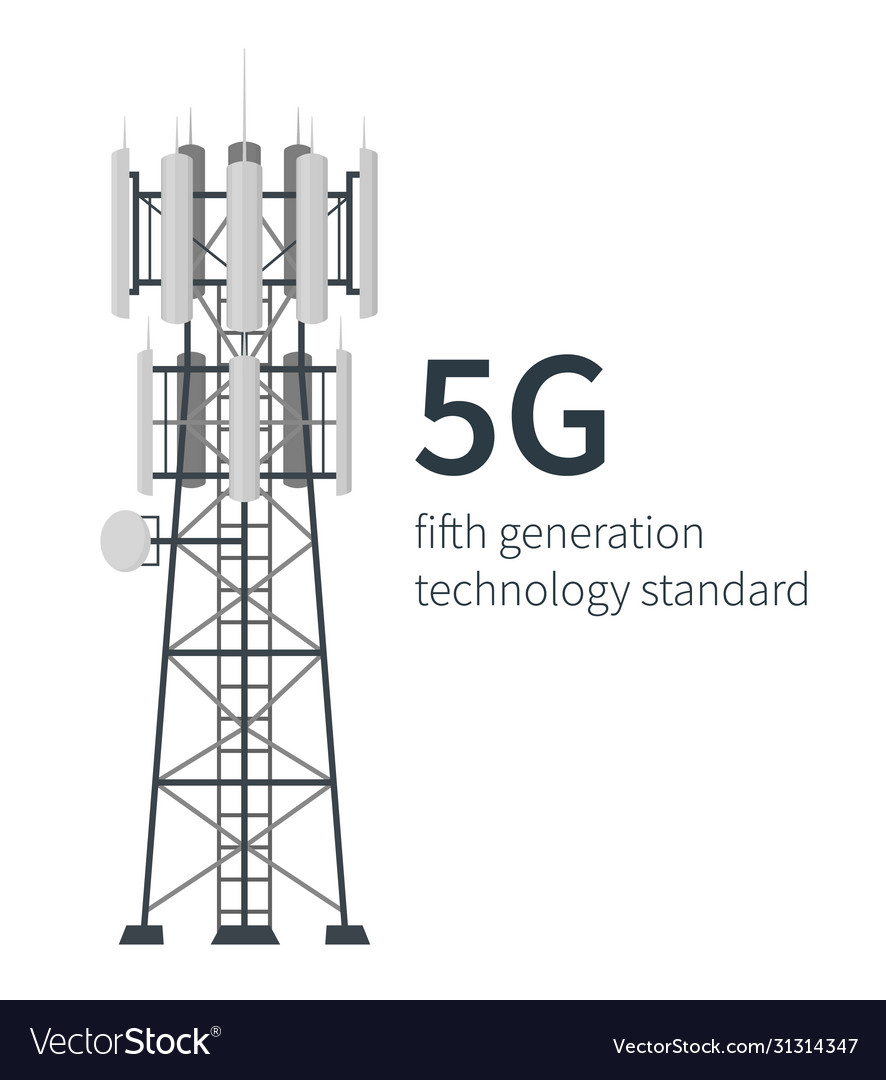 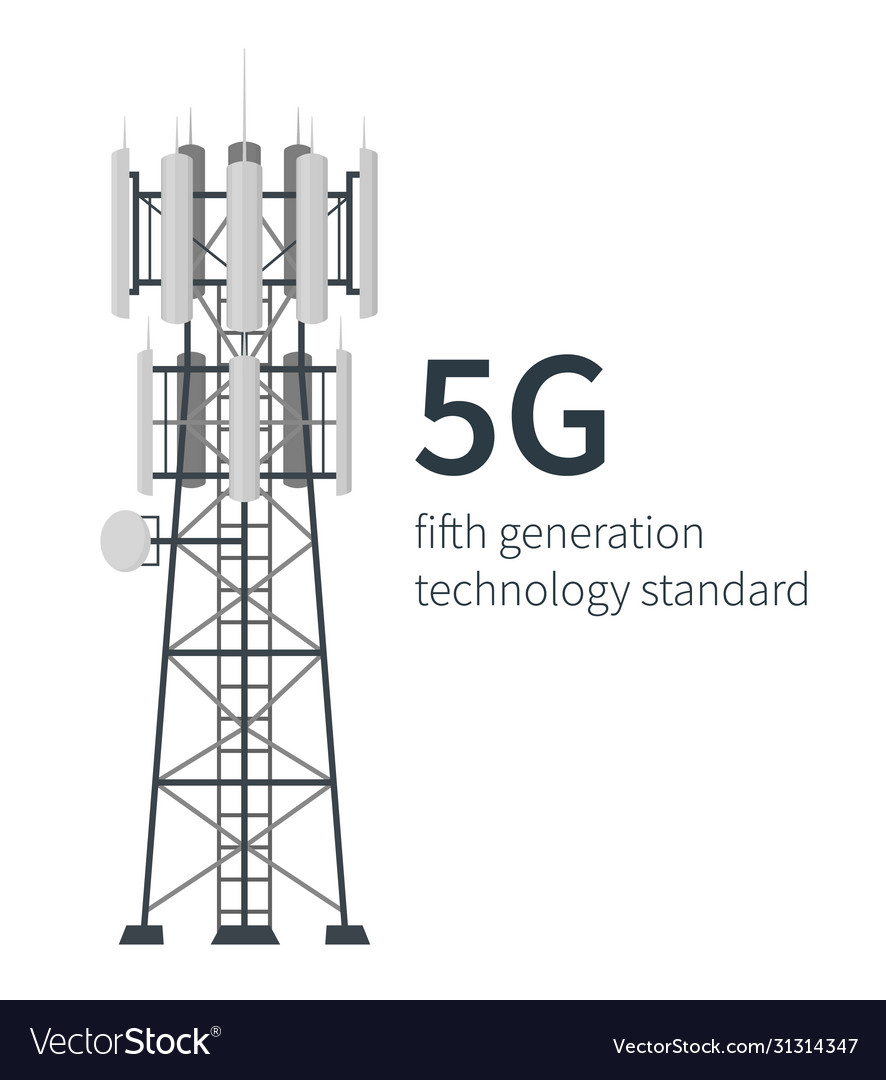 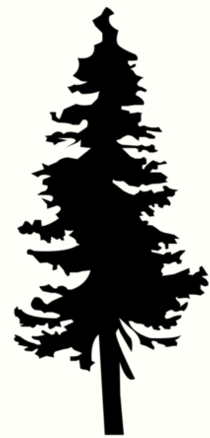 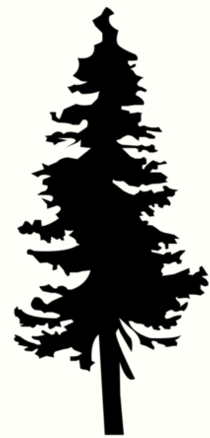 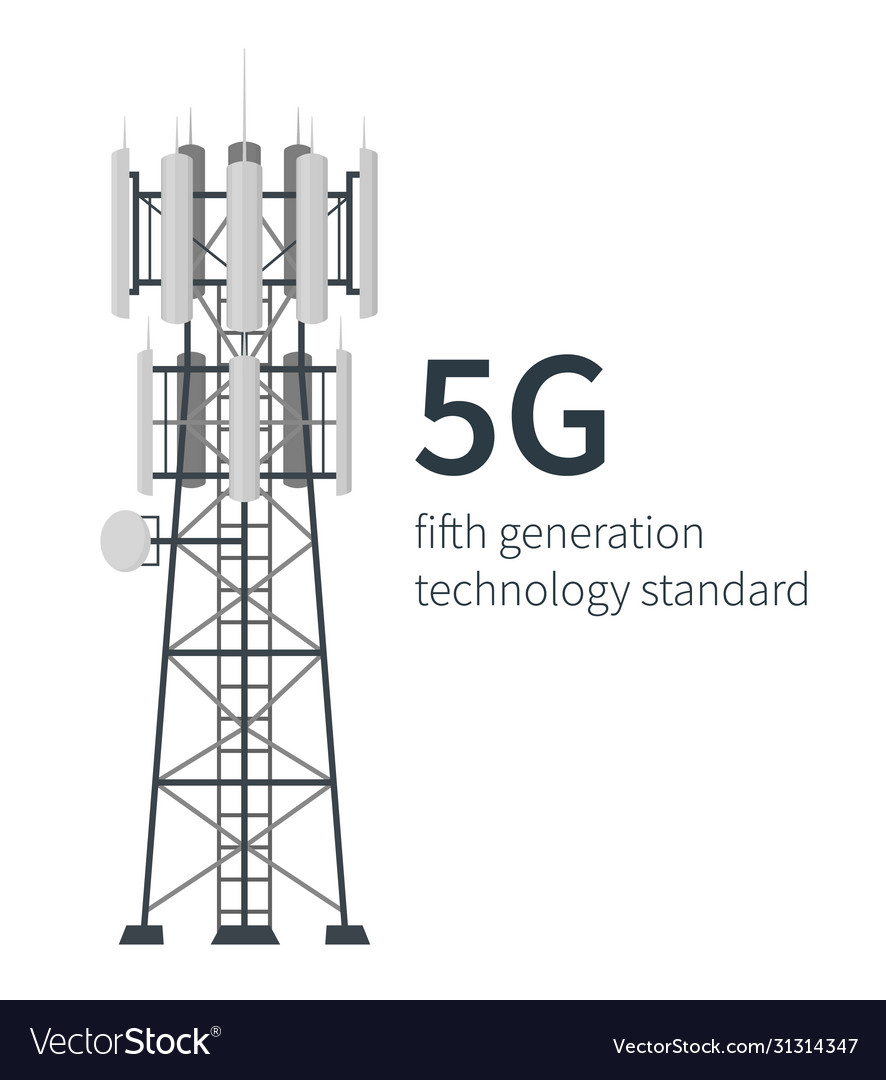 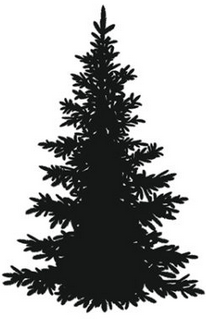 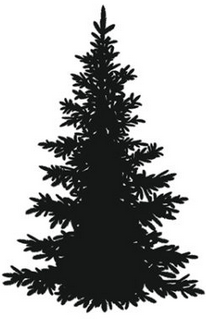 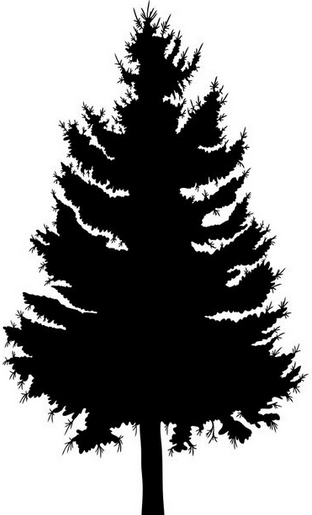 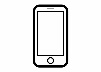 Ground Station-TN
UPF
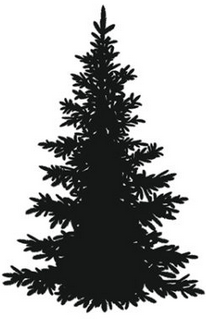 UE
gNB
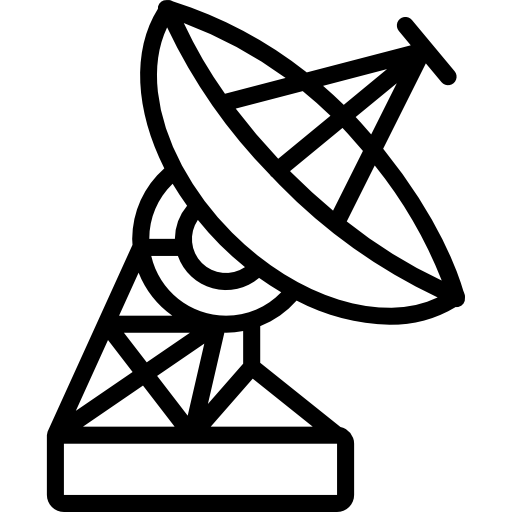 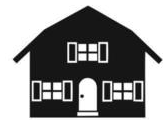 Base station
Base station
Terrestrial Core NW/Backend
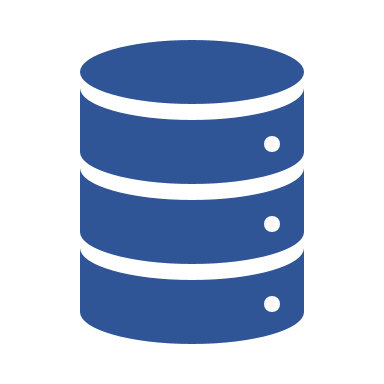 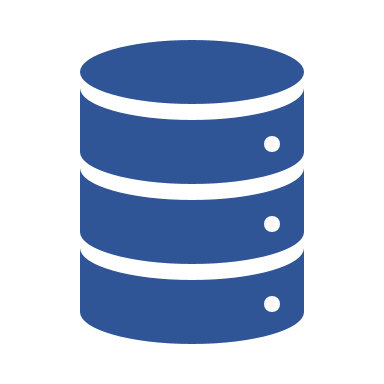 [Speaker Notes: In the last scenario, the UE is connecting back to a terrestrial network covered area. Again, in this scenario, the gNB function is moving with the UE and in this case this function will be provided by the terrestrial base station.]
3D Networks: Threads
Non-Terrestrial NW
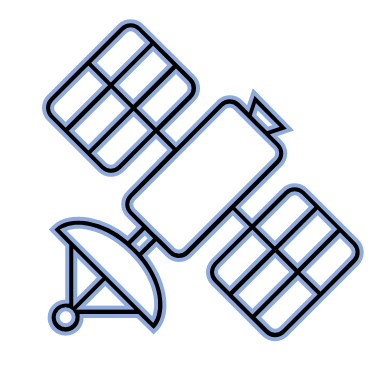 Non-Terrestrial NW
ISL
Problem: A larger number of wireless communication links increase risk of
Signal disruption: Jamming links
Interception & Manipulation: Attackers can eavesdrop communication
Supply Chain Risks: Software vulnerabilities may compromise network
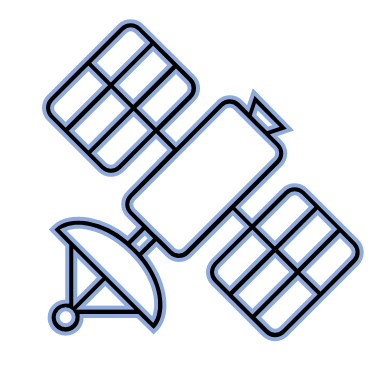 Aircraft
Non-Terrestrial NW
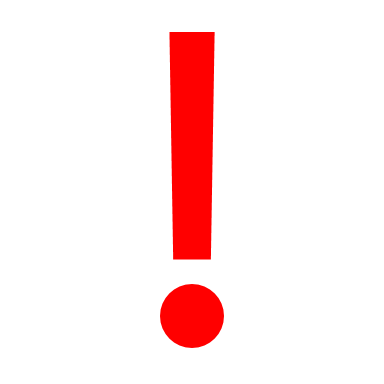 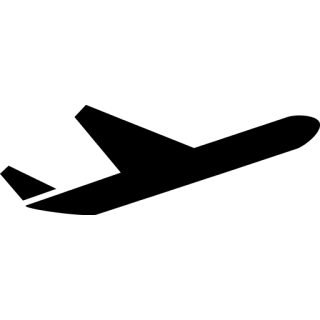 HAP
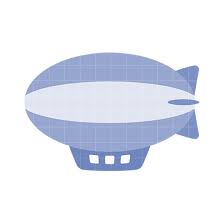 MaliciousDrone
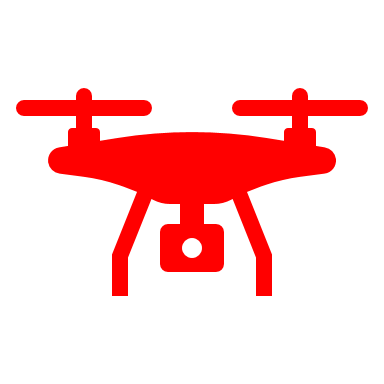 Drone
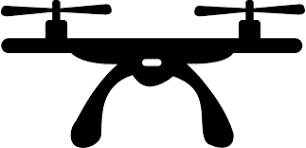 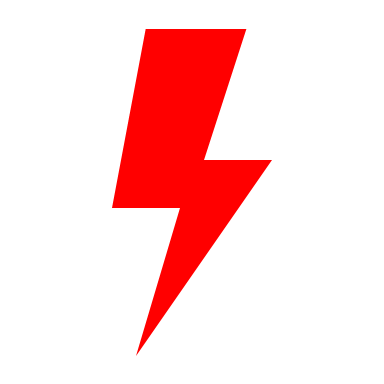 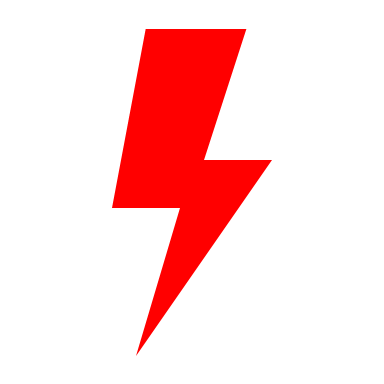 Terrestrial NW
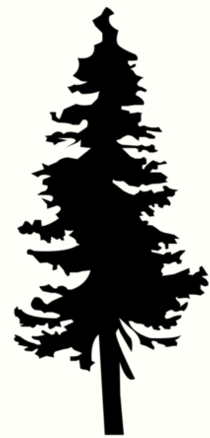 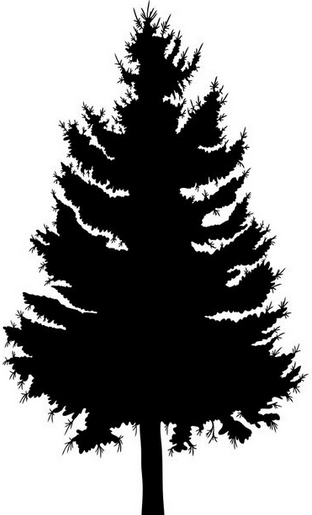 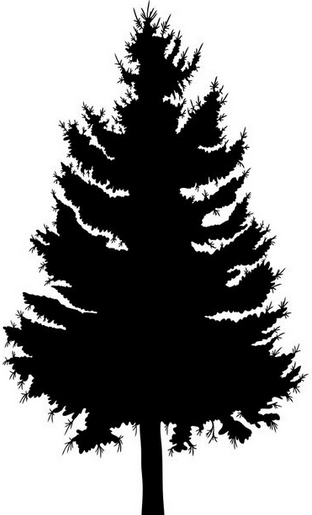 Terrestrial NW
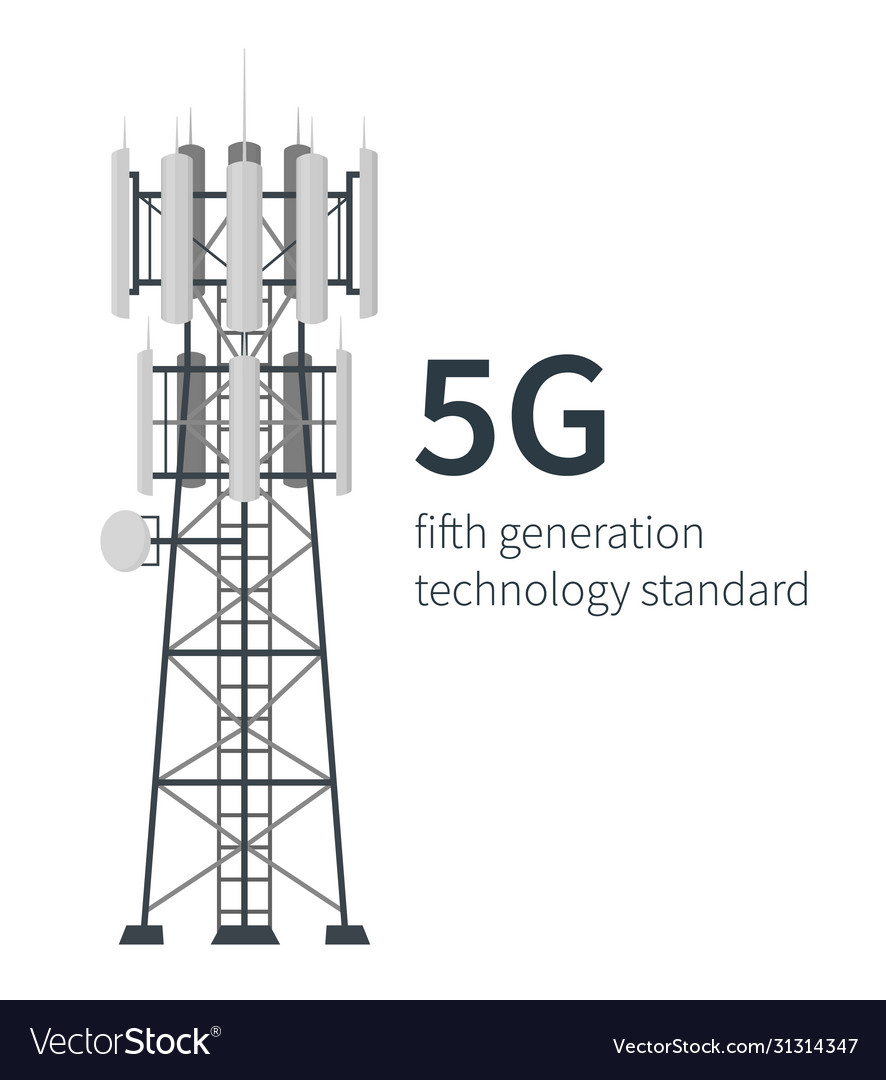 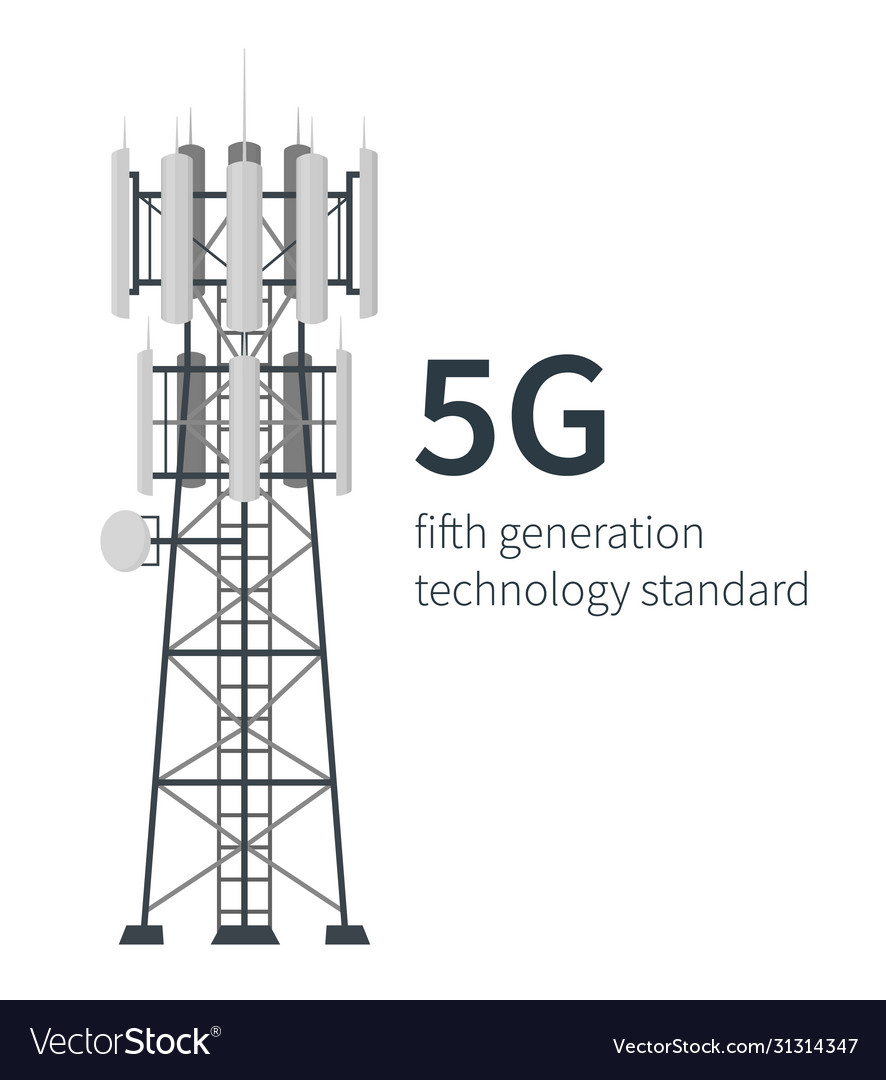 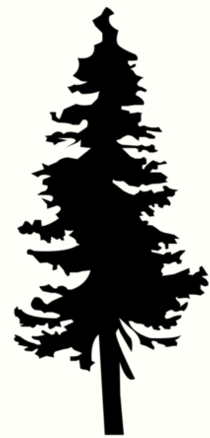 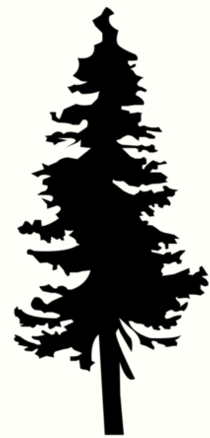 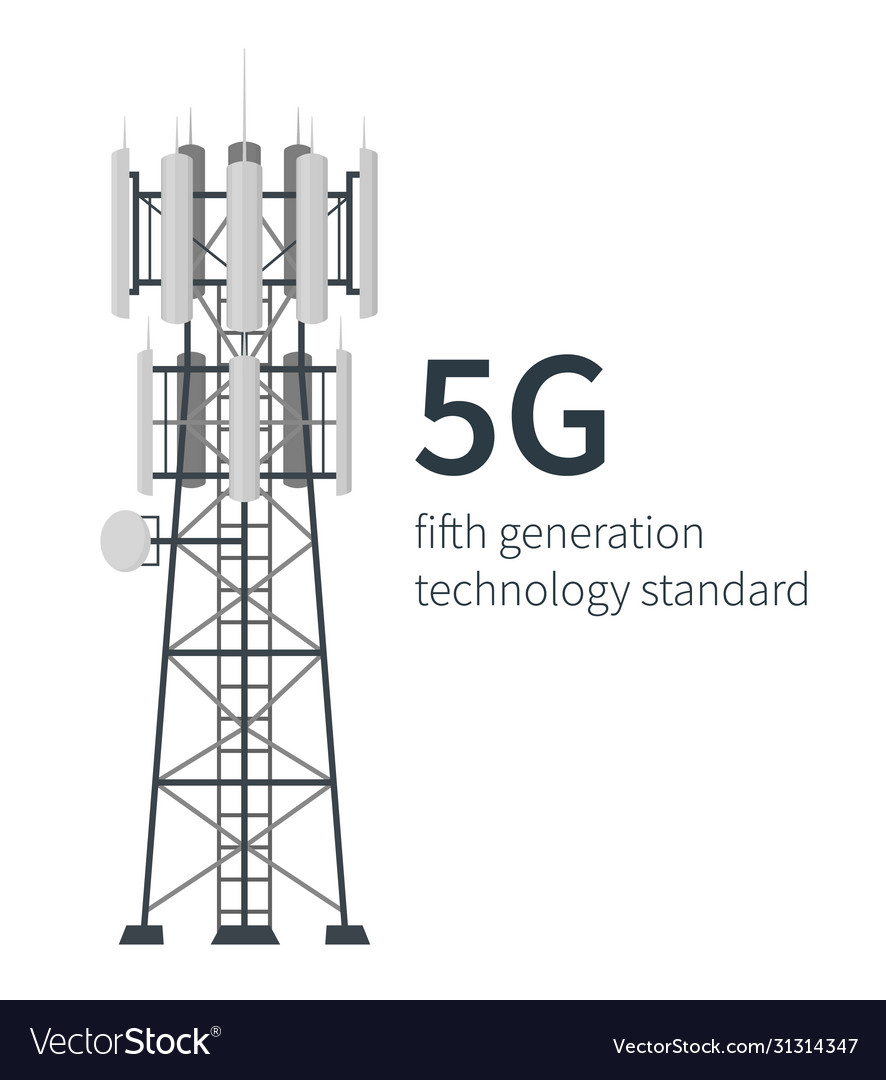 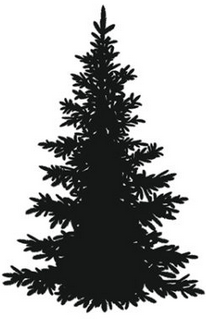 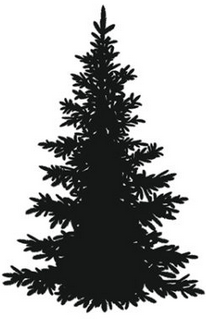 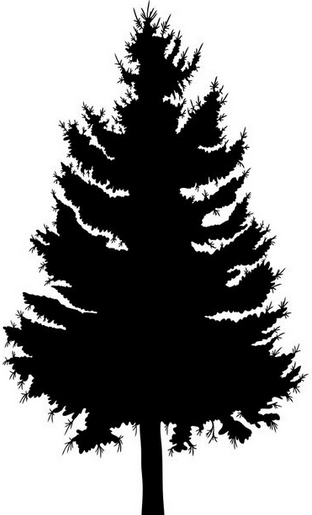 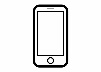 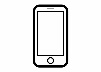 UPF
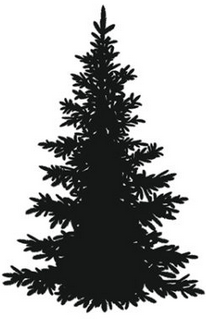 UE
UE
gNB
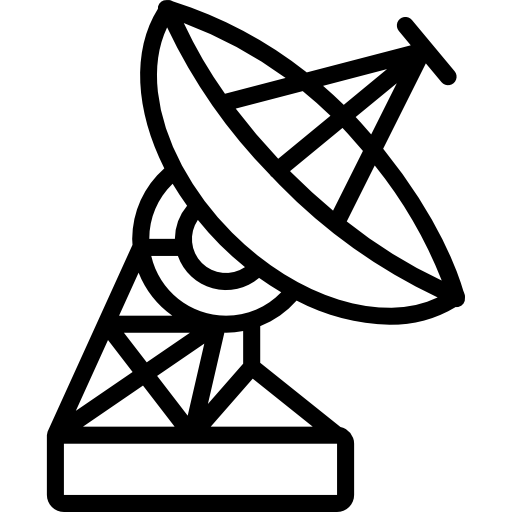 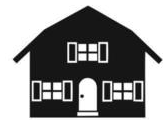 Base station
Base station
Terrestrial Core NW/Backend
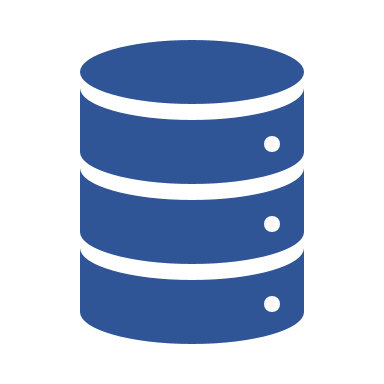 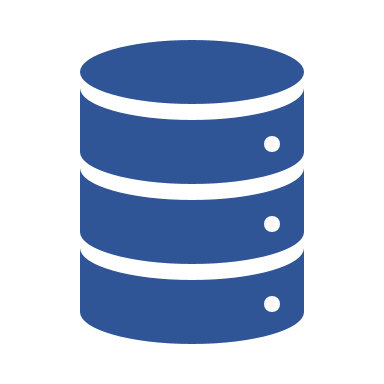 [Speaker Notes: Signal disruption: Wireless signals can be intentionally disrupted using jamming attacks. Attackers can use radio interference to degrade or completely block communication. This can be particularly critical in NTNs where links rely on satellite connection.
Interception & Manipulation: Wireless communication is inherently more vulnerable to eavesdropping than wired networks. Unencrypted data transmission can be captured by attackers. Even if data is encrypted, they can be stored for later cryptanalysis, so strong encryption algorithms are key.
Supply Chain Risks: Many wireless networks depend on complex software stacks, which can introduce vulnerabilities. Examples include backdoors in network equipment, firmware vulnerabilities, or insecure software updates. Since satellites are also harder to access, fixing issues might also be difficult.]
3D Networks: Security from Design to Deployment
Non-Terrestrial NW
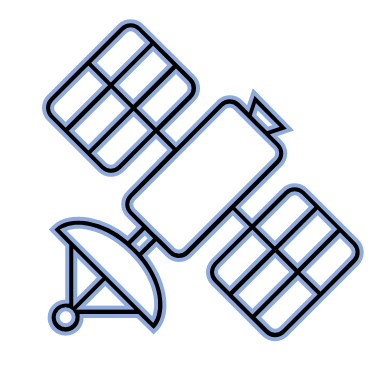 Non-Terrestrial NW
ISL
Solution
Full HW and SW Lifecycle Management and Security
Automated Security Assessments
Penetration Tests
Vulnerability Scans
Cyber-Resilience: AI-driven anomaly detection and recovery
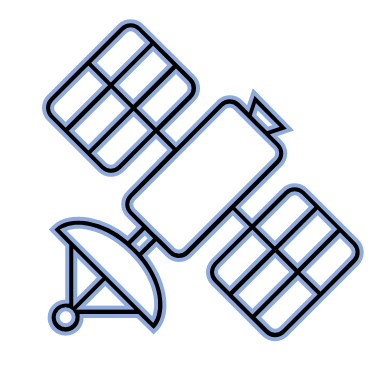 Aircraft
Non-Terrestrial NW
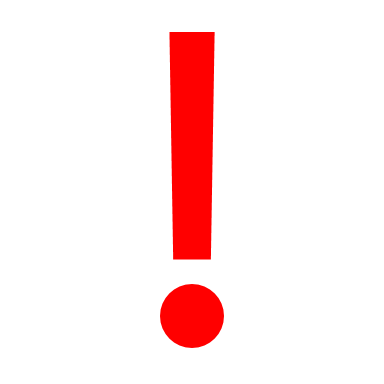 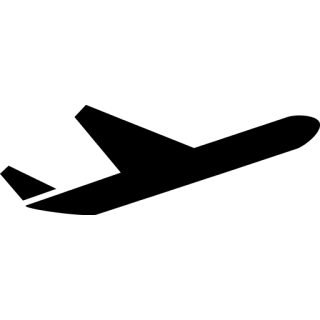 HAP
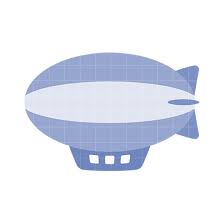 MaliciousDrone
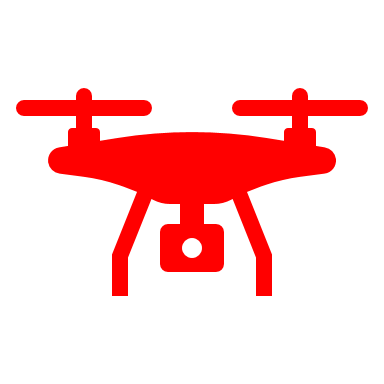 Drone
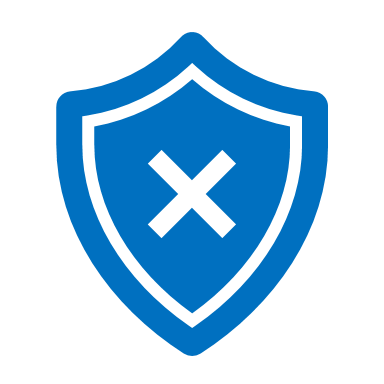 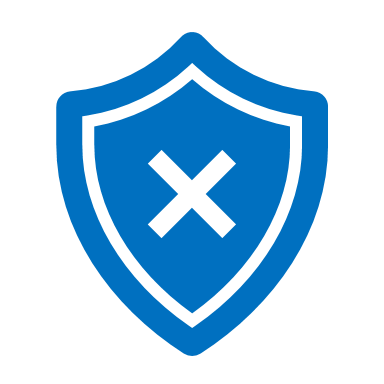 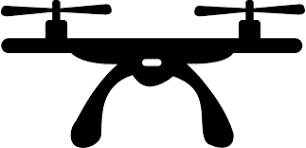 Terrestrial NW
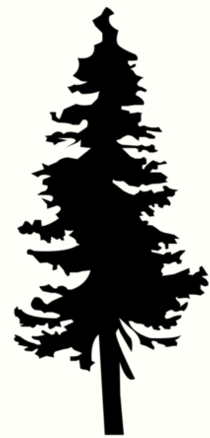 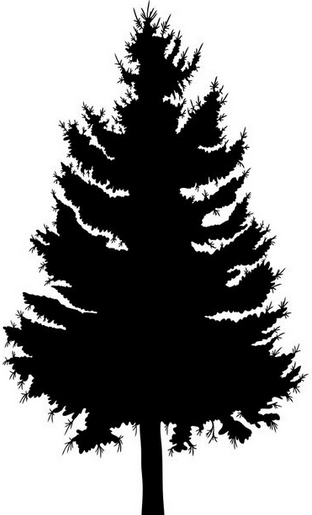 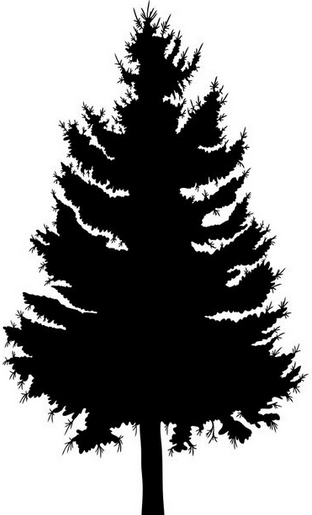 Terrestrial NW
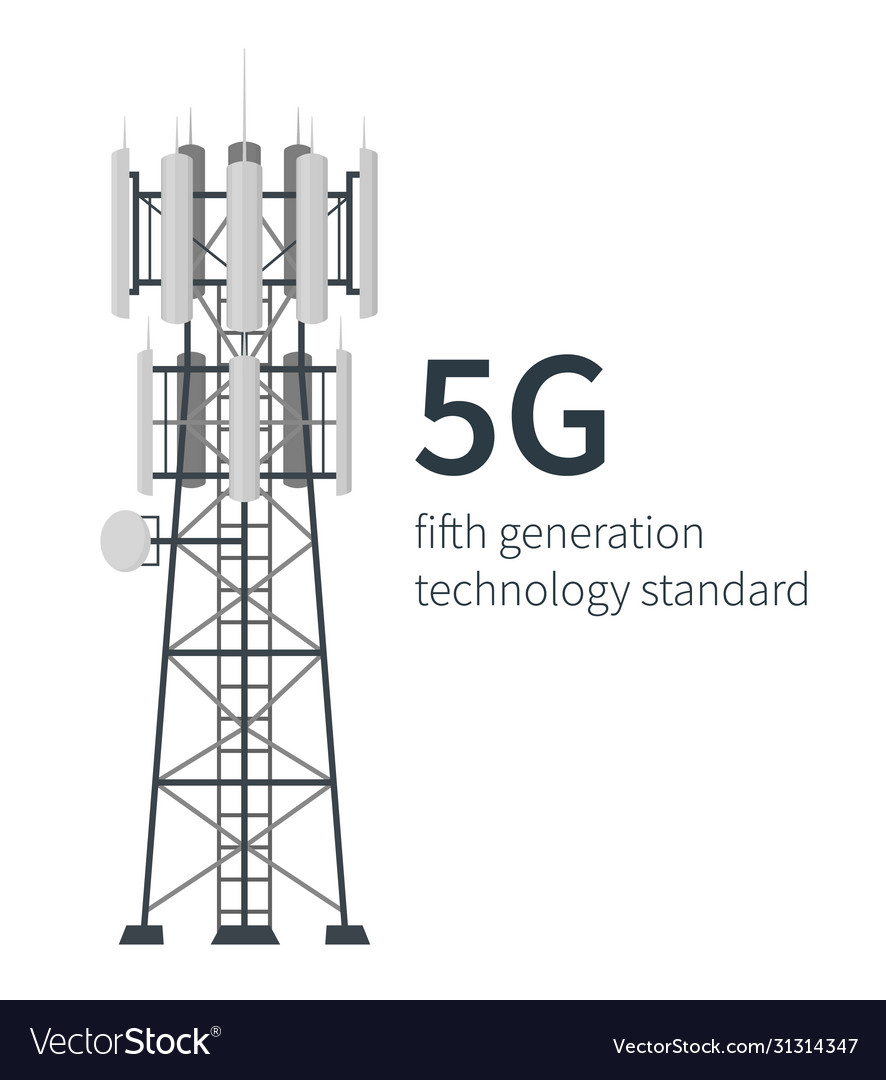 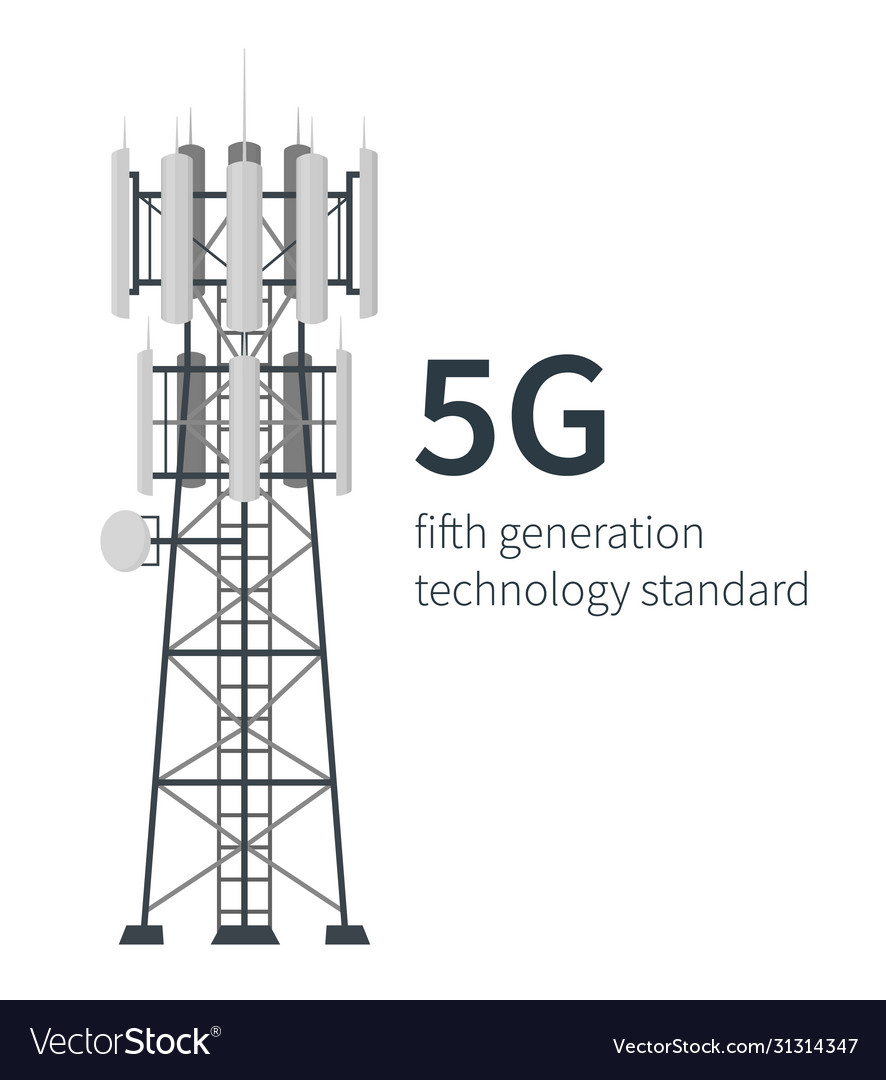 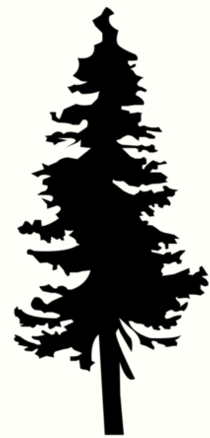 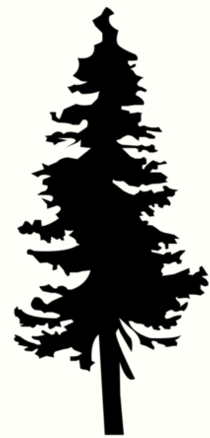 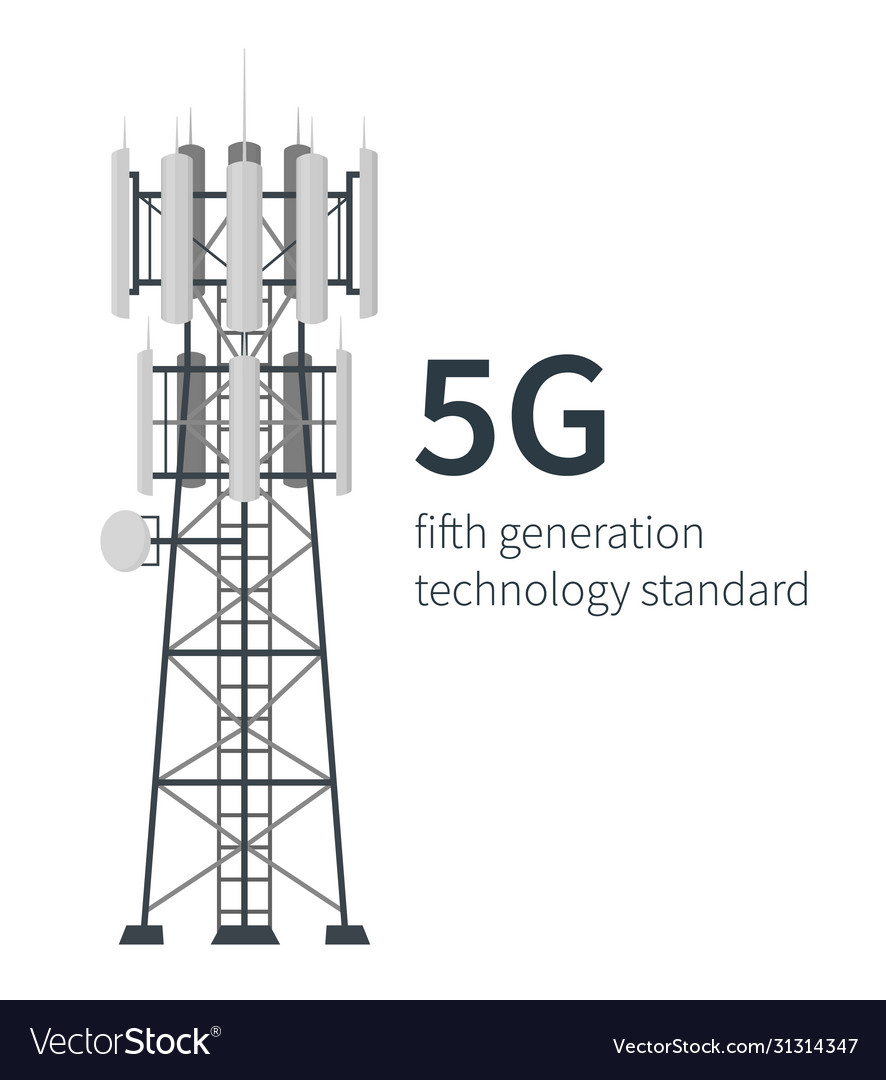 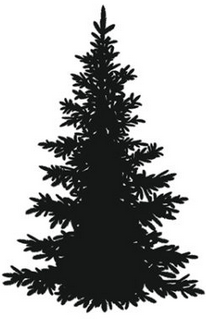 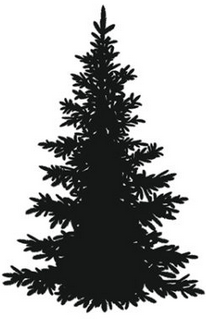 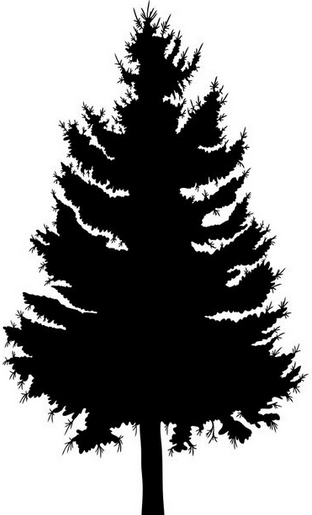 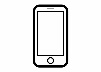 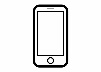 UPF
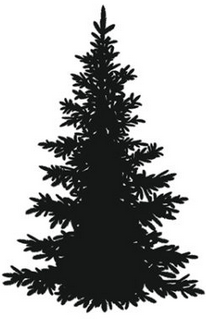 UE
UE
gNB
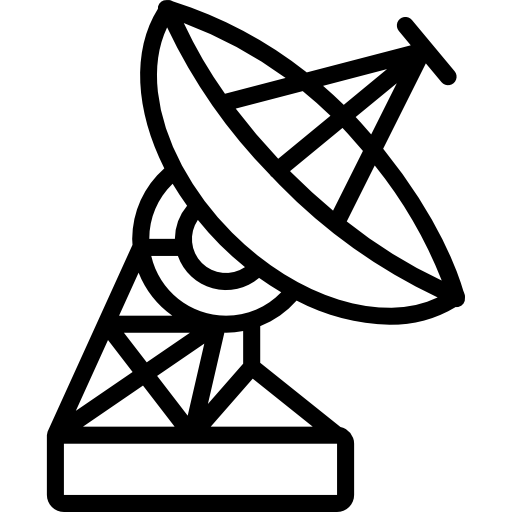 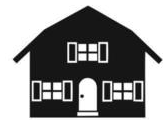 Base station
Base station
Terrestrial Core NW/Backend
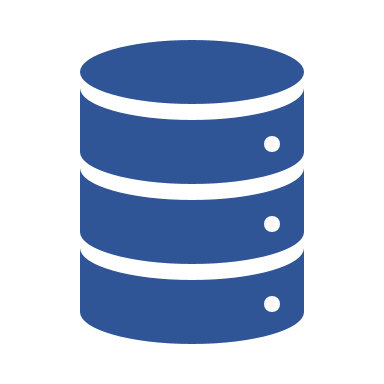 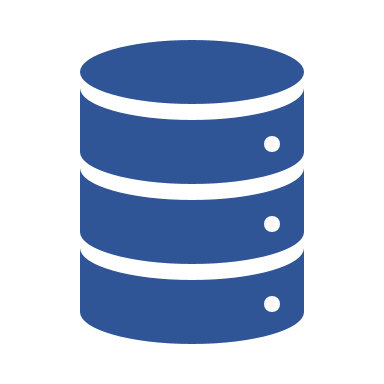 [Speaker Notes: Security must be integrated throughout the entire lifecycle of hardware and software: Design Phase, Deployment Phase, Operation & Maintenance, End-of-Life Management.
Automated Security Assessments: Continuous security monitoring using automated tools to detect threats.Penetration Tests: Simulated cyberattacks to uncover vulnerabilities. Vulnerability Scans: Automated scanning tools to identify software and network vulnerabilities.
Cyber-Resilience: AI-driven security systems to detect unusual behavior in networks, flagging potential attacks. AI models can learn normal traffic patterns and identify deviations, such as sudden spikes in data transmission(DDoS) or unexpected network reconfigurations (possible intrusion)]
Technology
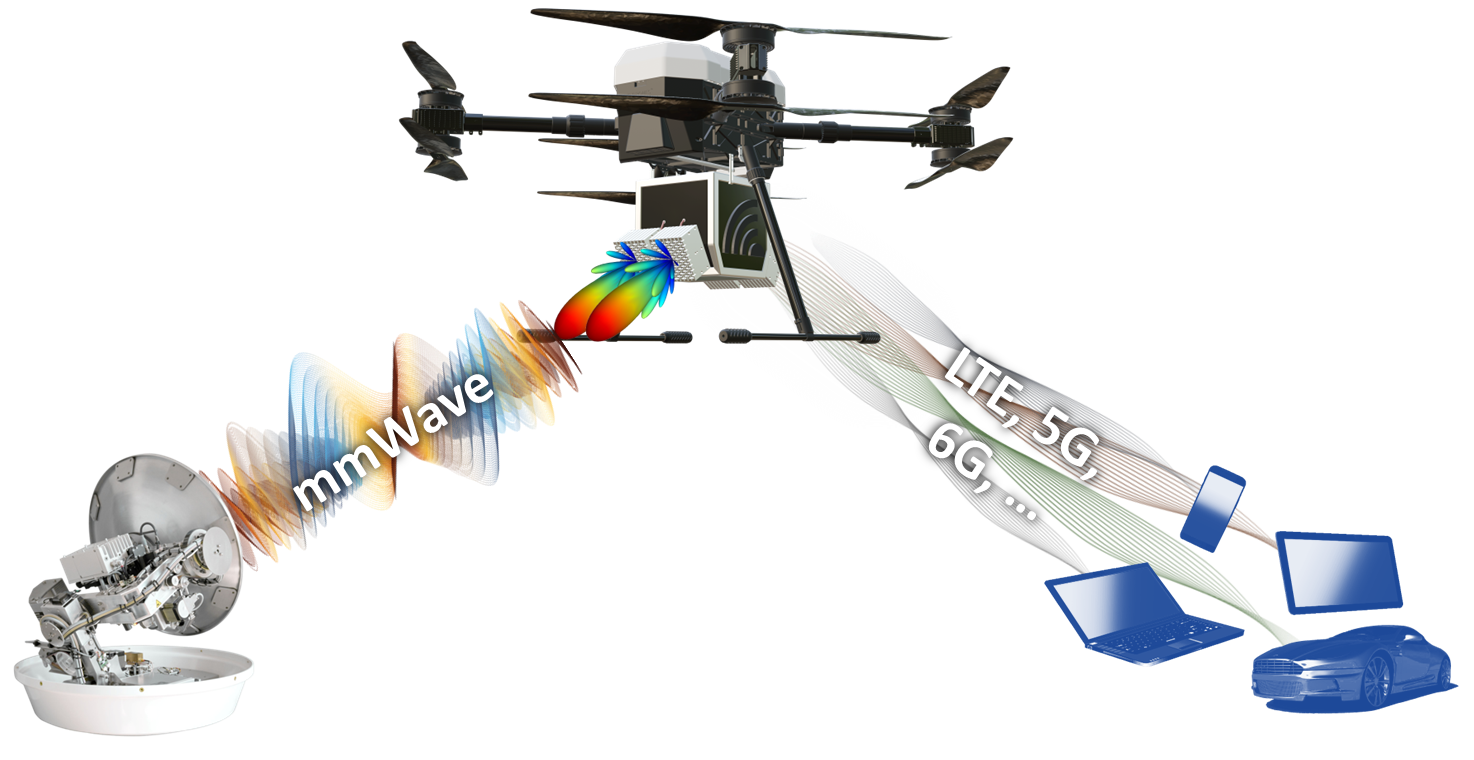 Grant-free access technology for IoT via Satellite
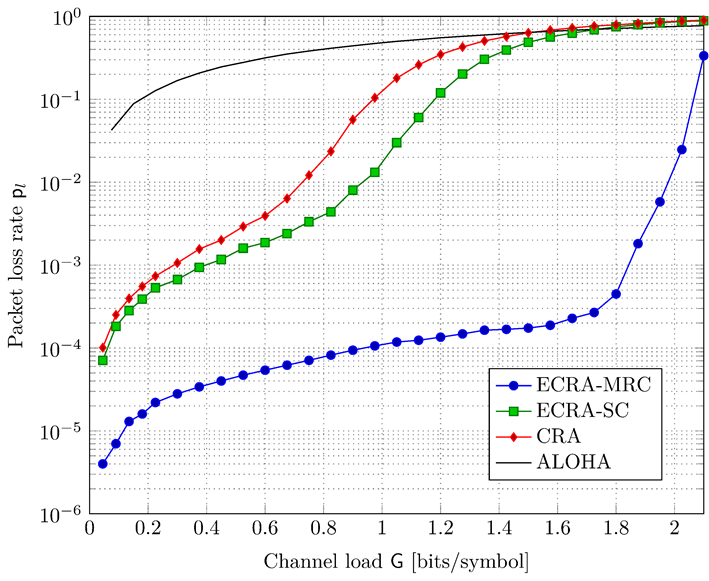 Massive Grant-free access is missing in 5G
In 5G grant-free access can serve only a limited number of IoT sensors
In 5G, the waveform and access policy are optimized for TN and only adapted to NTN

What is new 
Our grant-free access technology can serve a massive number of IoT sensors
The waveform and access policy is optimized for NTN
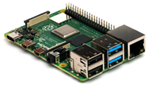 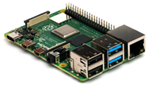 # of sensors
Receiver
Wireless UMAC channel
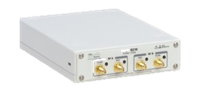 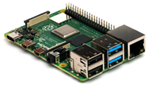 Steerable Antenna Systems for UAVs
Challenging requirements for beamforming antennas, UAV tracking algorithms, on-board units:
Light-weight
Energy-efficient
Resistant to adverse environment

Challenging requirements for ground stations:
Low price point
High pointing accuracy and directivity
Fault and tamper resistant
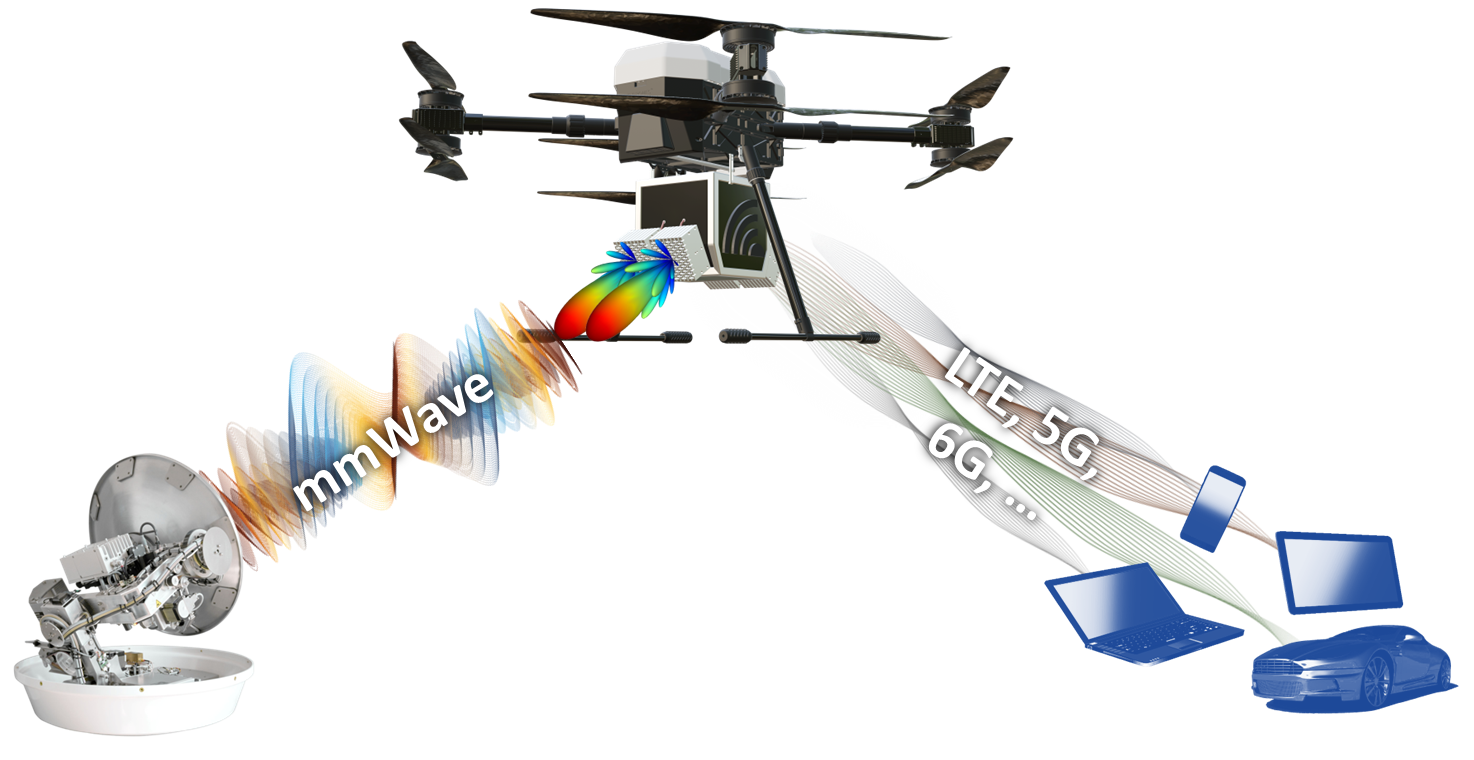 Antennas and RF frontend
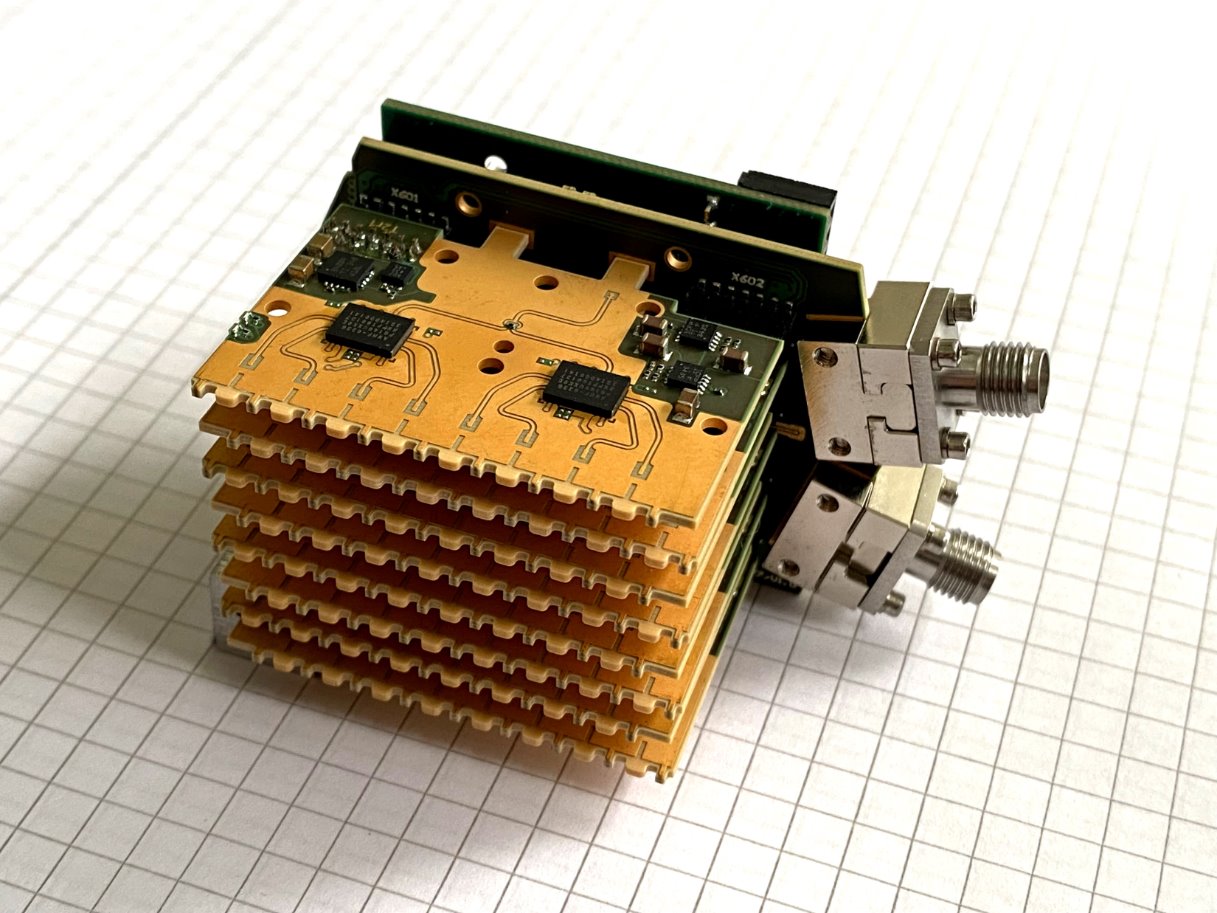 mmWave phased array antenna for LAPS/HAPS
Innovative brick structure (matrix of antennas)
Precise control of phase and amplitude of individual antenna elements
RF frontend based on commercial off-the- shelf components
Signal-to-noise ratio (SNR) of 25 dB over 25km
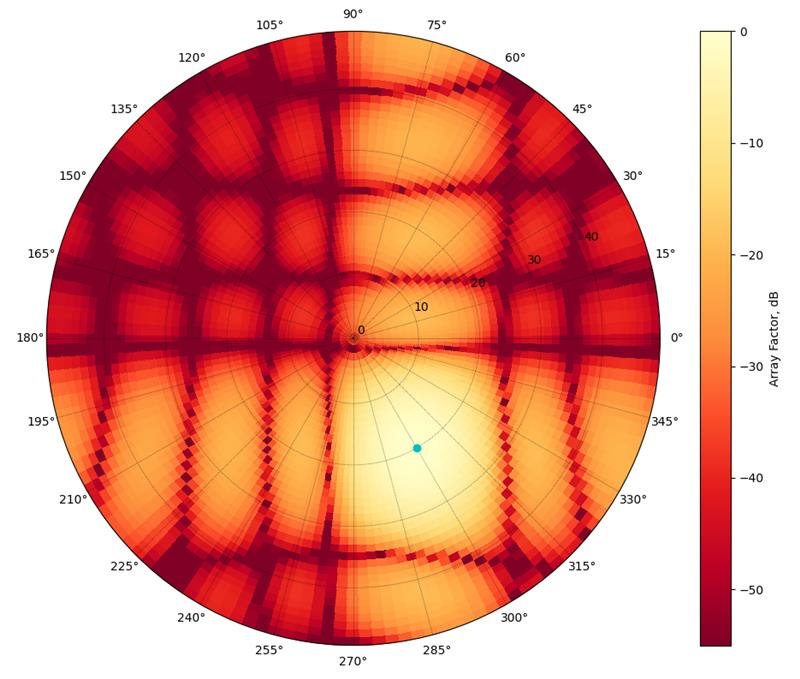 Antennas and RF frontend
Ground station based on 60 cm parabolic dish antenna
High gain: > 41 dB at 40 GHz
High pointing accuracy:  < 1°
RF frontend based on commercial components and standard industry processes for low price point and easy manufacturability
Open system architecture for easy integration
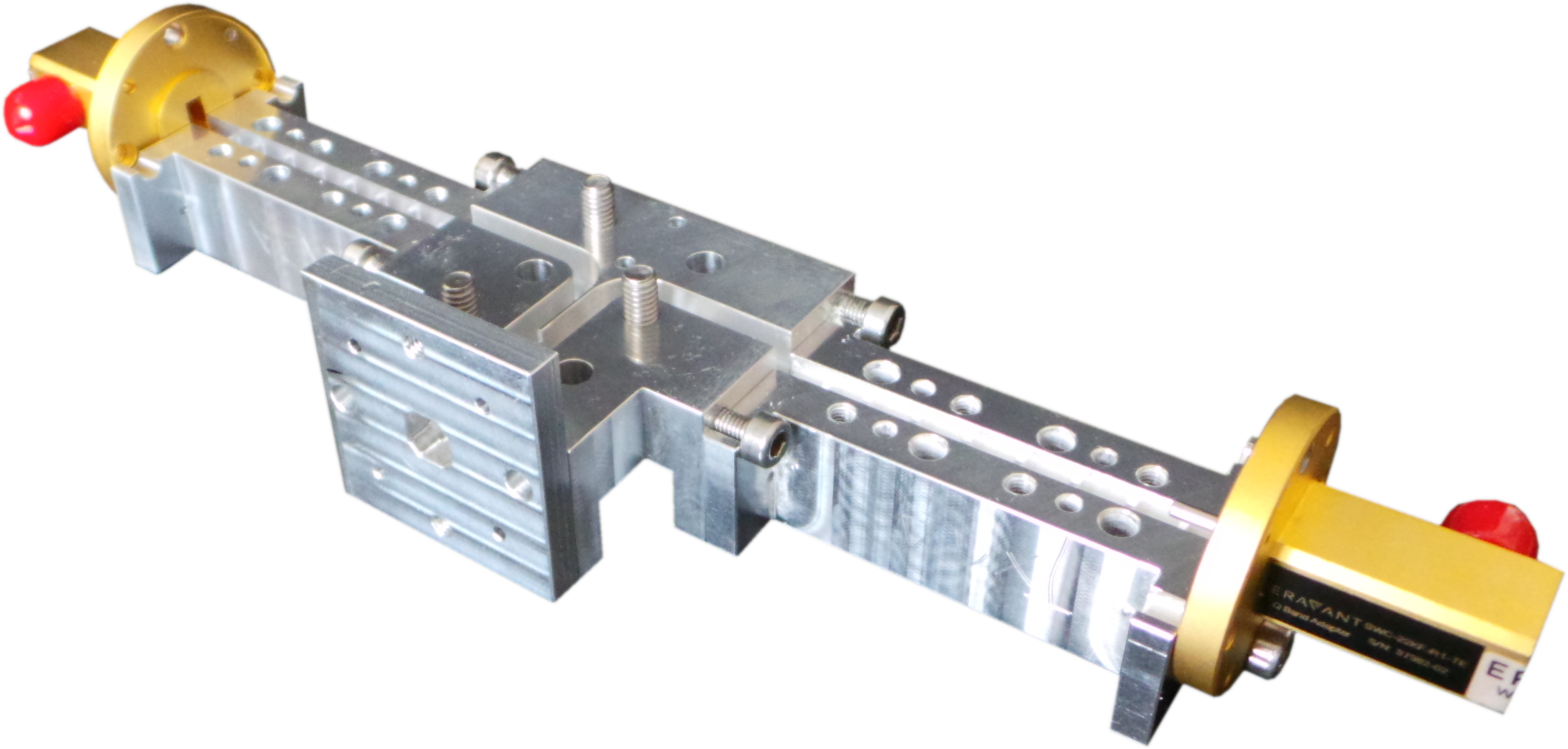 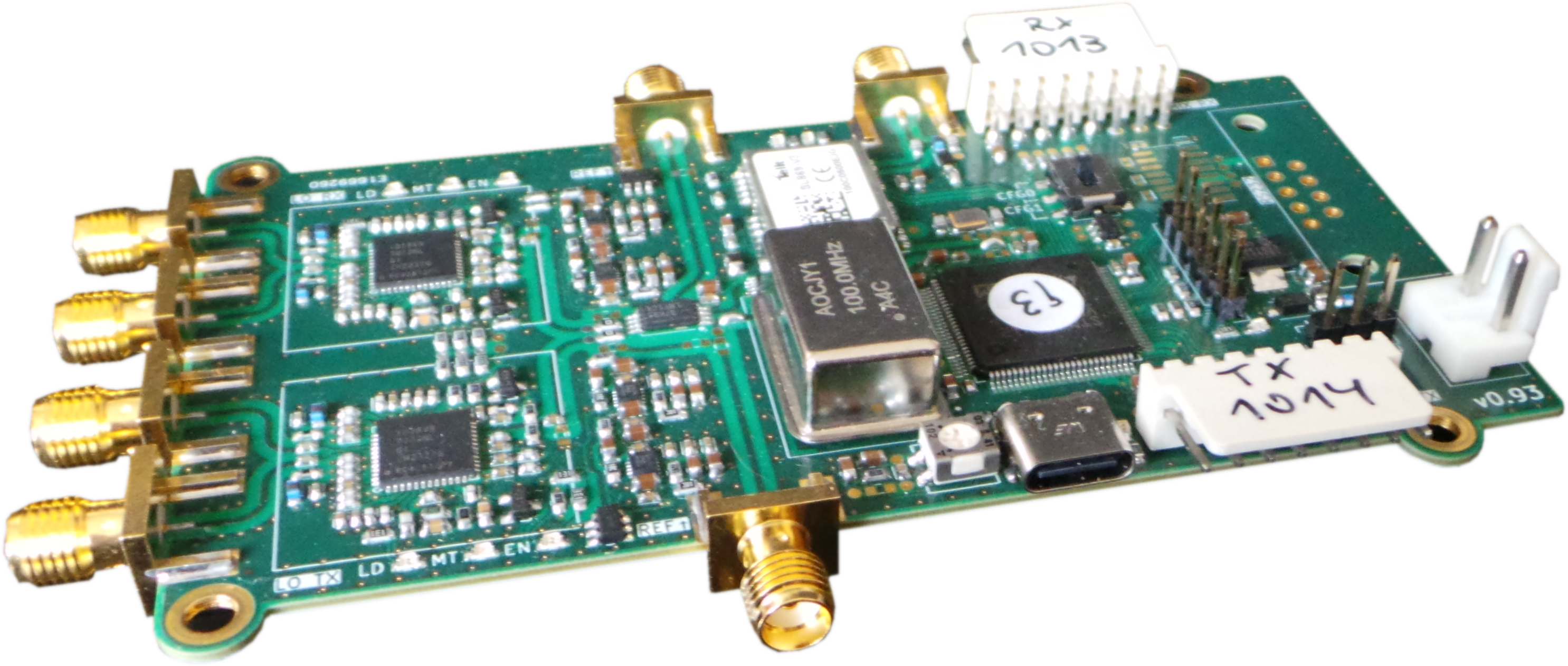 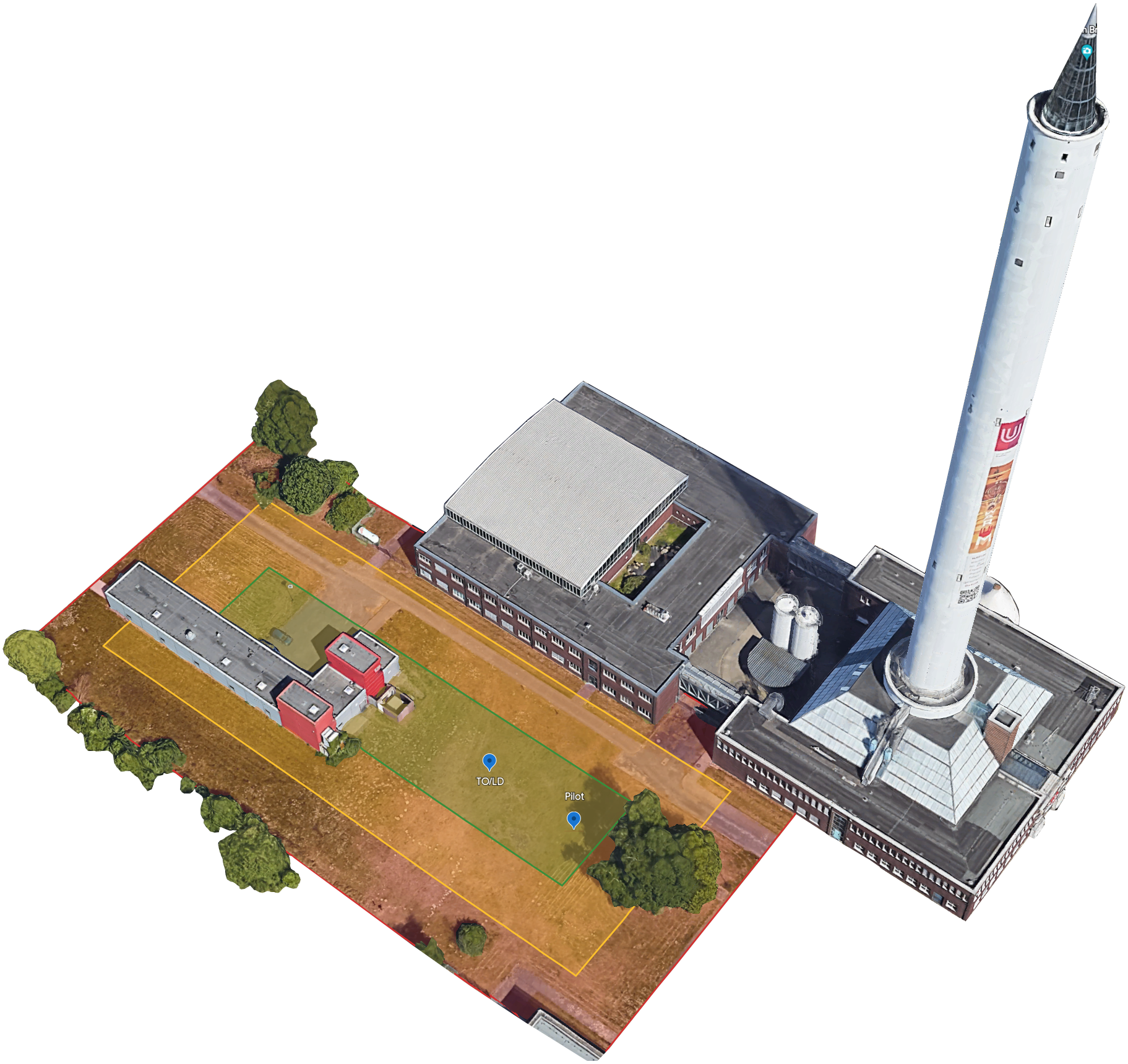 Testbed
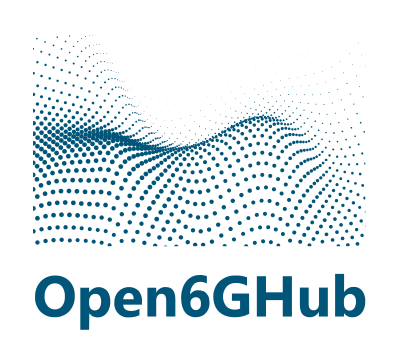 3D Experimental Field @ Uni Bremen
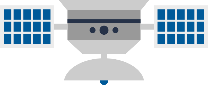 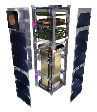 SDR mockup
LEO satellite
SPACEConnectivity provided by in-orbit LEO satellites
& space-ready hardware
Security toolkit for 6G
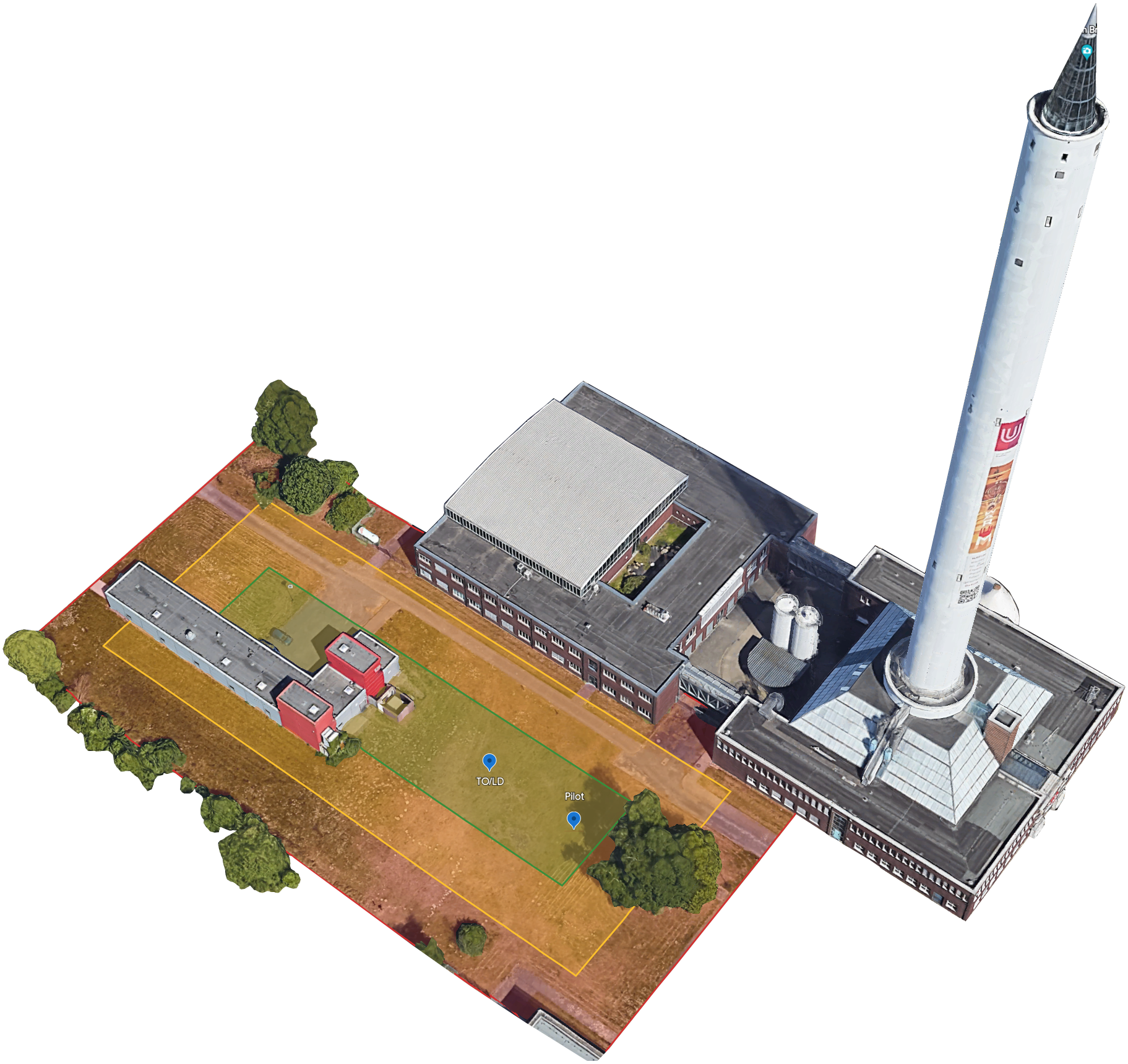 Handover​
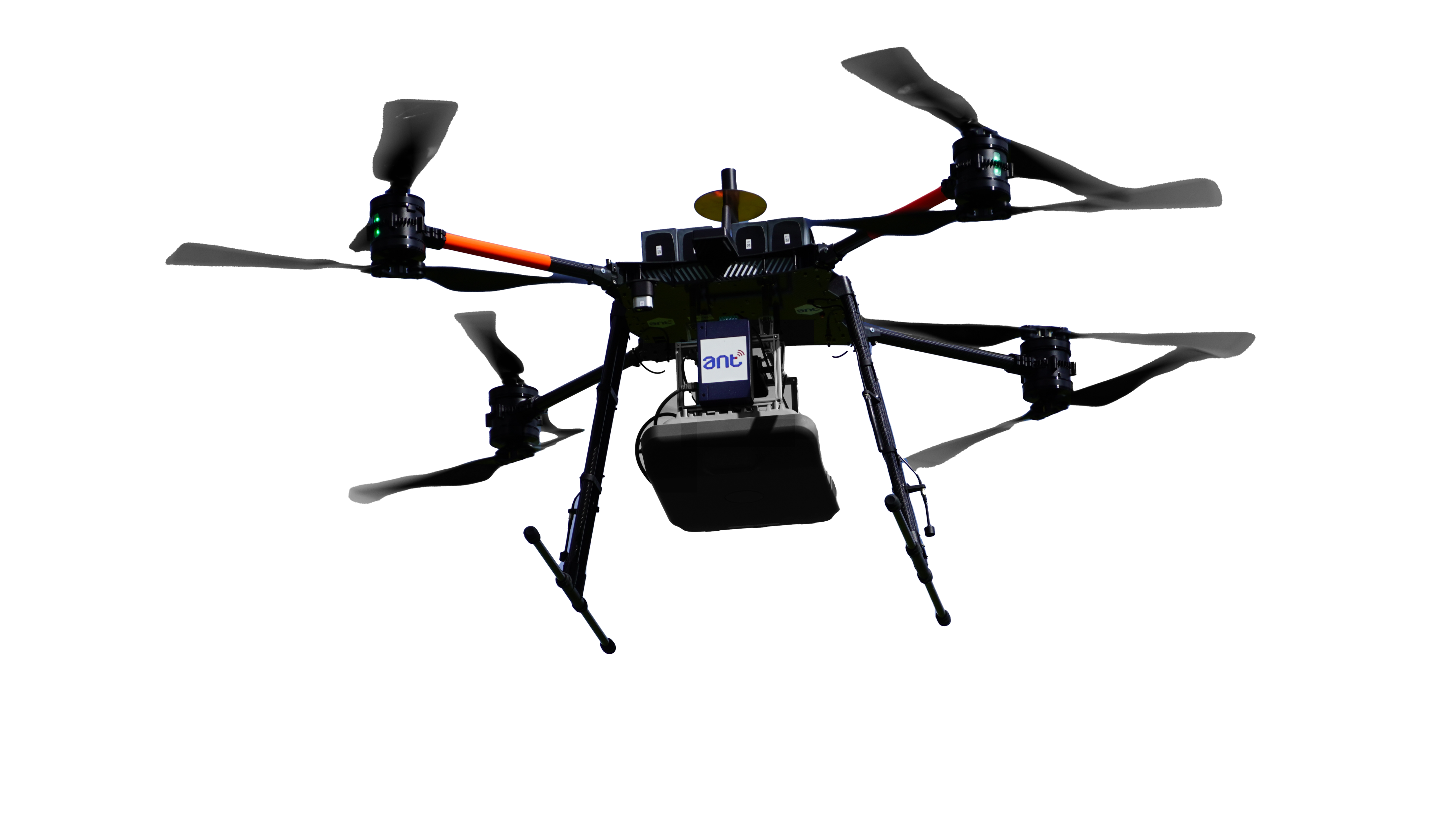 Multi-connectivity
AIRDrone provides connectivity on-demand
Flying base station
Remote monitoring of IoT devices via Satellite​
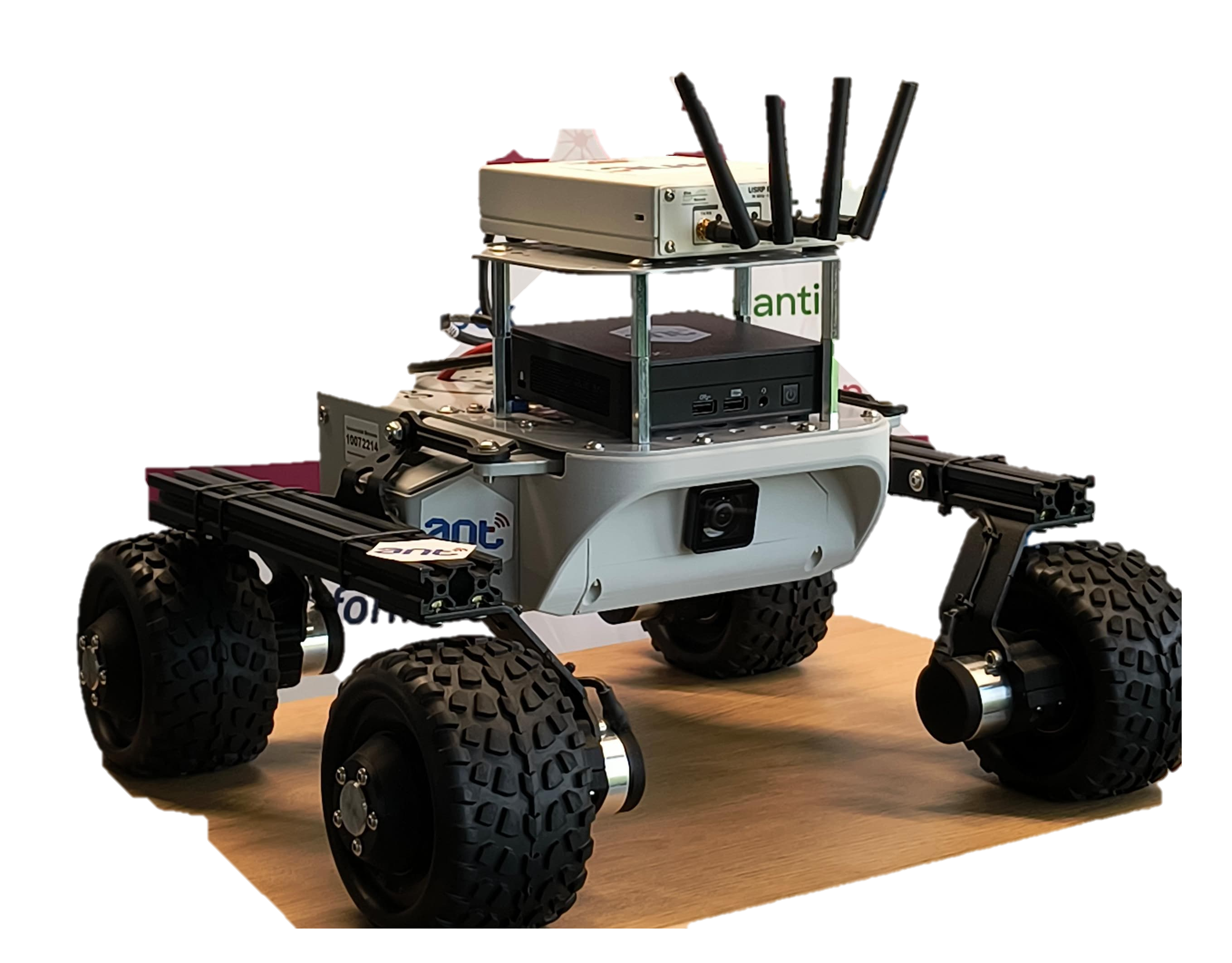 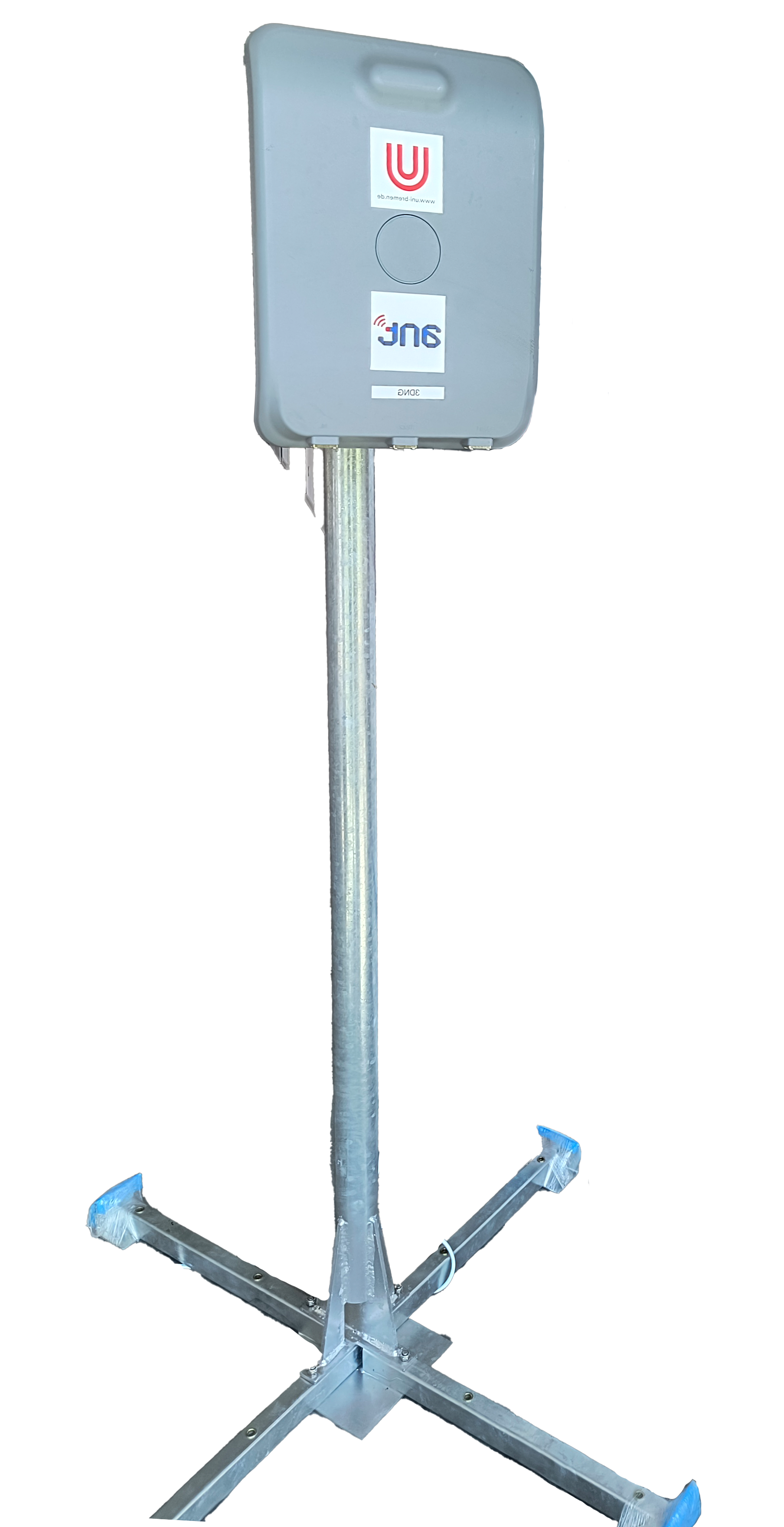 Terrestrial base station
Rover with UE
GROUNDPublic & Campus network integration
QoS measurement & visualization ​
Resourcemanagement​
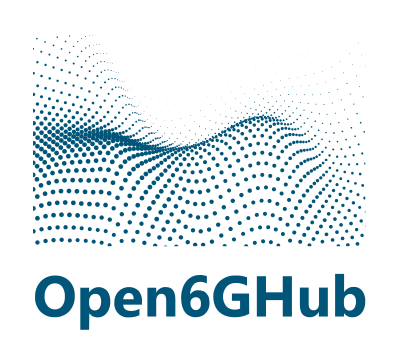 Extended On-Demand Coverage by Drone
Without drone
With drone
Flying BS helps restoring the signal quality, so coverage 
UE uses the same SIM card, as a common core is used
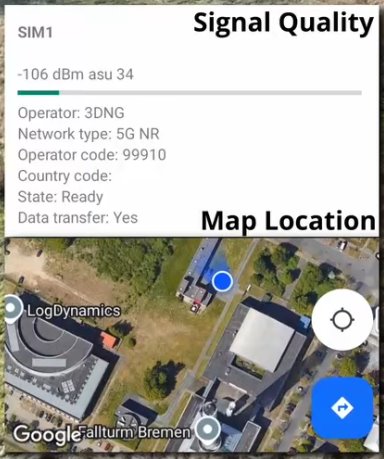 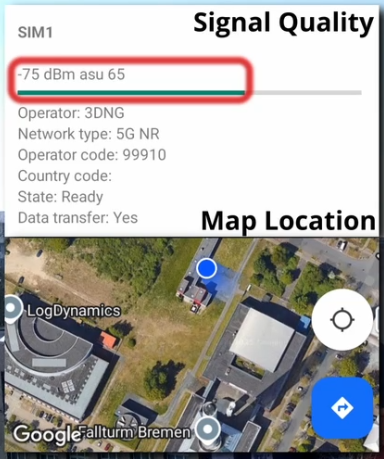 Ground BS
Rover path
Drone BS
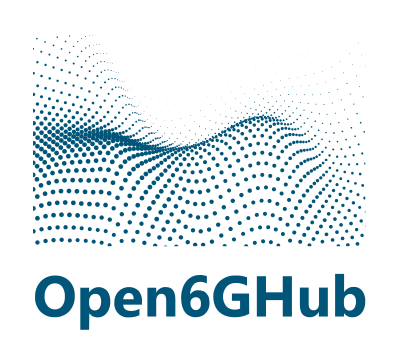 See booth
3D Multi-Access Edge Computing (MEC) for Smart Agriculture
MEC on NTN
Ubiquitous coverage 
Ultra-Reliable Low Latency Services 
Radio Network Information for lower latency, higher reliability 

Reliable Multicast
Robust communication by packet level coding
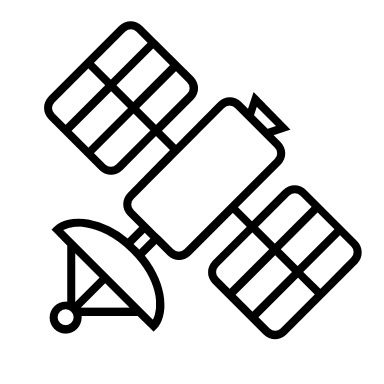 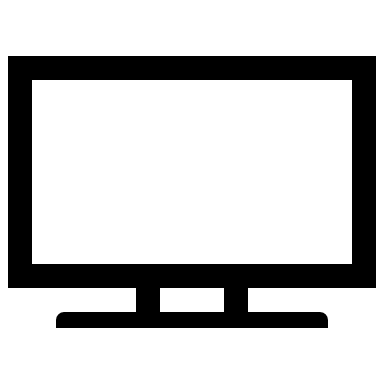 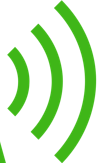 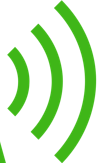 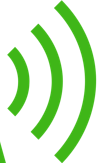 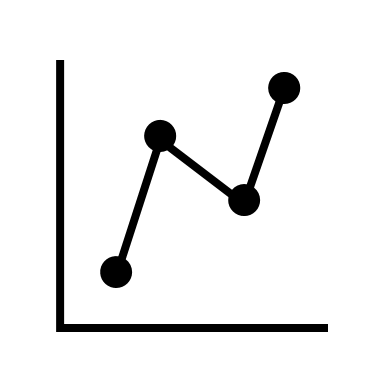 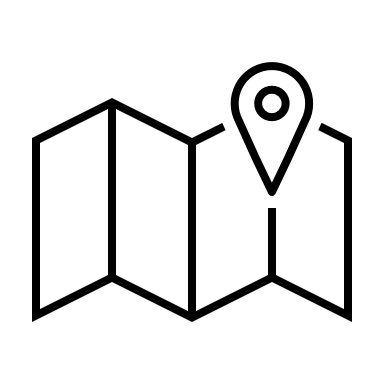 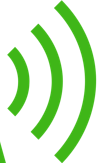 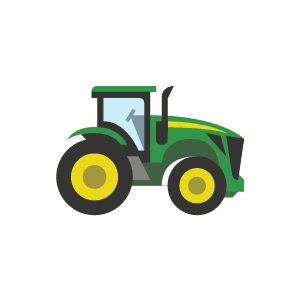 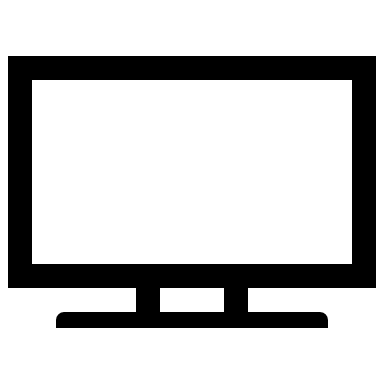 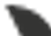 Provisioning Server
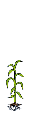 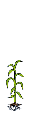 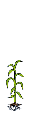 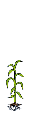 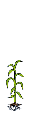 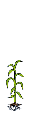 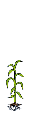 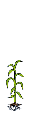 BF-Antennas, Tracking Methods
Challenging requirements for beamforming antennas, UAV tracking algorithms, on-board units:
Light-weight
Energy-efficient
Resistant to adverse environment

Demonstrations
Testing of UAV tracking and beam steering by scaling down the flight path from the POV of the ground station
Altitude, diameter of circular path reduced
Angles and angular velocities stay the same
40 km
25 km
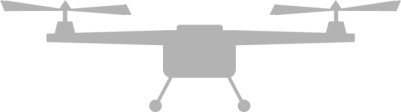 100 m
System Simulator Non-terrestrial Network (NTN)
System simulator = NTN in one box
Doppler shift
Time delay
Protocol enhancements
Mobility
Feeder Link
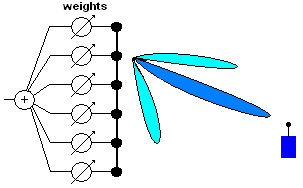 Service Link
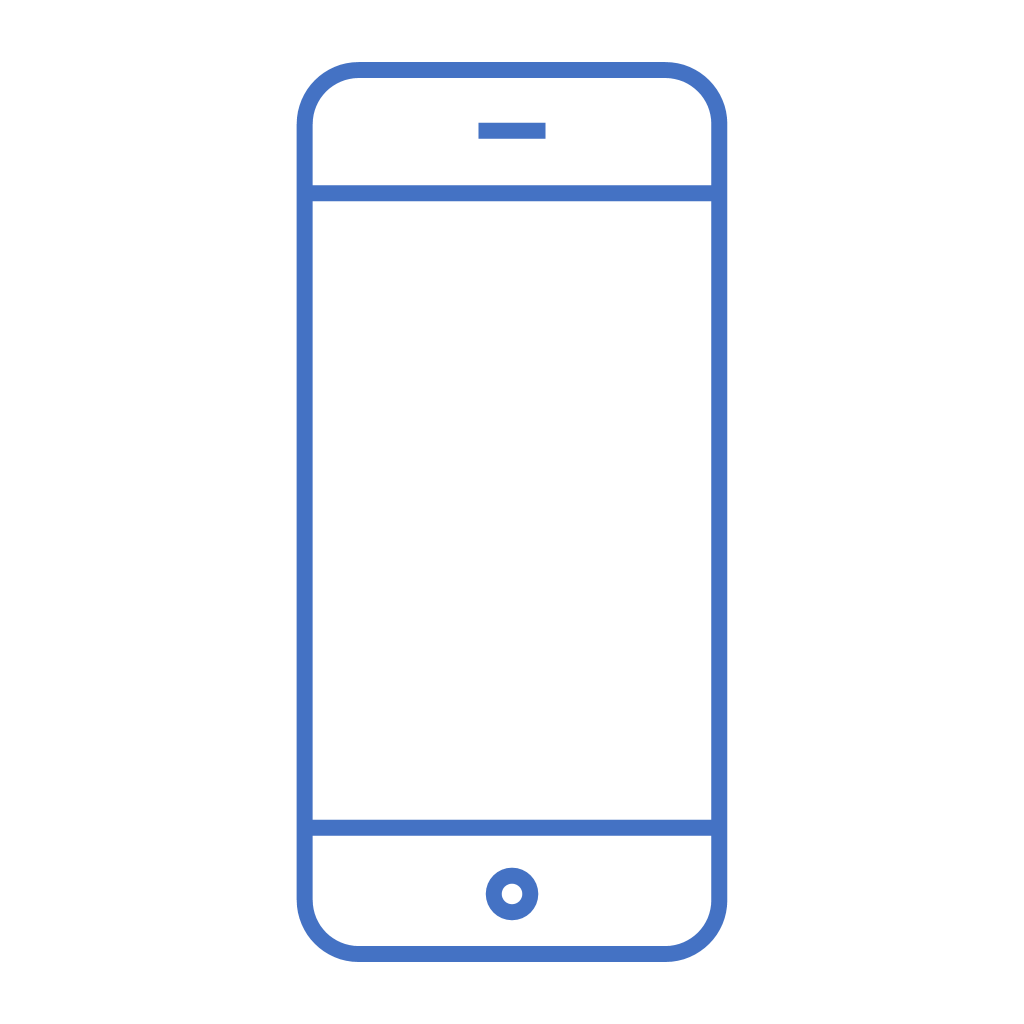 Gateway
5G gNB
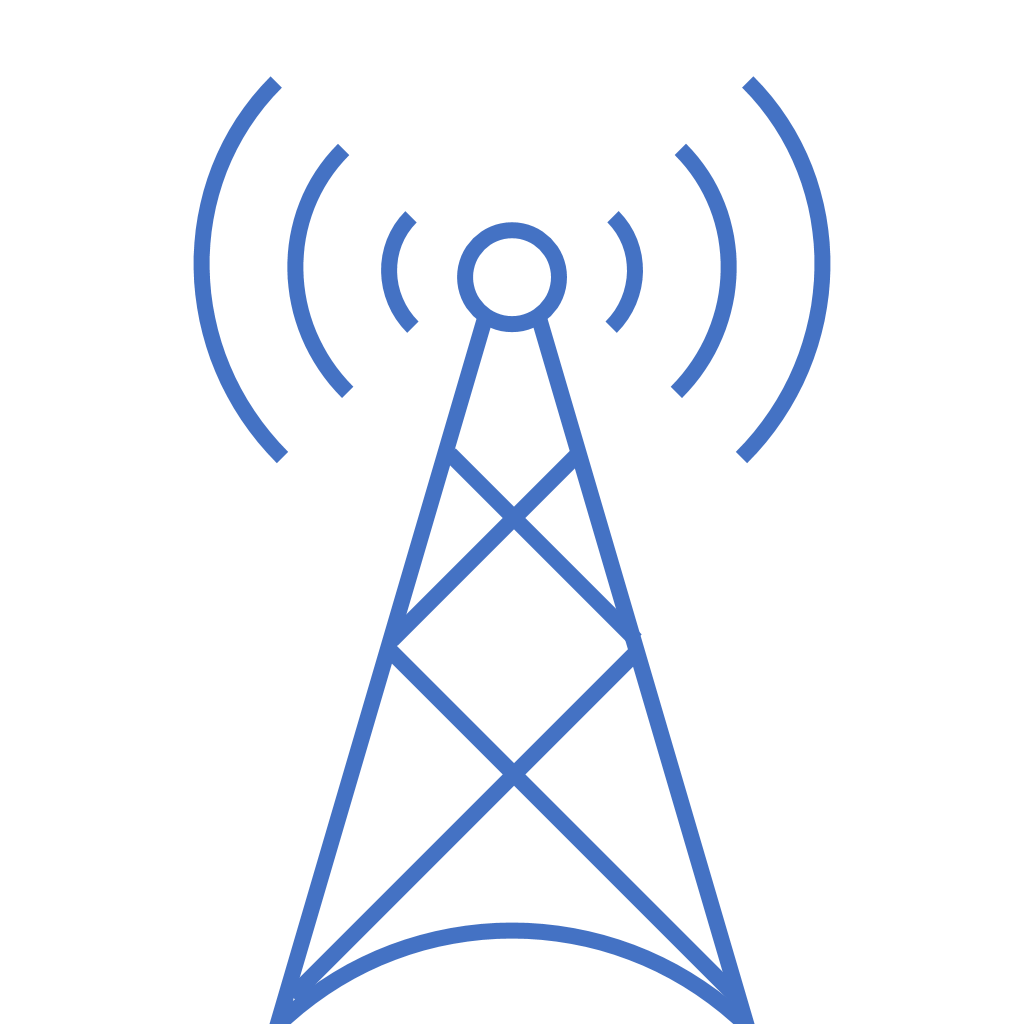 5G core
User Equipment (UE) = Device under Test
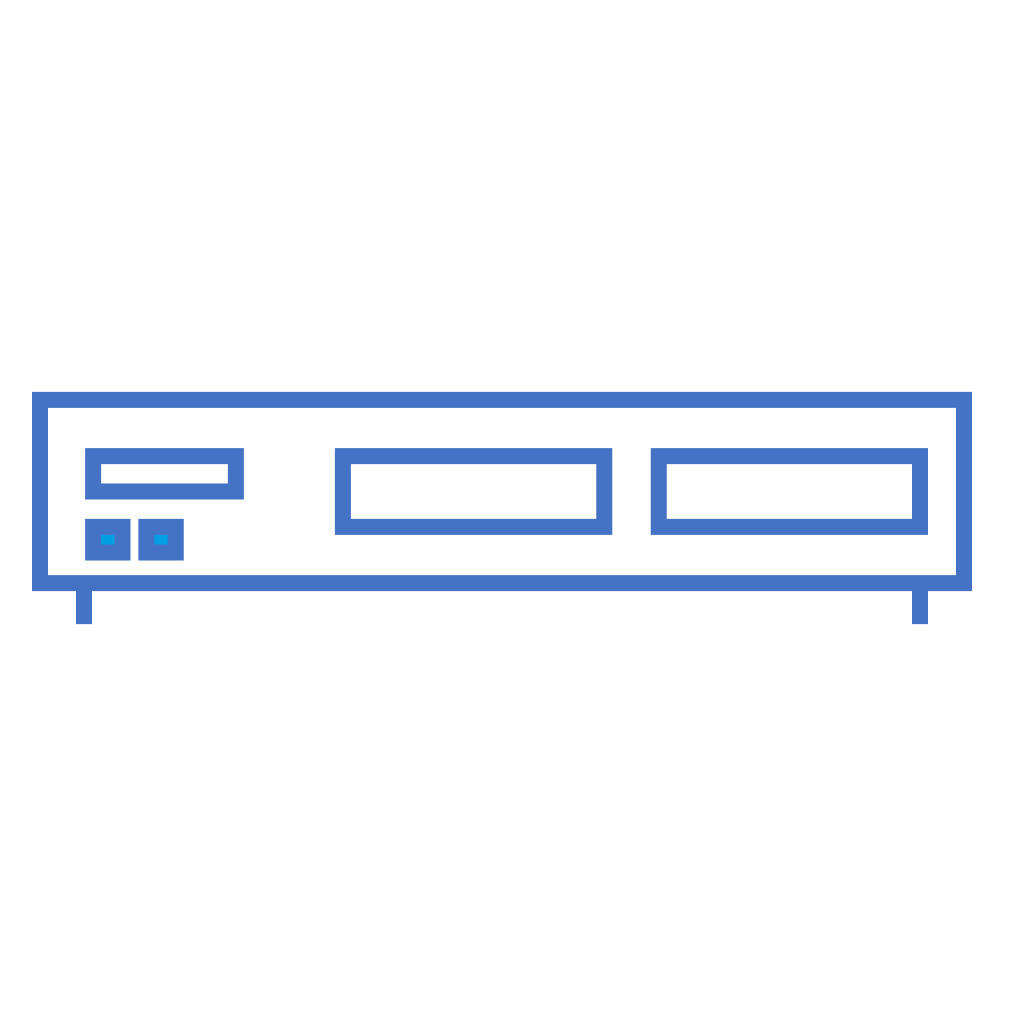 30.03.2025
[Speaker Notes: Customer has a UE/chip, we offer the rest (all in the CMX)]
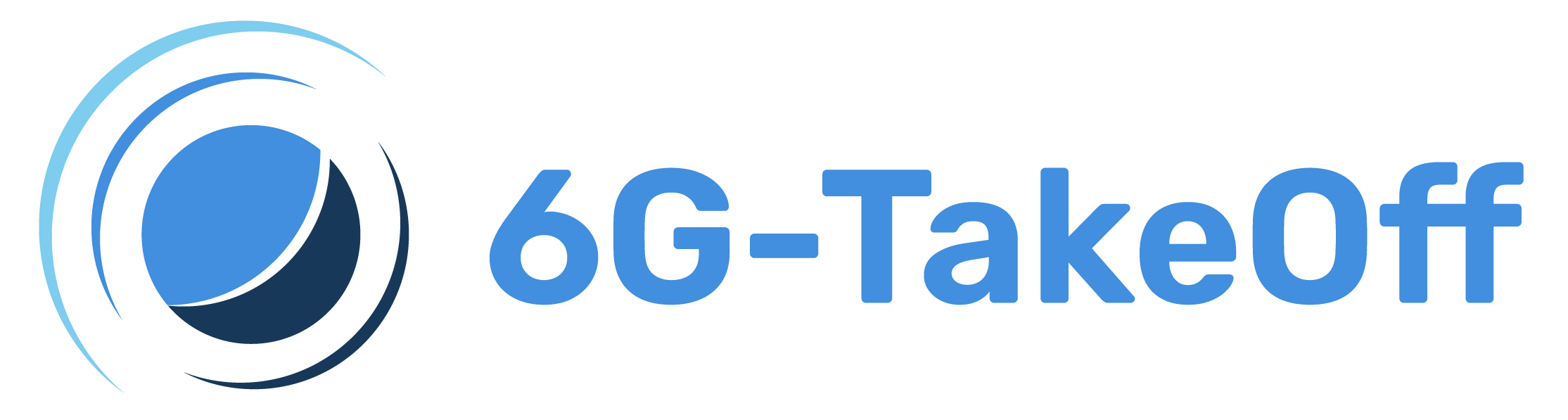 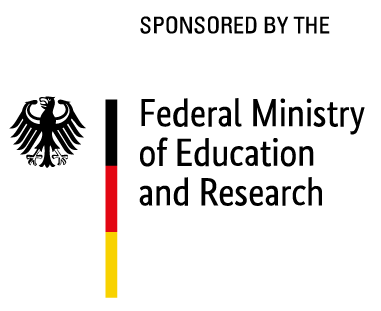 Research project
on
Holistic 3D Communication Networks for 6G
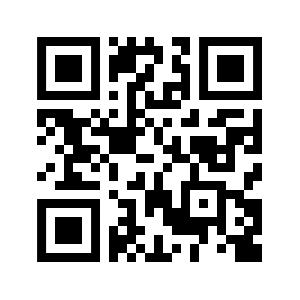 Contact: 
info@6g-takeoff.de
https://www.6g-takeoff.de